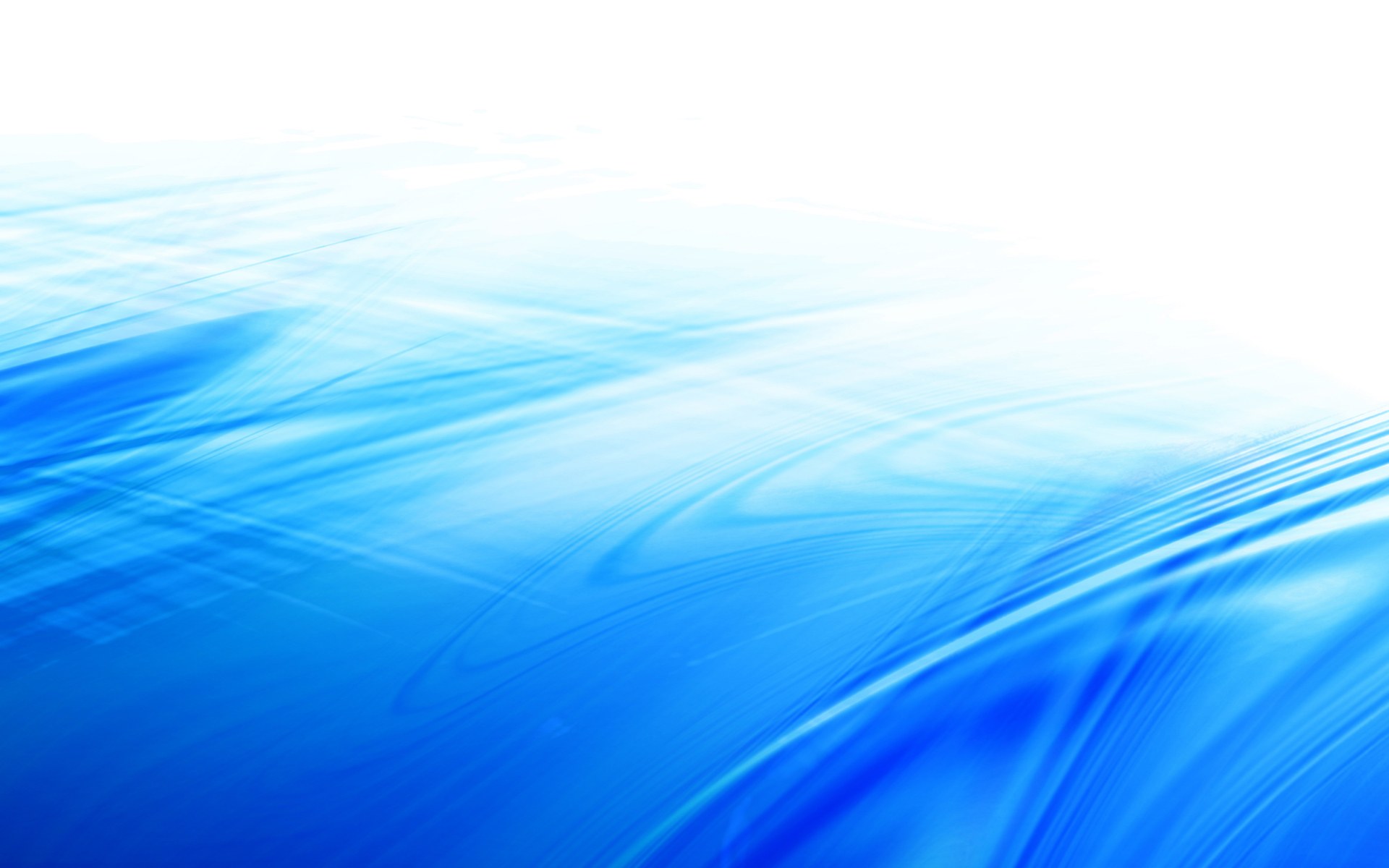 Basiskurs „Pflegefachkraft für außerklinische Beatmung“
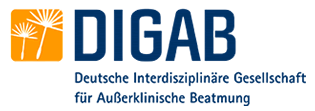 Dozent: Berthold Milius
Gesundheits und Krankenpfleger
Fachpfleger Intensiv-/Anästhesiepflege
Praxisanleiter in der Pflege
Schichtleitung der operativen Intensivstation K2A/A2 im Marienhospital Osnabrück
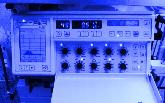 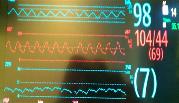 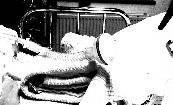 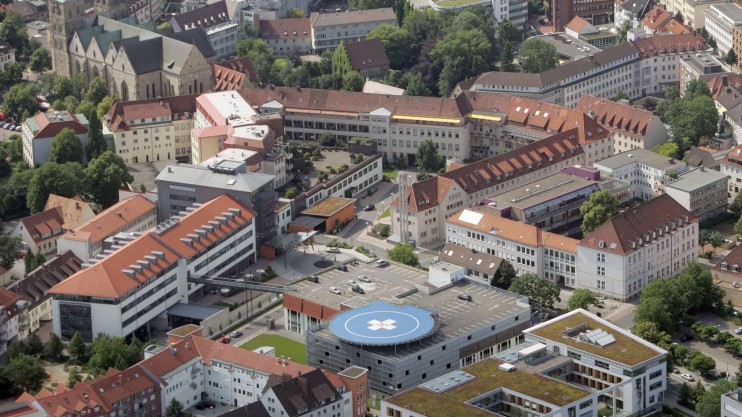 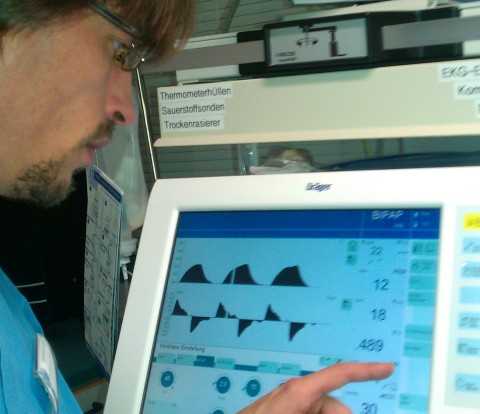 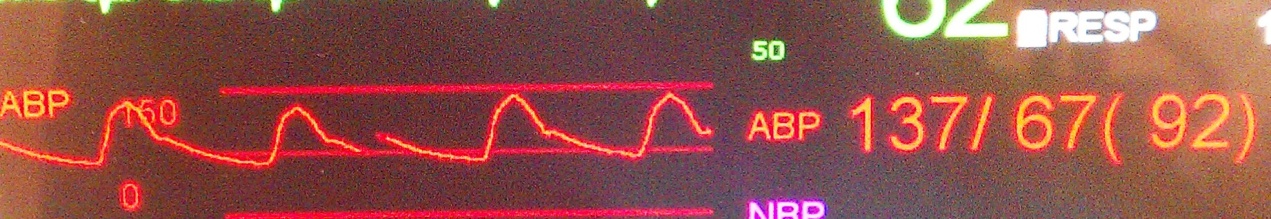 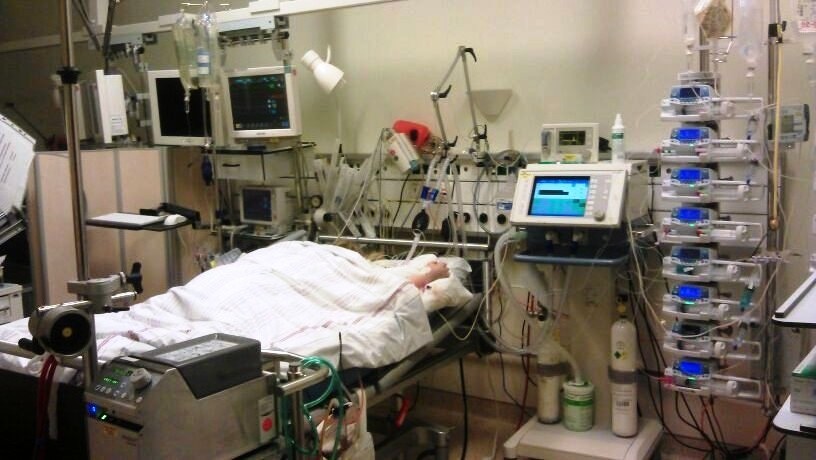 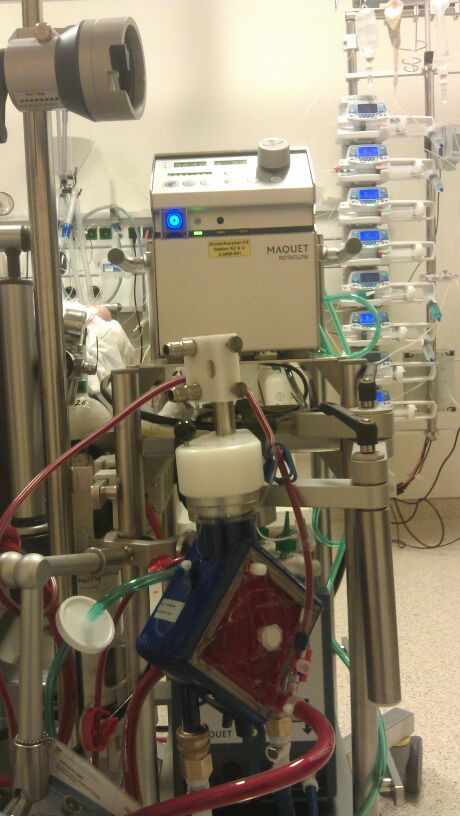 www.intensivbert.de
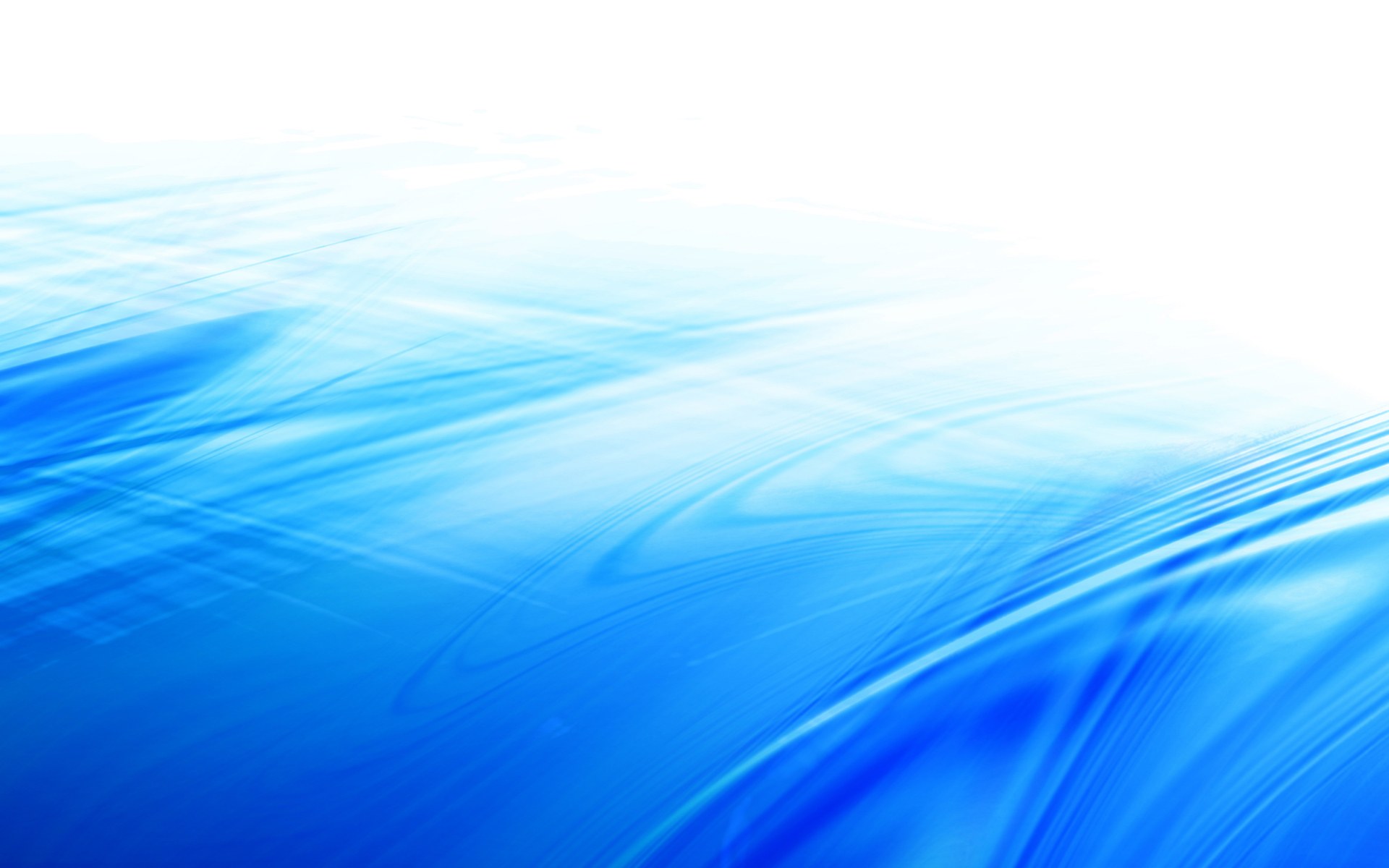 Basiskurs „Pflegefachkraft für außerklinische Beatmung“
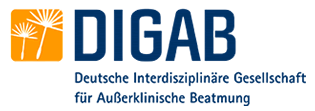 Der Atem ist die Brücke zwischen Leben und Bewußtsein und er vereinigt Körper und Gedanken. Thich Nhat Hanh, Lächle deinem eigenen Herzen zu
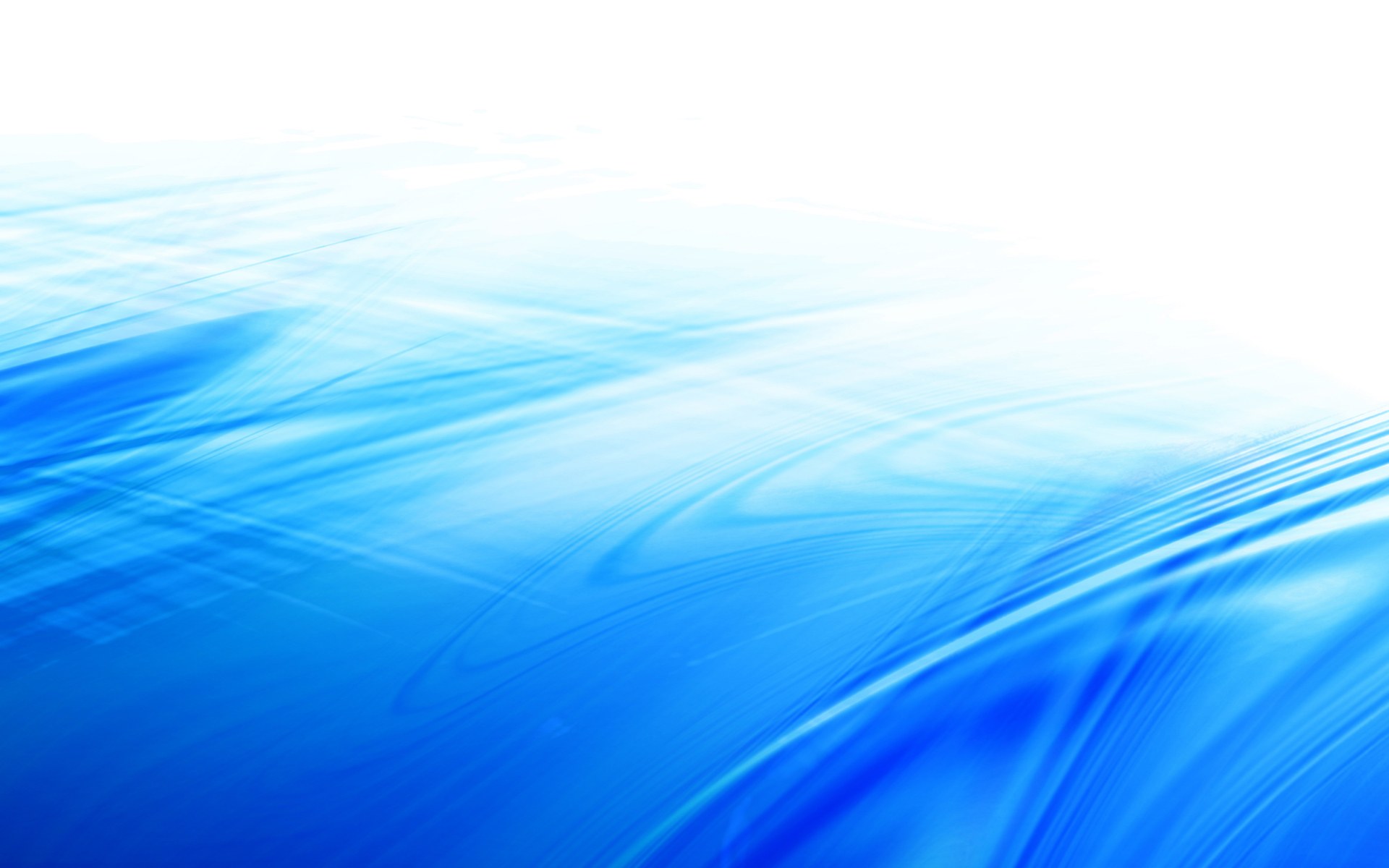 Atmenwegmanagment
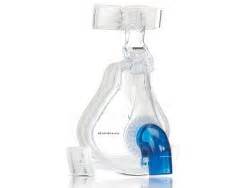 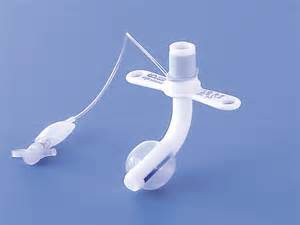 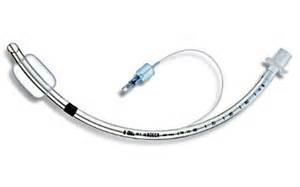 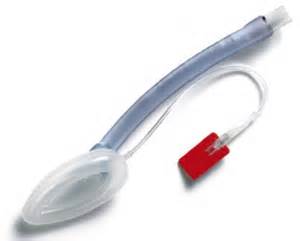 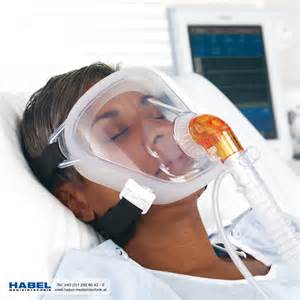 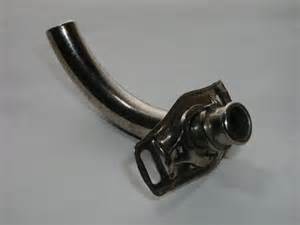 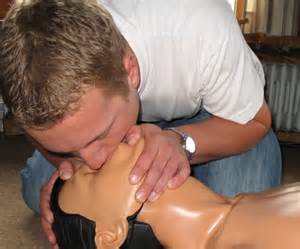 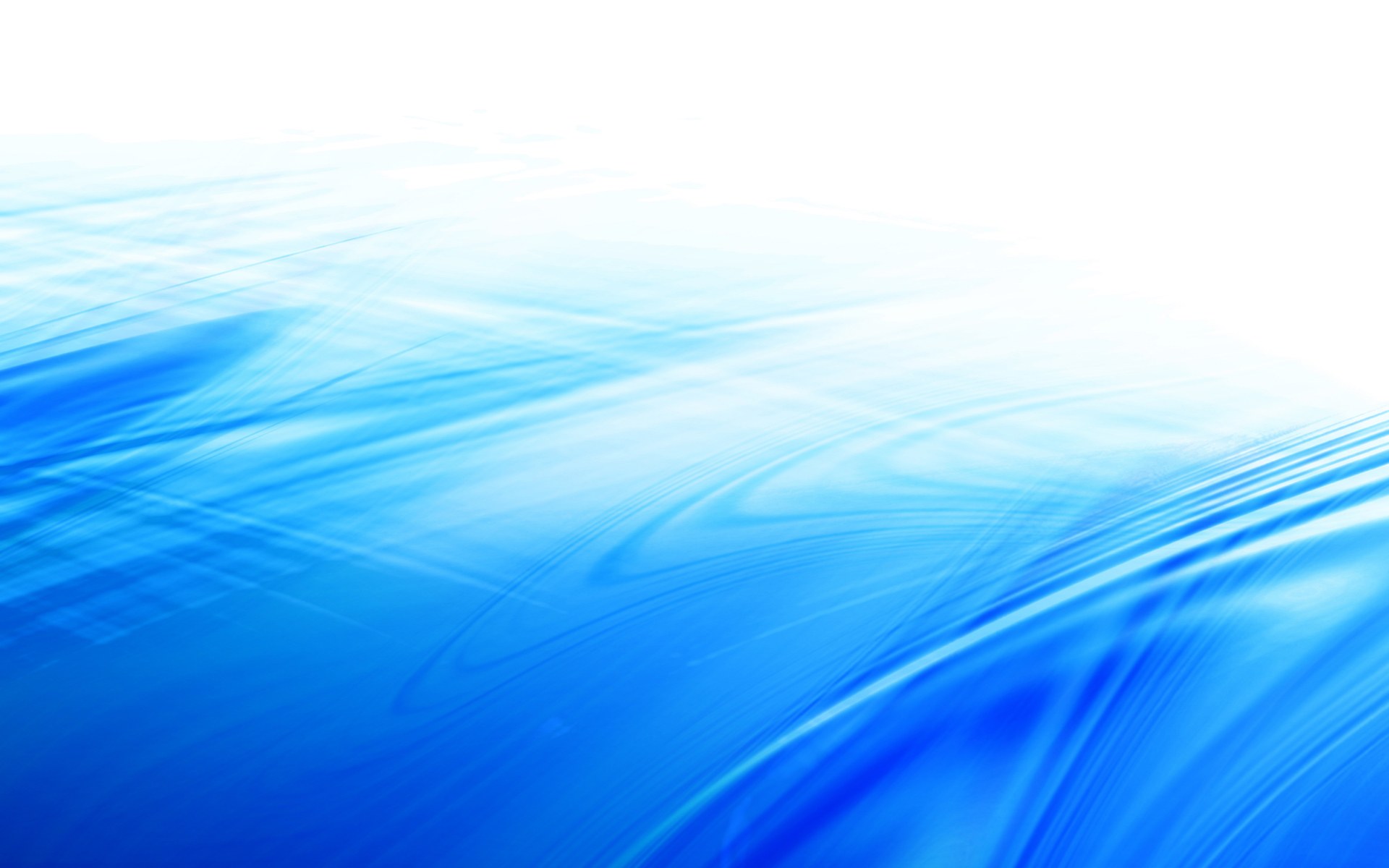 Atemwegmanagment
Der Endotrachealtubus
Trachealkanülen
Beatmungsmasken
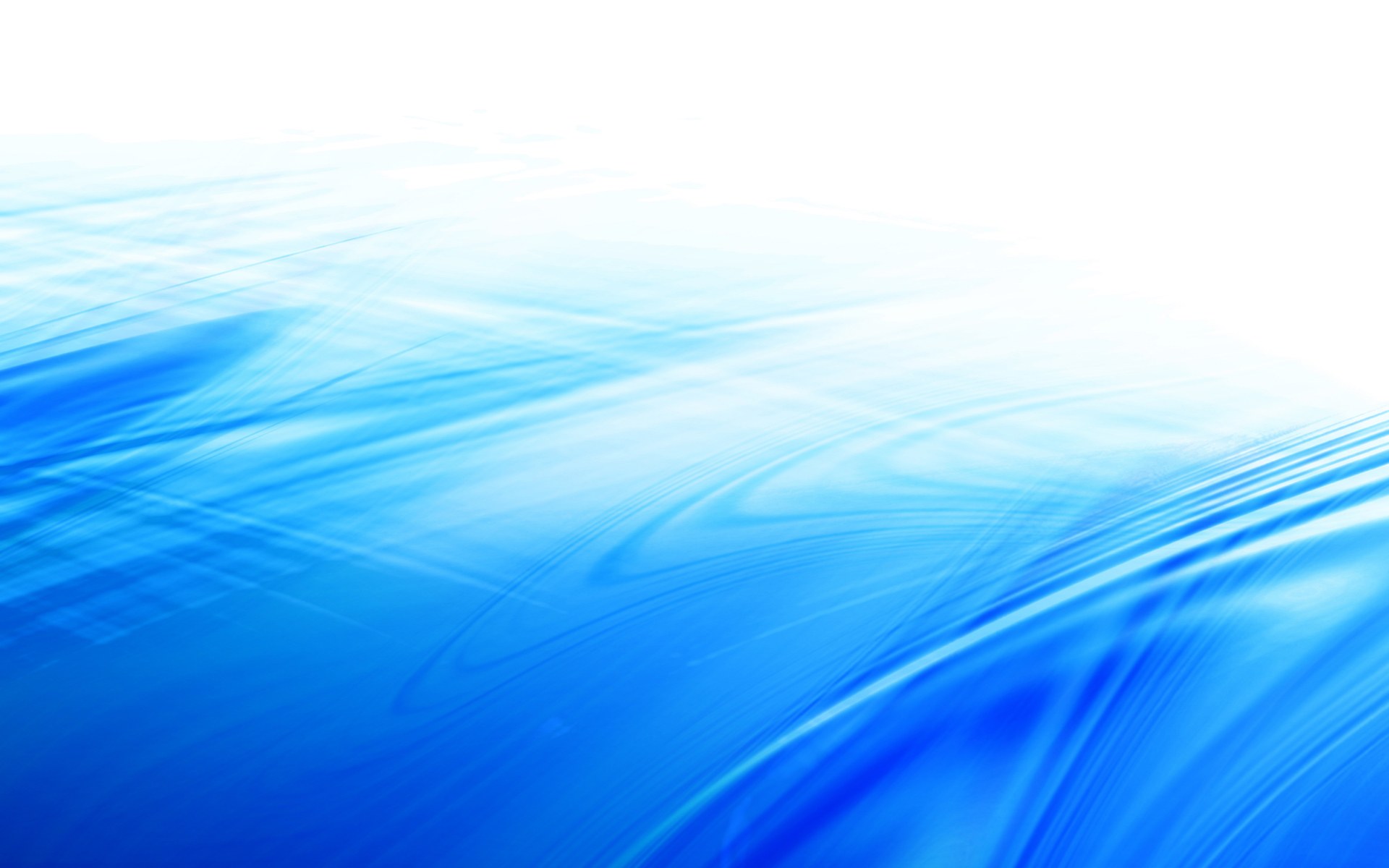 Der Endotrachealtubus
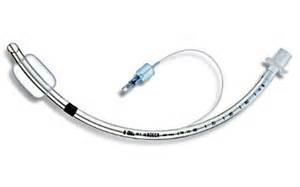 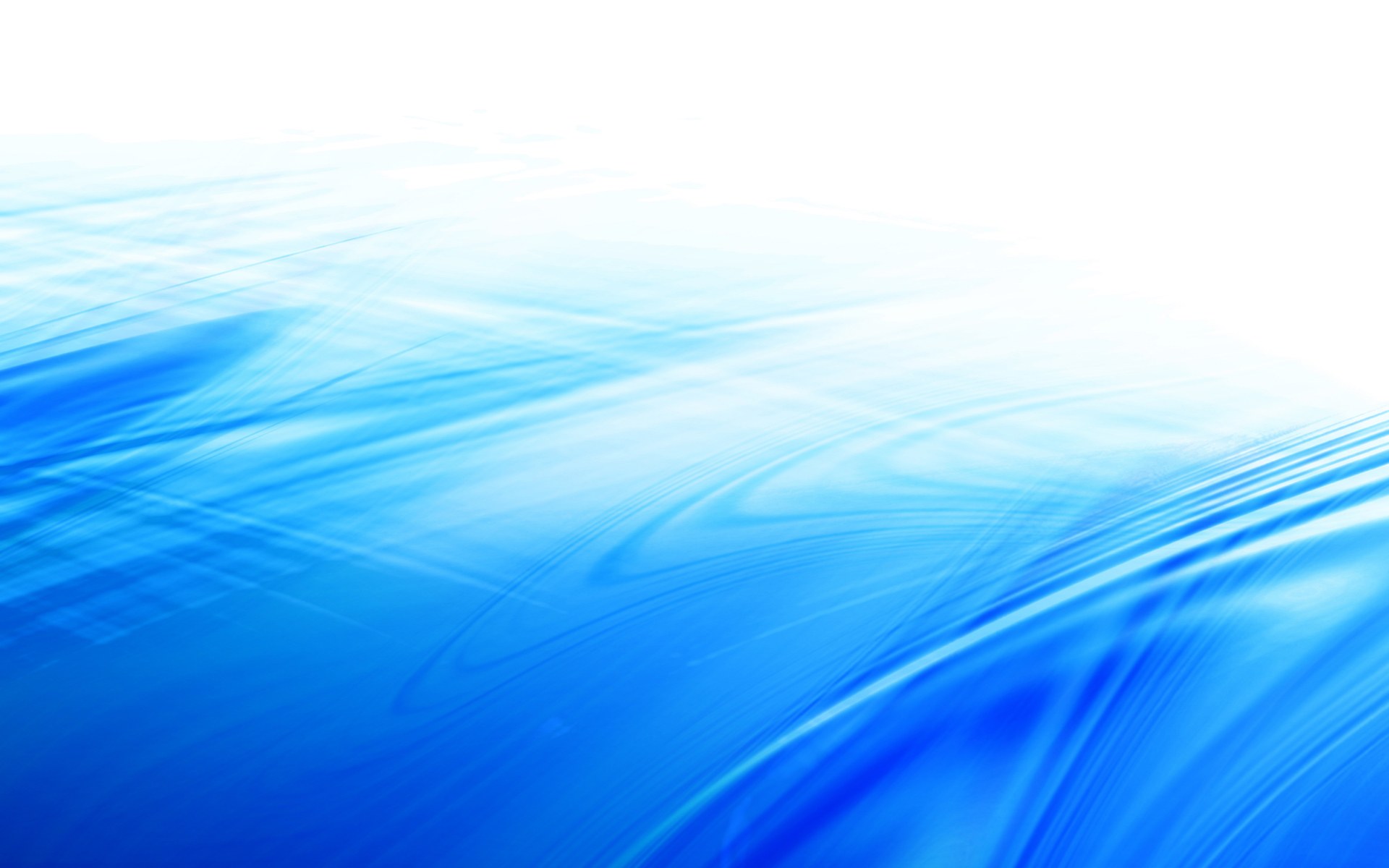 Definition
Ein Endotrachealtubus ist ein zur Beatmung verwendetes, röhrenförmiges Medizinprodukt, welches im Rahmen der oralen oder nasalen Intubation in die Luftröhre (Trachea) eingeführt wird. 

 Am unteren trachealen Ende befindet sich die sogenannte Tubusmanschette (Cuff), welche der seitlichen Abdichtung der Trachea dient
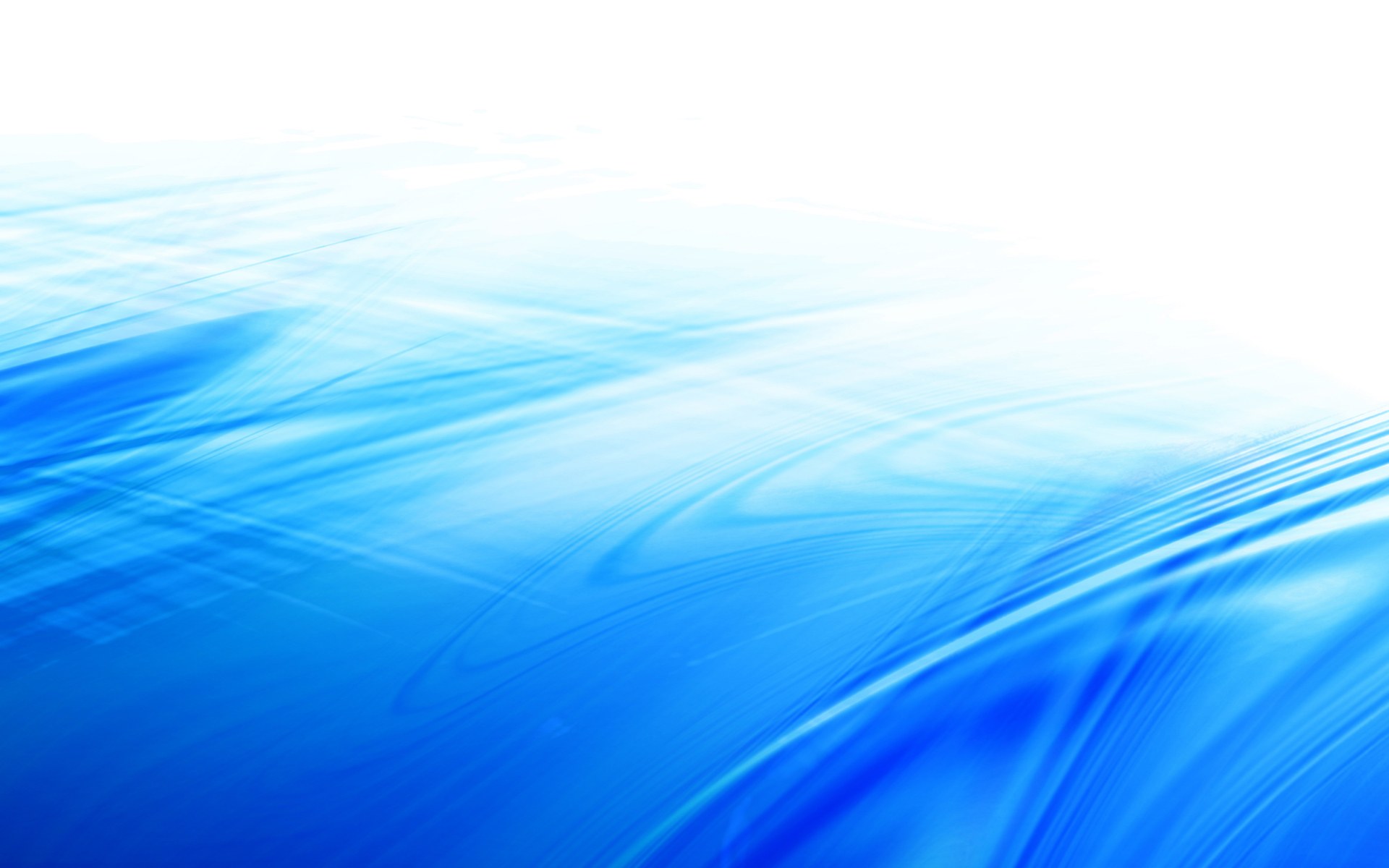 Schematische Darstellung
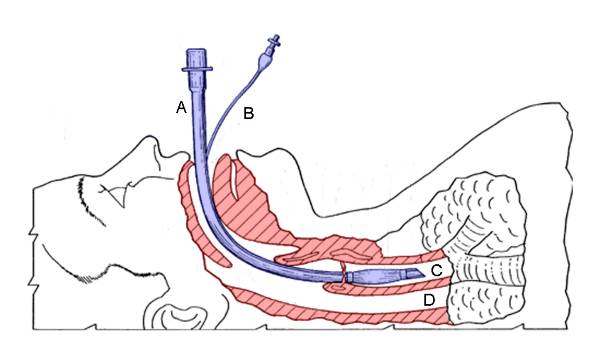 Schema eines Endotrachealtubus (blau, A; Cuffleitung B), der in der Luftröhre (Trachea, C) liegt. D: Speiseröhre (Ösophagus)
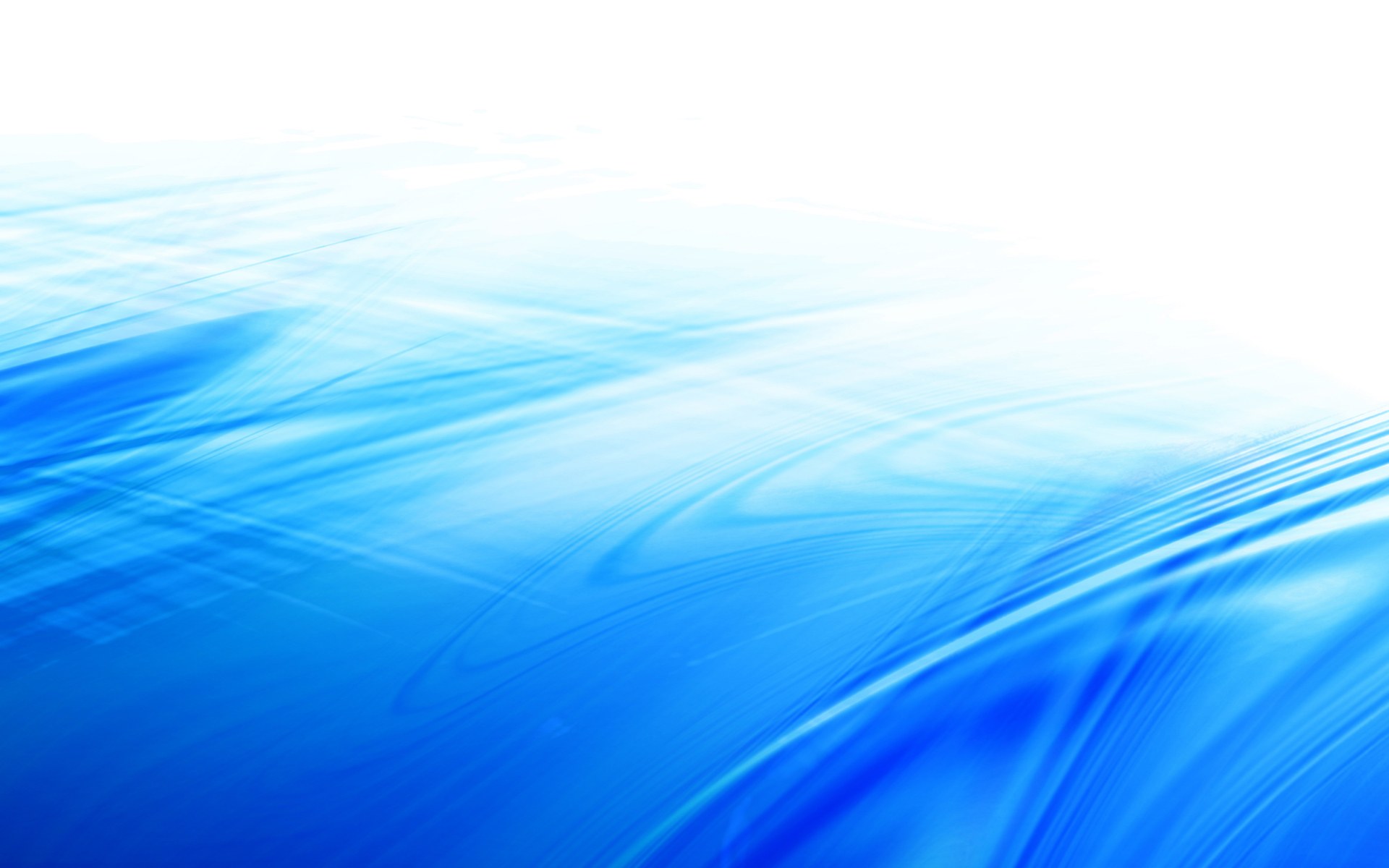 Der Endotrachealtubus
Endotrachealtuben gibt es in verschiedenen Größen und Typen.
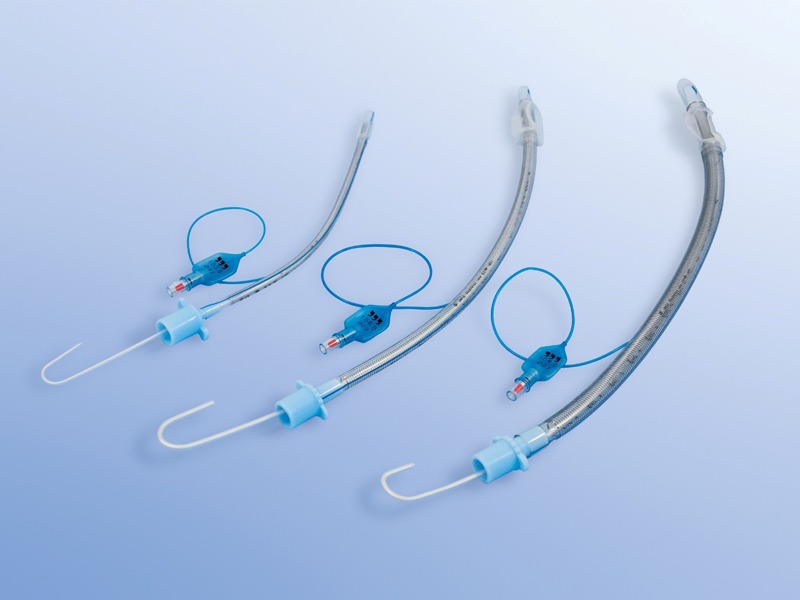 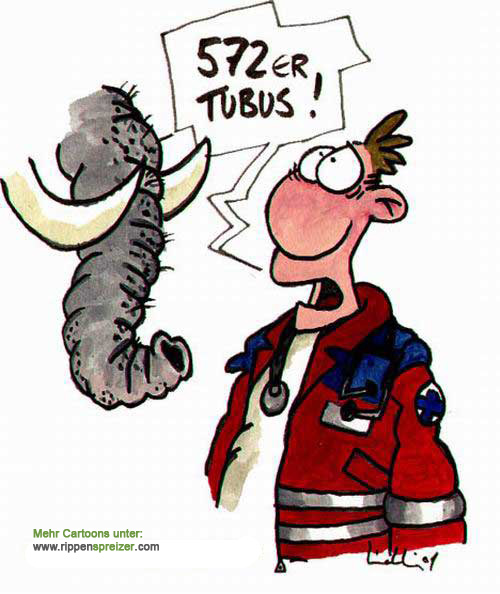 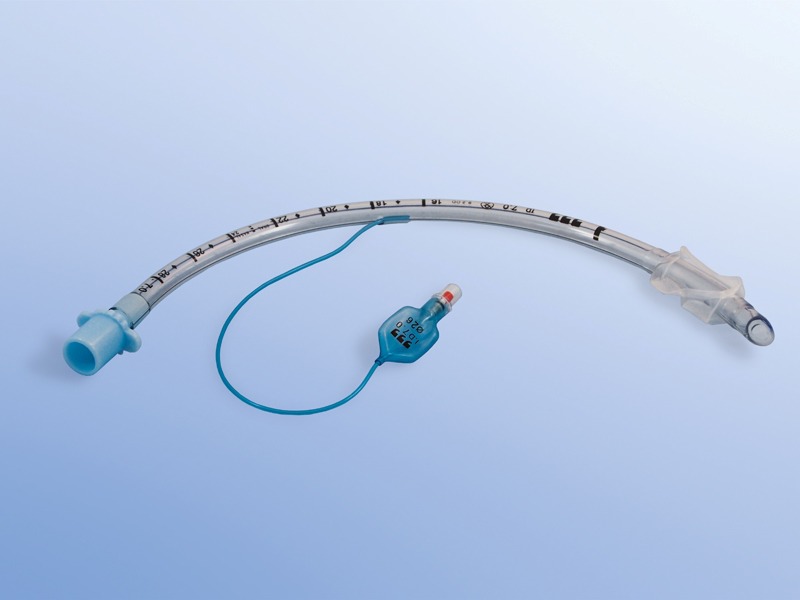 Magill-Tubus mit Cuff. Der gängigste Tubus
Woodbridge-Tubus mit Spirale die das abknicken verhindert
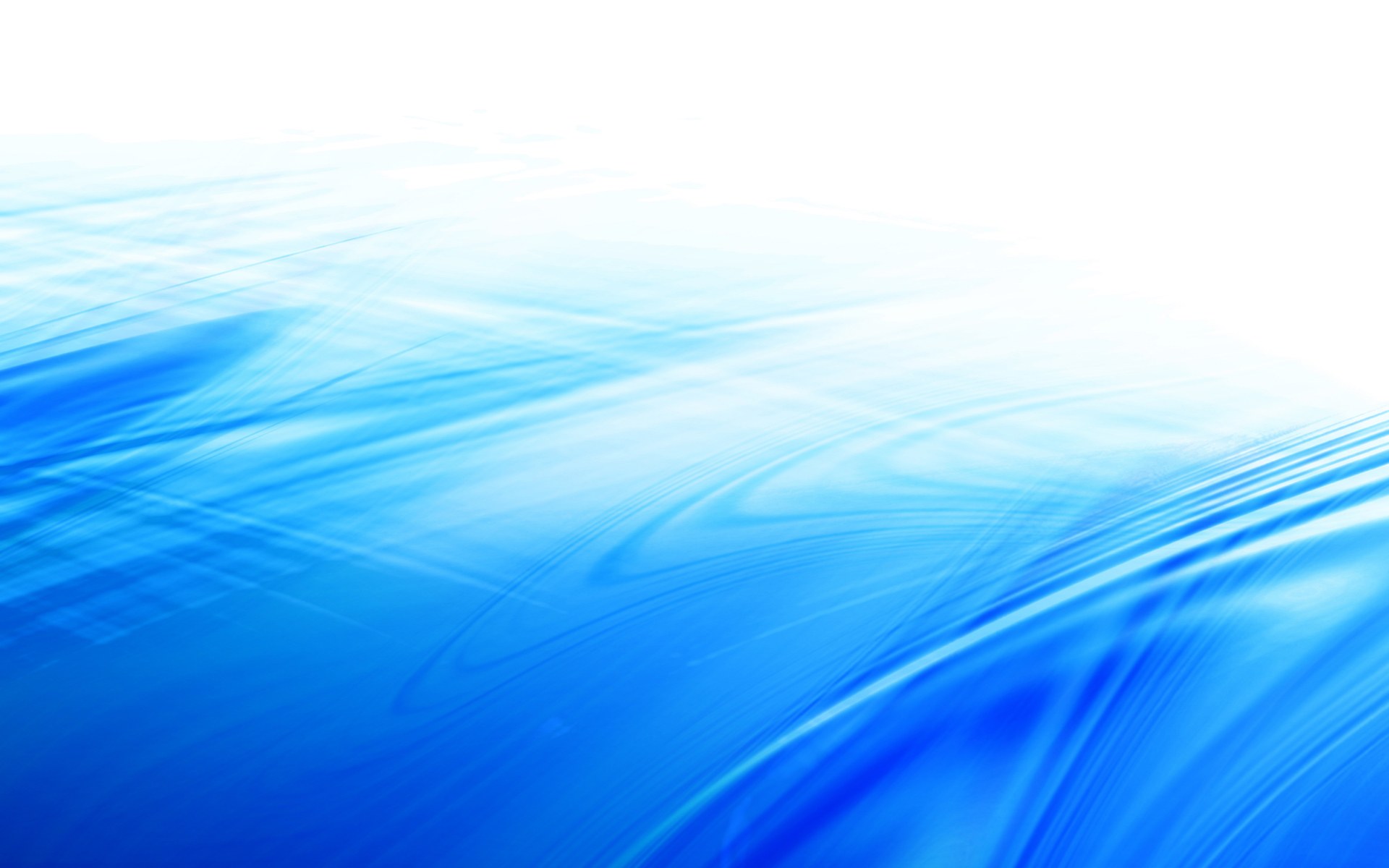 Der Endotrachealtubus
Endotrachealtuben gibt es in verschiedenen Größen und Typen.
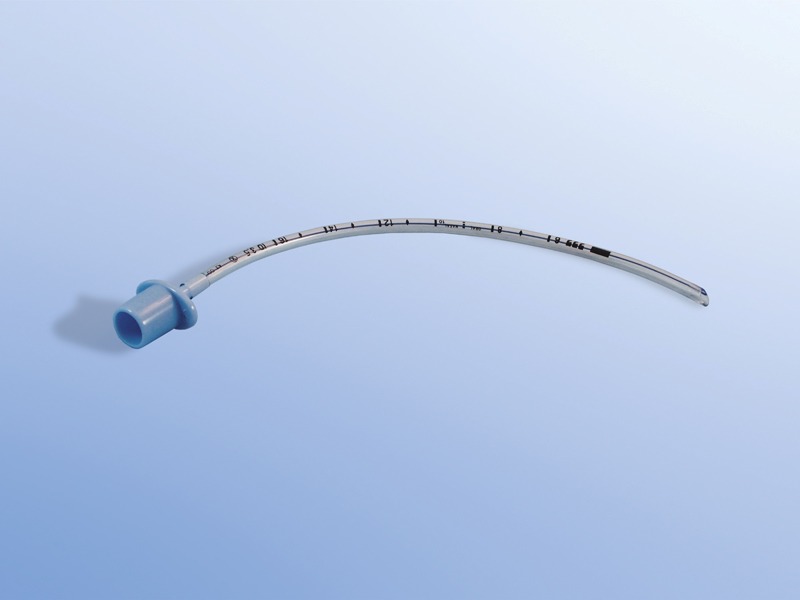 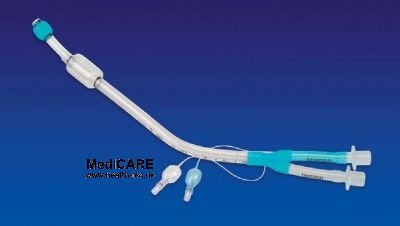 Der Doppellumen-Tubus besitzt 2 Tubusmanschetten und 2 Lumen zur Seitengetrennten Beatmung
Der Magill-Tubus ohne Cuff wird bei Kleinkindern verwendet.
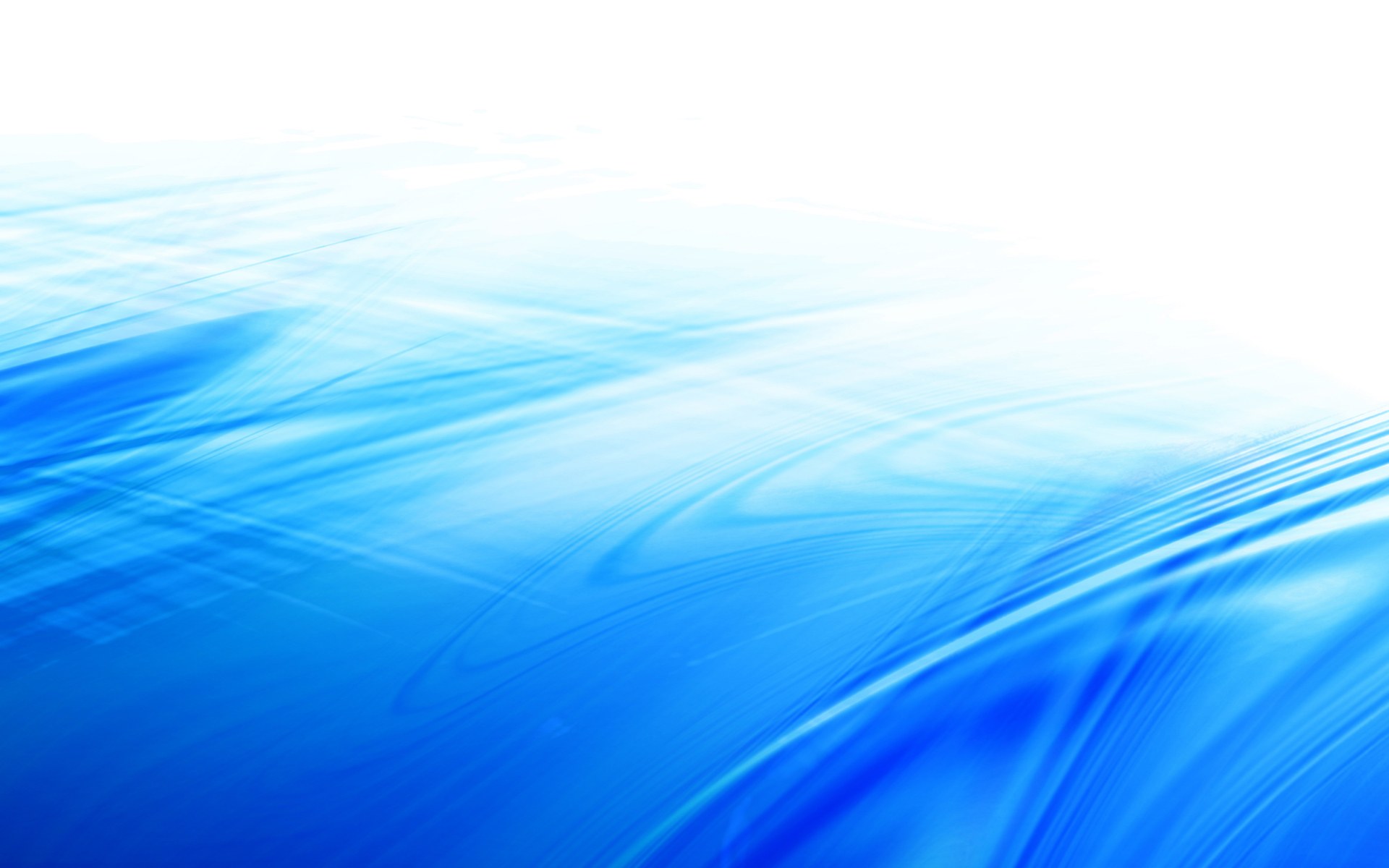 Der Endotrachealtubus
Der Endotrachealtubus wird zur elektiven Intubation bei geplanten oder ungeplanten OP`s zur Beatmung eingesetzt
Auch im Notfall ist der Endotrachealtubus bei Ateminsuffizienz der Beatmungszugang erster Wahl
Für Langzeitbeatmungen in der Intensivmed. oder Dauerbeatmungen in der häusl. Pflege ist der Endotrachealtubus nicht geeignet
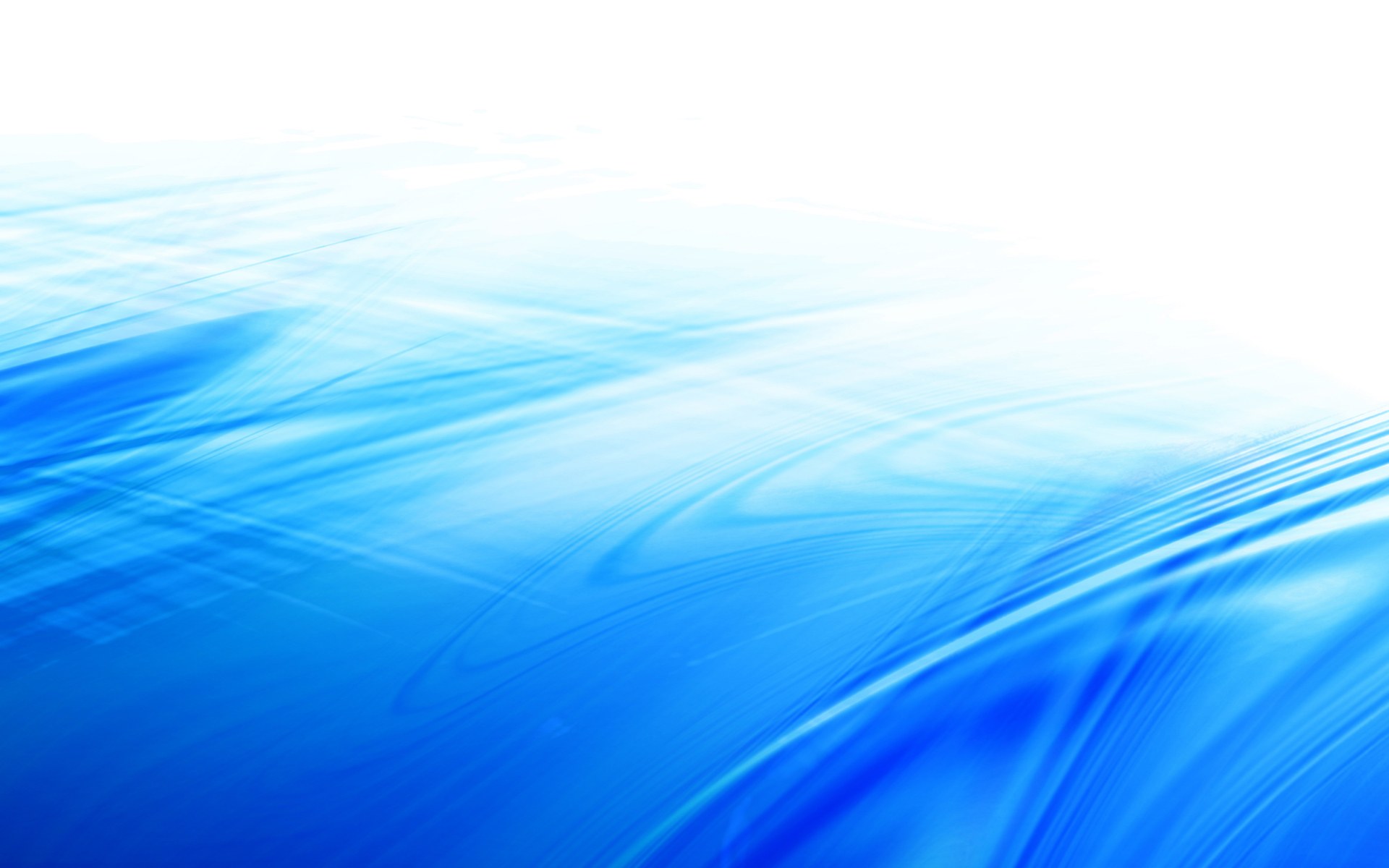 Die Tubusmanschette (Cuff)
Die Tubusmanschette macht eine Überdruckbeatmung überhaupt möglich

 Außerdem soll der Cuff größere Aspirationen vermeiden
Der Druck im Cuff darf nicht zu hoch sein da es sonst zu Schleimhautschäden kommen kann. Er darf aber auch nicht zu niedrig sein da sonst Luft aus der Trachea entweicht
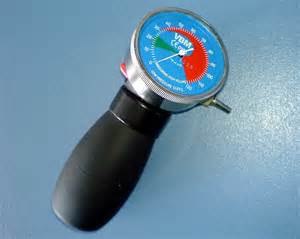 Mit einem Cuffdruckmesser wird der Druck in dem Cuff gemessen. Er sollte zwischen 20 und 30 cm H2O liegen
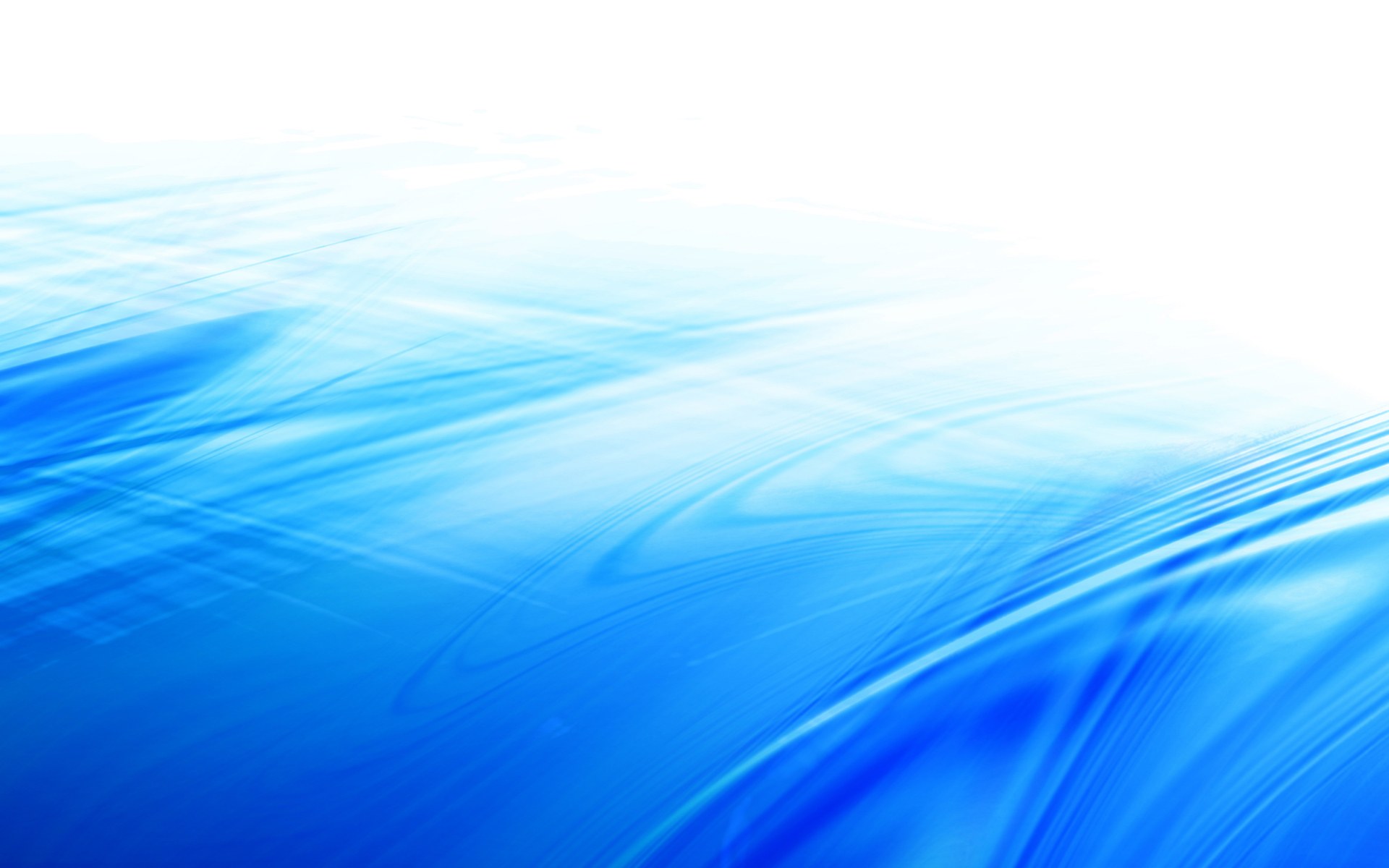 Komplikationen die durch einen Tubus auftreten können
Schleimhauschäden
Quetschung der Lippe 
Verletzung der Stimmbänder
Einseitige Intubation
Auslösen von vegetativen Reflexen
Diskonektion
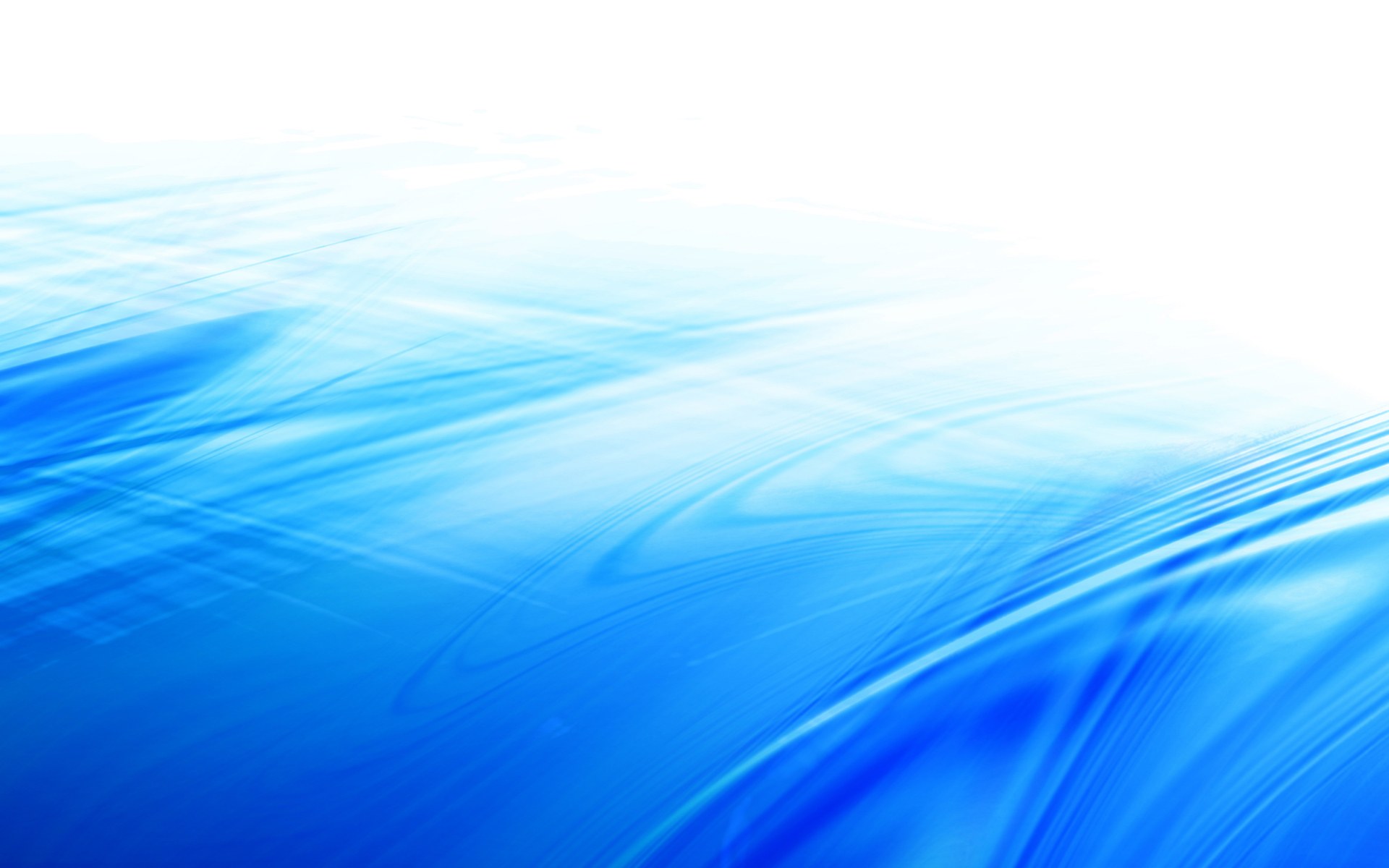 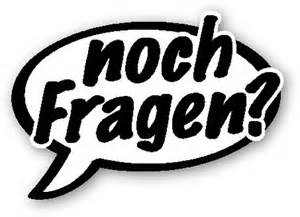 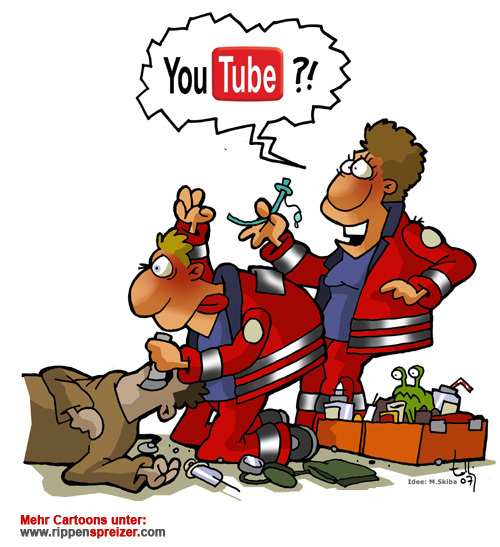 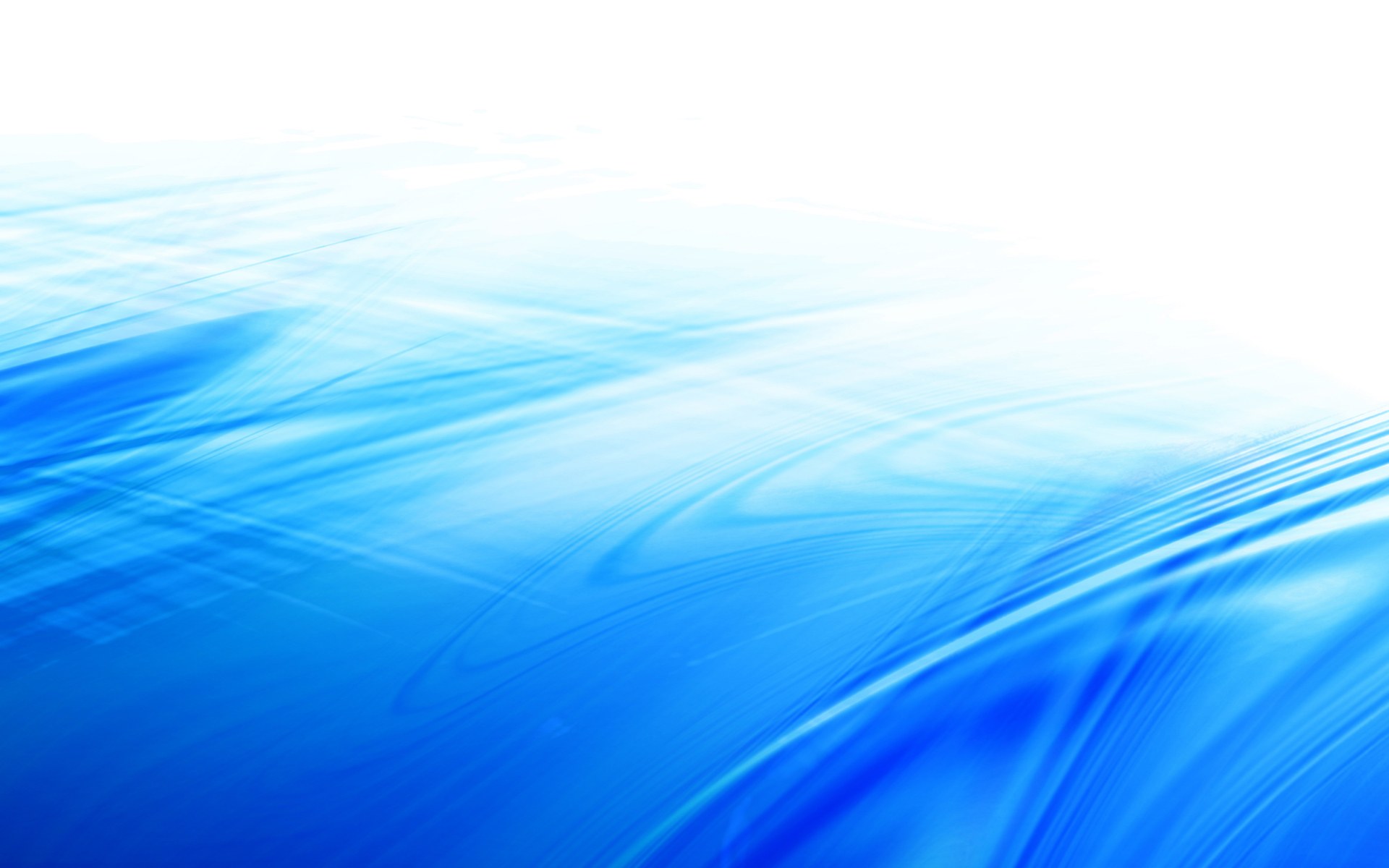 Die Tracheotomie
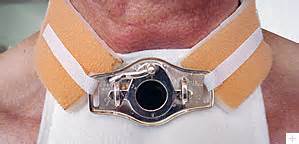 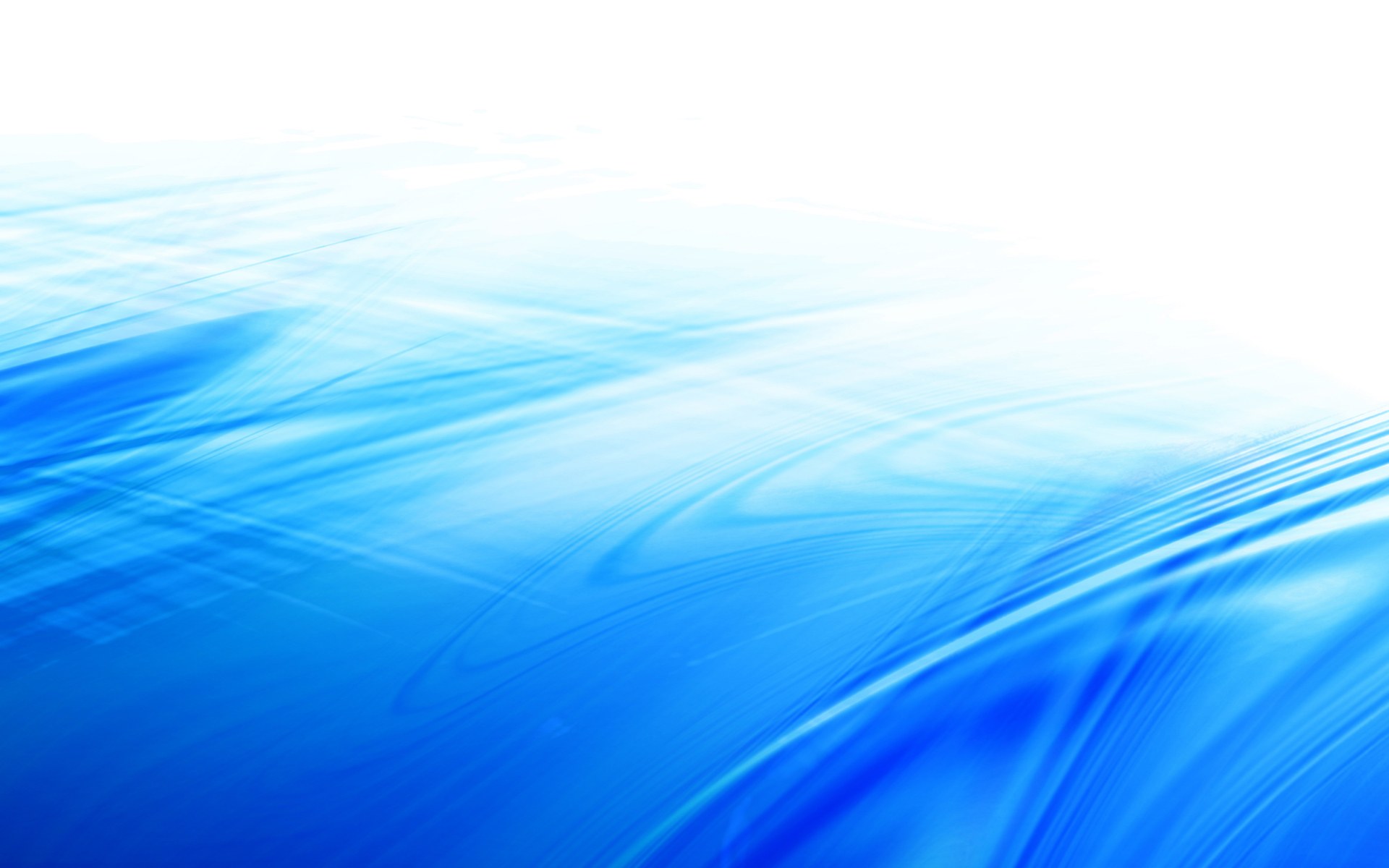 Definition
Unter der Tracheotomie versteht man die operative Eröffnung der Luftröhre zur Schaffung eines künstlichen Atemweges
Eine Einteilung der Tracheotomiemethoden kann nach der Operationstechnik erfolgen
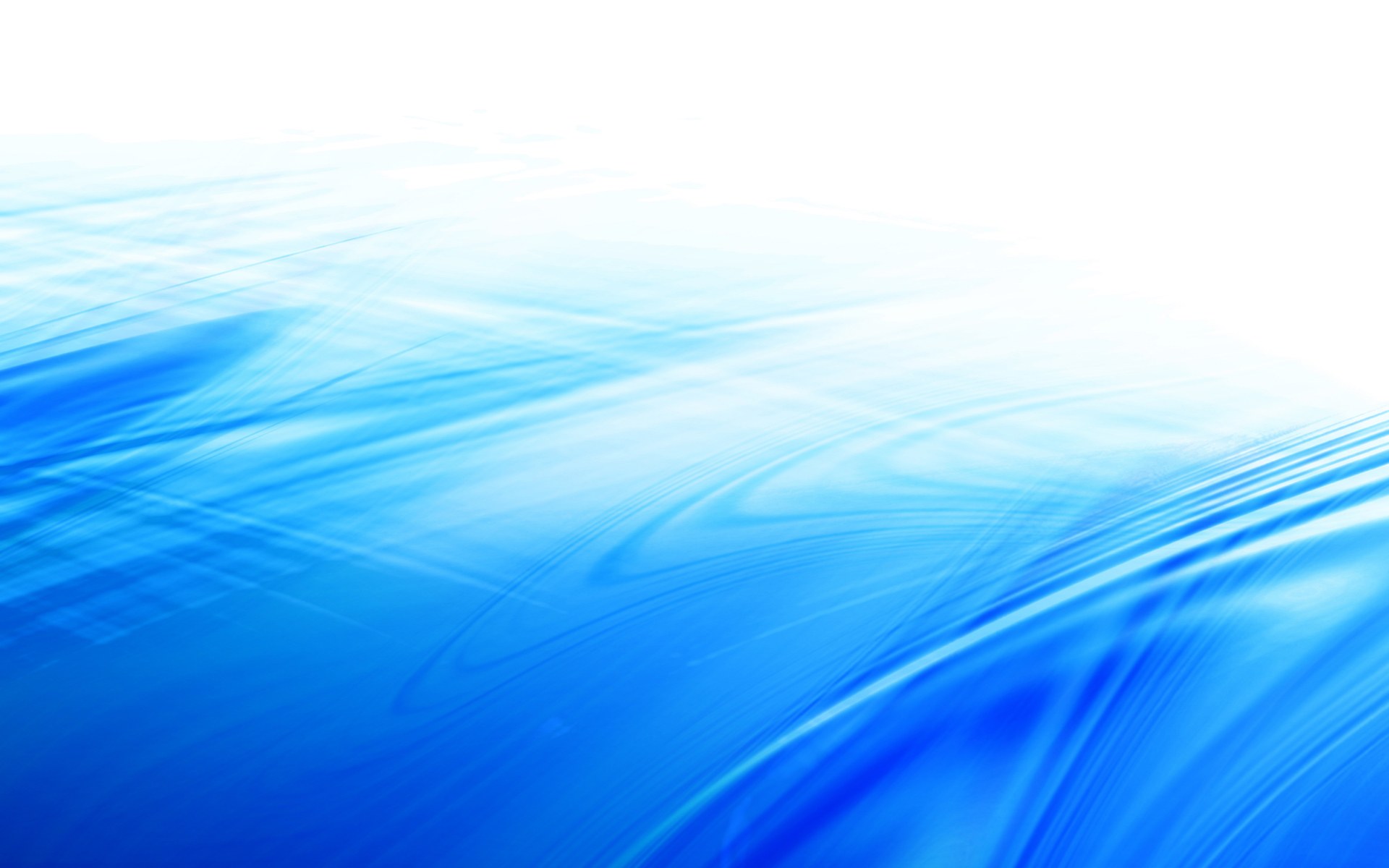 Geschichte der Tracheotomie
Tracheotomien wurden schon vor 3500 Jahren von den alten Ägyptern durchgeführt. Somit stellt die Tracheotomie eine der ältesten Operationstechniken dar.
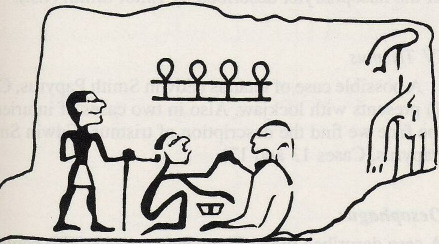 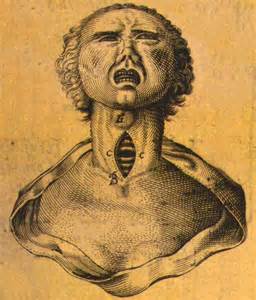 Im Mittelalter wurden die verschiedensten Operationsmethoden verfeinert
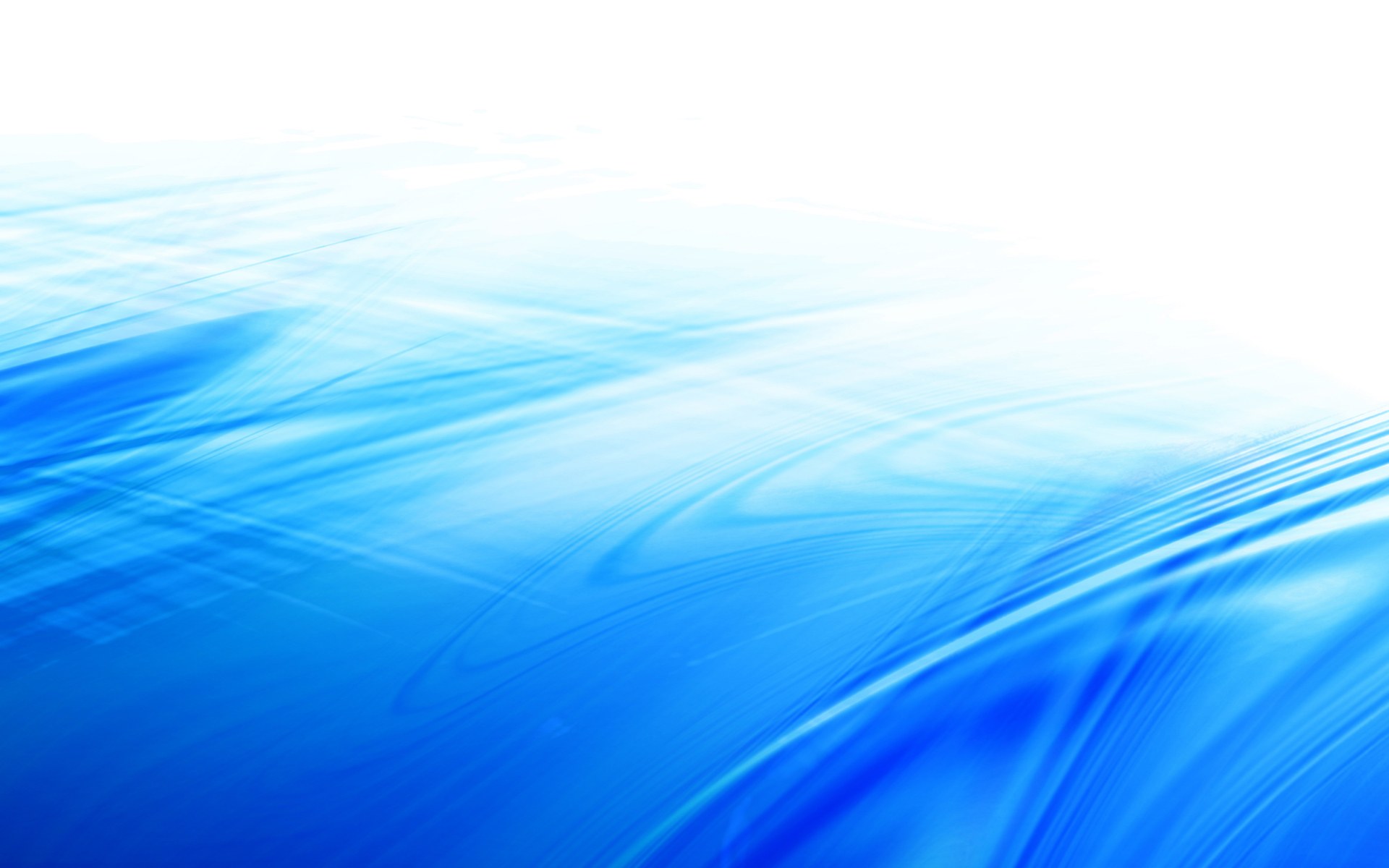 Geschichte der Tracheotomie
Die Weiterentwicklung der Tracheotomie im 19. Jahrhundert war geprägt durch den zunehmend großzügigeren Einsatz des Verfahrens bei Croup (Diphtherie, Bräune) und durch die zunehmende Erkenntnis, dass ein jeder Arzt über die Fähigkeit verfügen muss, die Tracheotomie auszuführen
In den 50er Jahren des vergangenen Jahrhunderts erkannte man die Bedeutung der Tracheotomie zur Behandlung ateminsuffizenter Patienten.
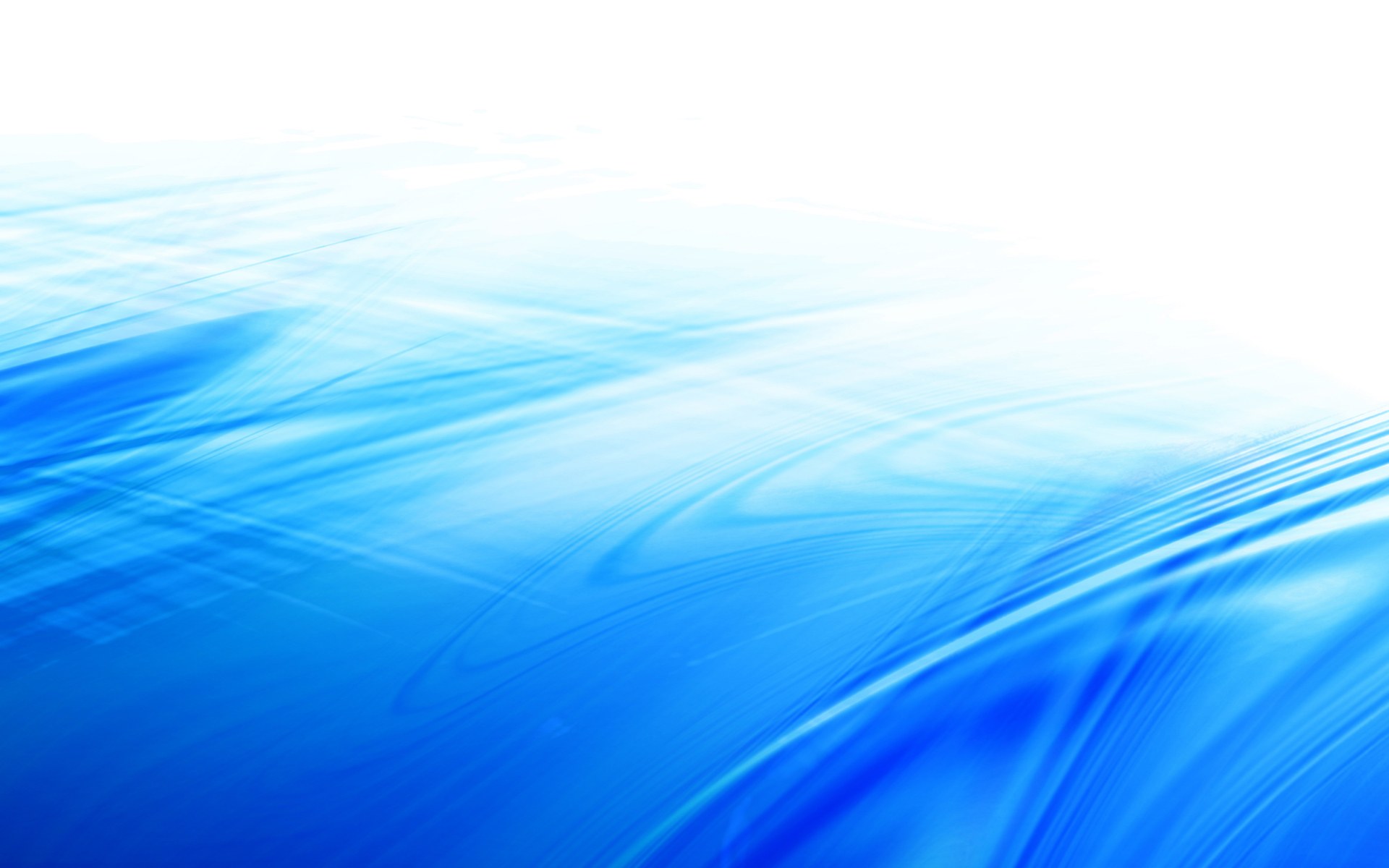 Indikation
Zu erwartende Beatmungsdauer über 21 Tage
Atemwegsobstruktion (Verletzungen, Tumoren)
Vermeidung einer Larynxschädigung durch Langzeitintubation 
Größerer Patientenkomfort 
Erleichterte Kommunikation (Sprechkanülen, Mimik der Lippen und des Gesichts) 
Verbesserte Pflege des Nasen-Rachen-Bereiches
Verbesserte Bronchialtoilette 
Verbesserte Schluckmöglichkeiten, schnellere orale Ernährung
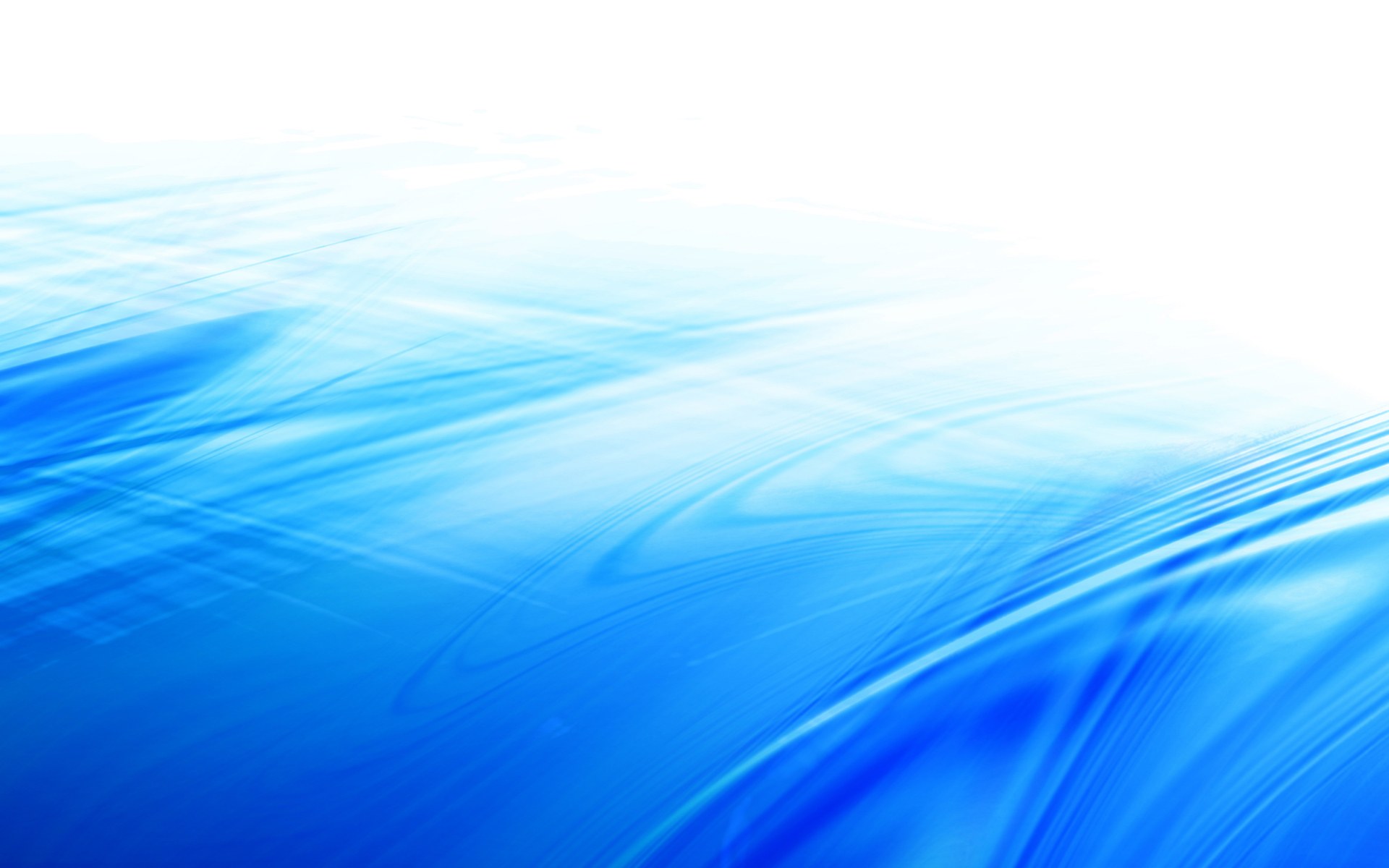 Nachteile der Tracheotomie
Die Atemluft wird nicht mehr in der Nase befeuchtet.
Tracheotomierte Menschen können nicht mehr riechen und daher auch nur noch eingeschränkt schmecken.
Die Reinigungs- und Klimafunktion der oberen Atemwege ist ausgeschaltet.
Erhöhte Sekretbildung durch Reizung der Trachea (Fremdkörperreiz durch die Kanüle).
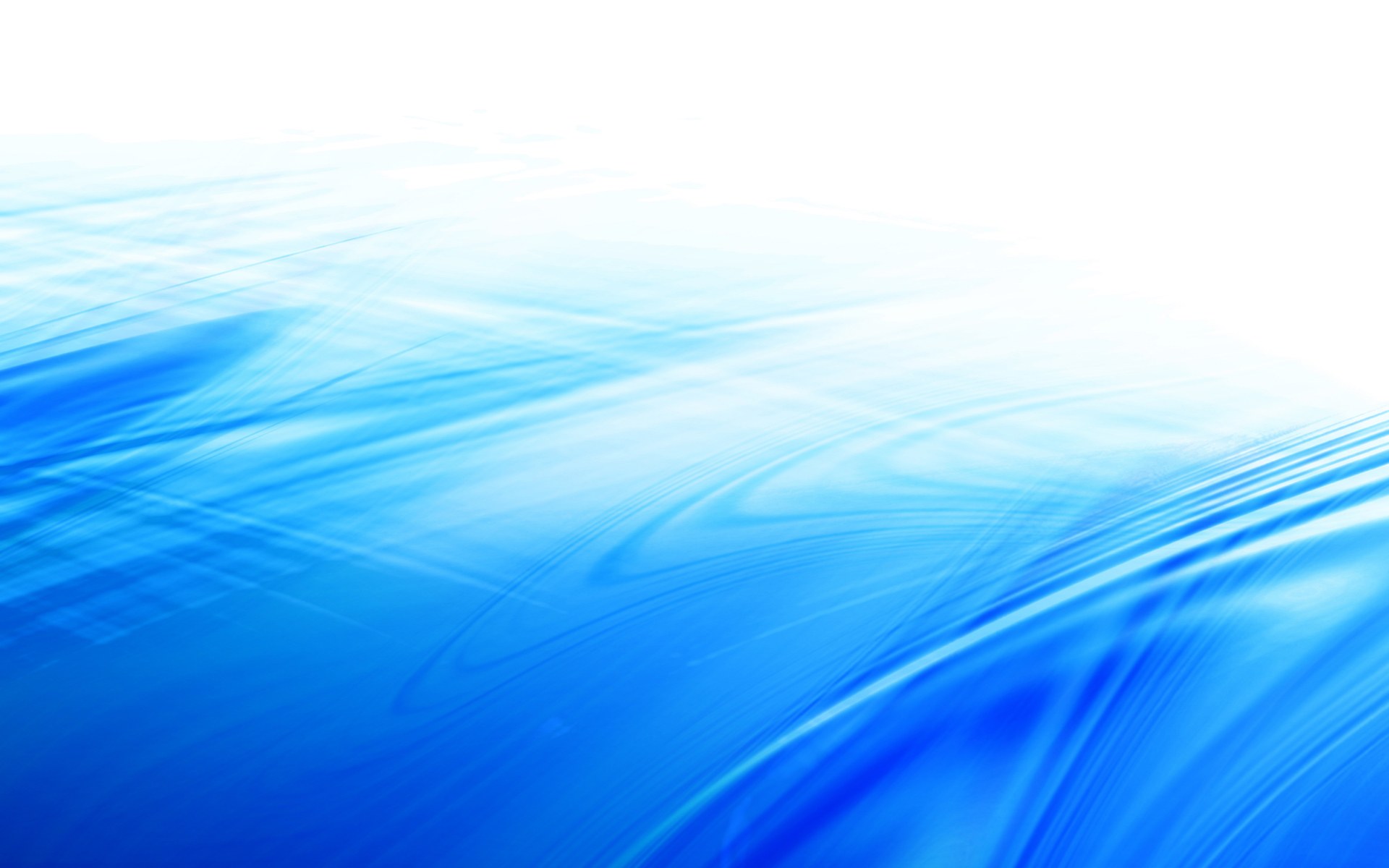 Verfahren
Chirurgische Anlage eines Tracheostoma



Dilatationstracheotomie/perkutane Punktionstracheotomie
Es wird eine feste Verbindung der äußeren Haut mit der Trachealwand angelegt. Die Eröffnung der Trachea erfolgt in höhe der zweiten/dritten Trachealspange. Die Tracheostomaanlage wird im Operationssaal vorgenommen
Prinzip ist die Dilatation ( Aufdehnung ) des prätrachealen Gewebes und der vorderen Trachealwand mit nachfolgender Platzierung der Trachealkanüle. Die PDT wird auf der Intensivstation bettseitig am analgosedierten Patienten durchgeführt
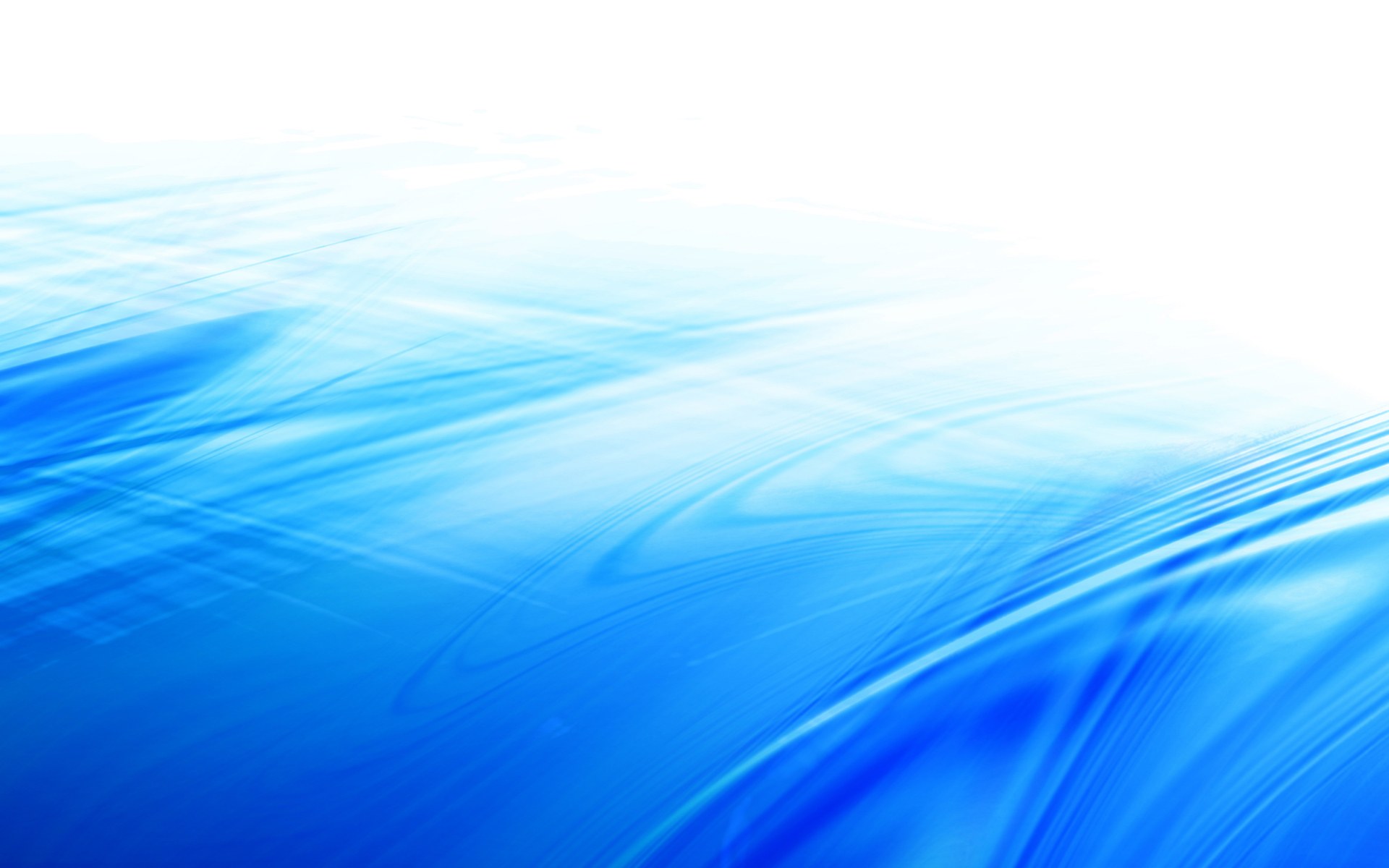 Chirurgische Anlage eines Tracheostoma
Die chirurgische Anlage eines Tracheostoma wird im Operationssaal durchgeführt. Der personelle und materielle Aufwand ist größer als bei dem Dilatationsverfahren.
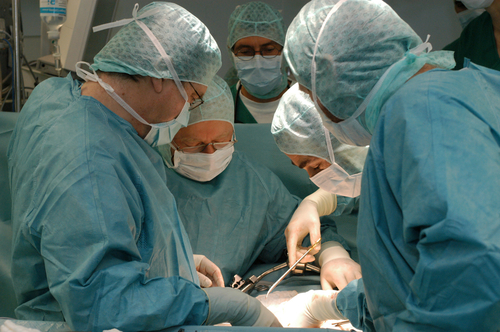 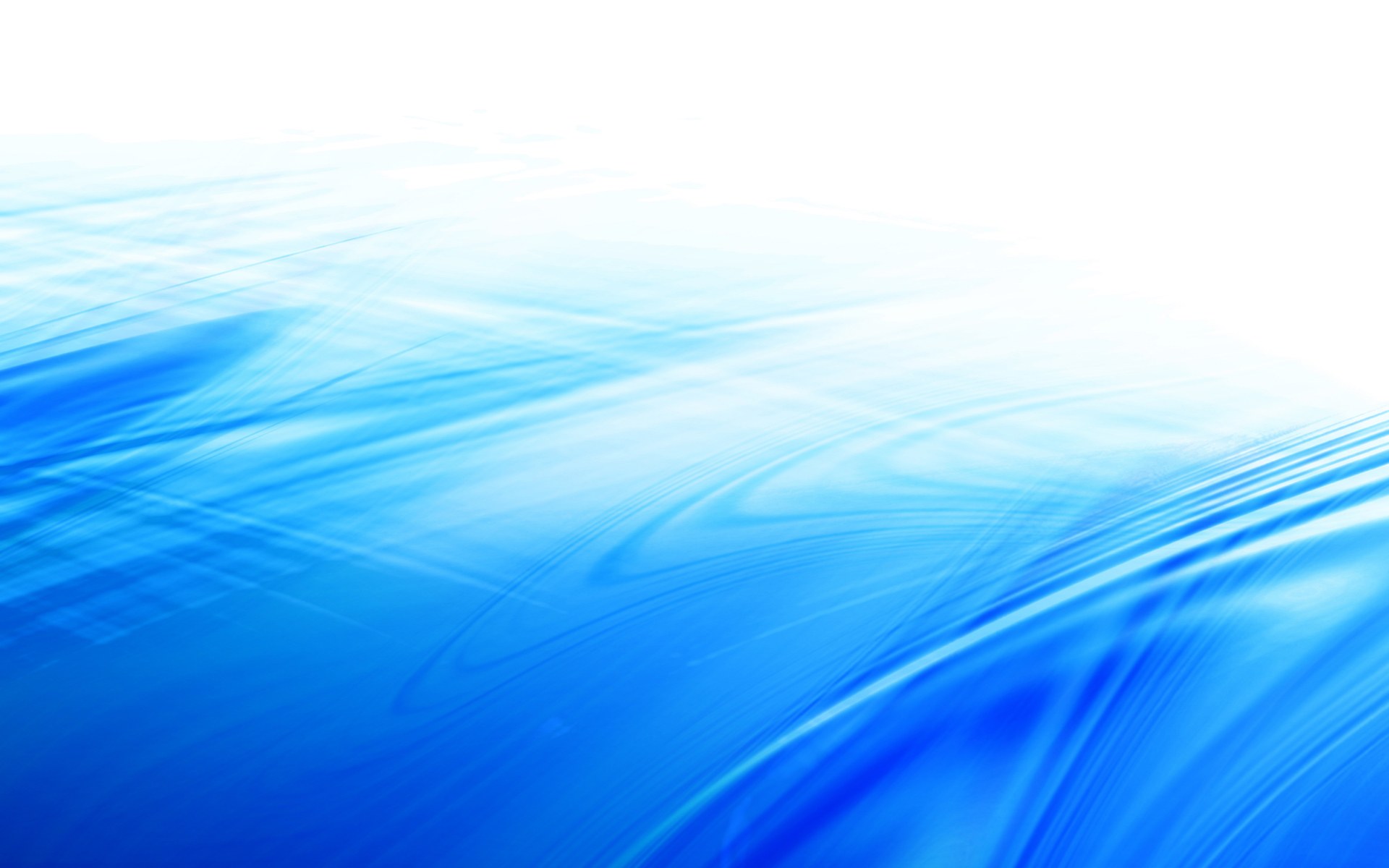 Chirurgische Anlage eines Tracheostoma
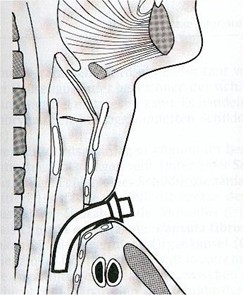 Vorgehen:
Quere Inzision der Haut ca. 2cm oberhalb des Jugulums
Freipräparieren der Trachea und vertikale Spaltung der prälaryngealen Muskulatur, dabei Verdrängen oder Durchtrennen de Schilddrüsenisthmus
Horizontale Eröffnung der Trachea in Höhe 2.-4. Trachealspange.
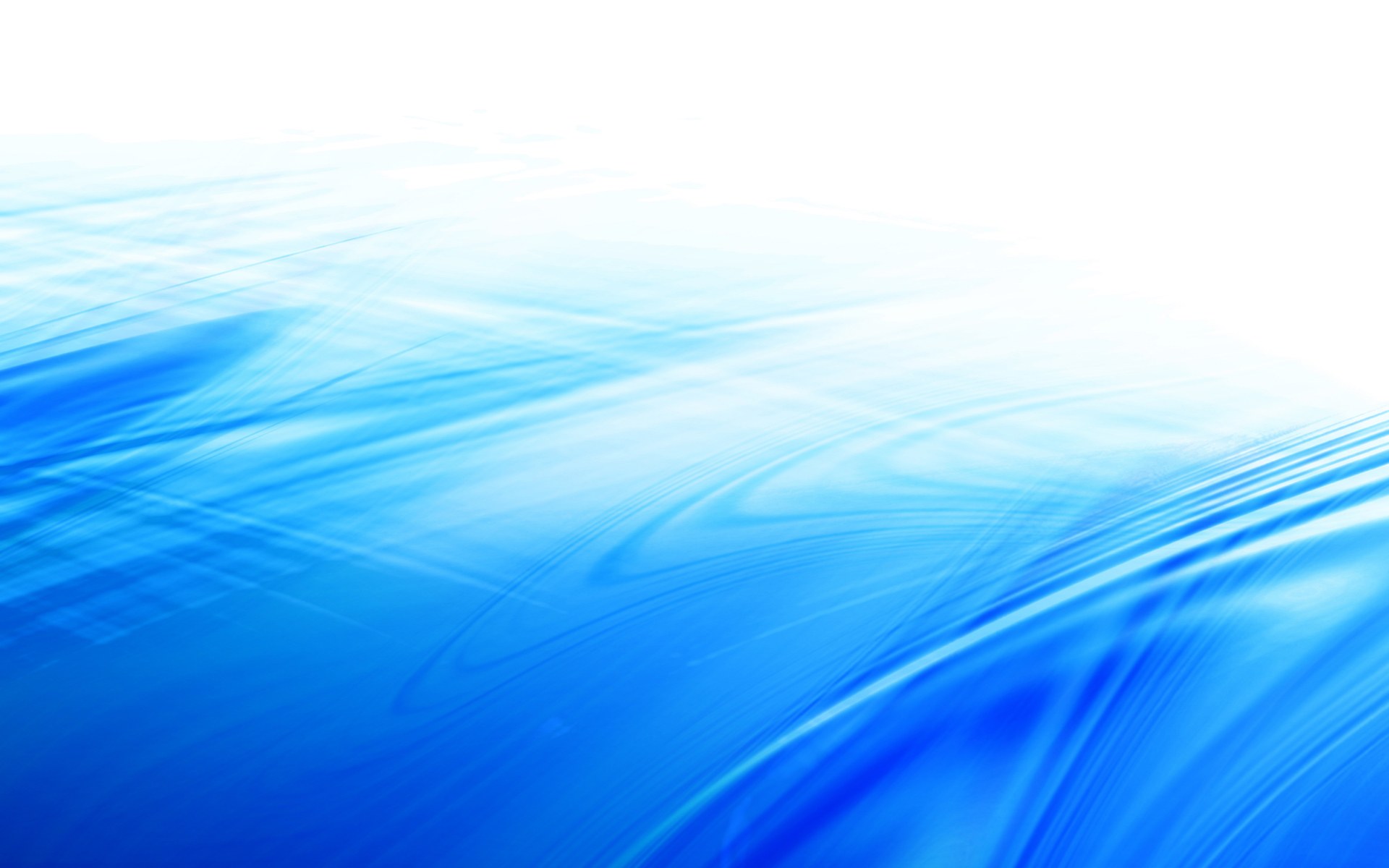 Chirurgische Anlage eines Tracheostoma
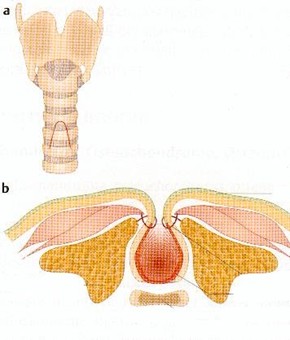 4. Ein gestielter Lappen der Tracheavorderwand wird an die Halshaut am unteren Wundpol genäht sowie übrige Hautränder zirkulär an der Trachea fixiert werden
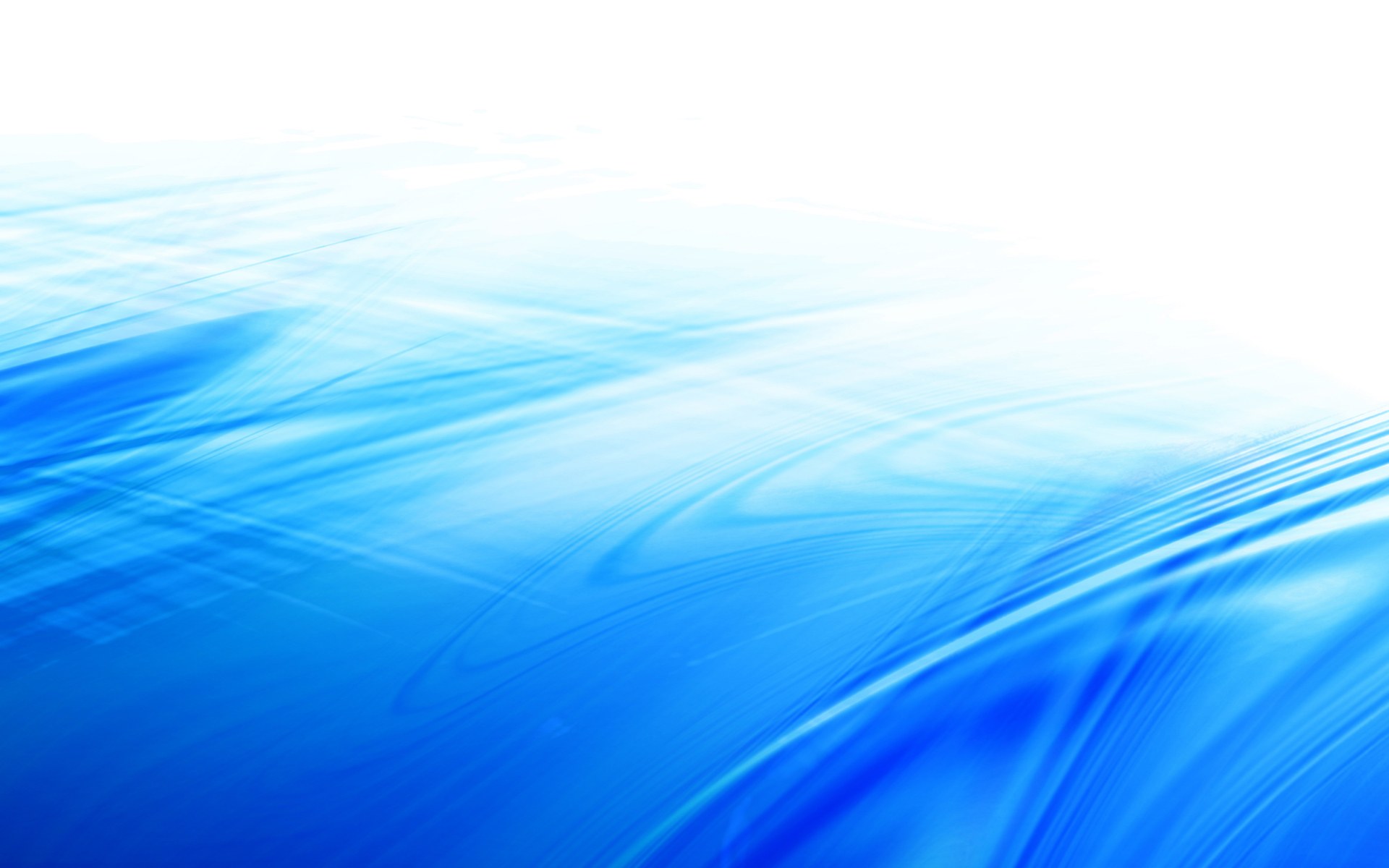 Dilatationstracheotomie/perkutane Punktionstracheotomie
Es gibt verschiedene Verfahren um eine Dilatationstracheotomie durchzuführen
Griggs
Fantoni
Percutwist
Ciaglia etc.
Im folgendem ist die Dilatationstracheotomie nach Ciaglia mit dem Blue Rhino System beschrieben
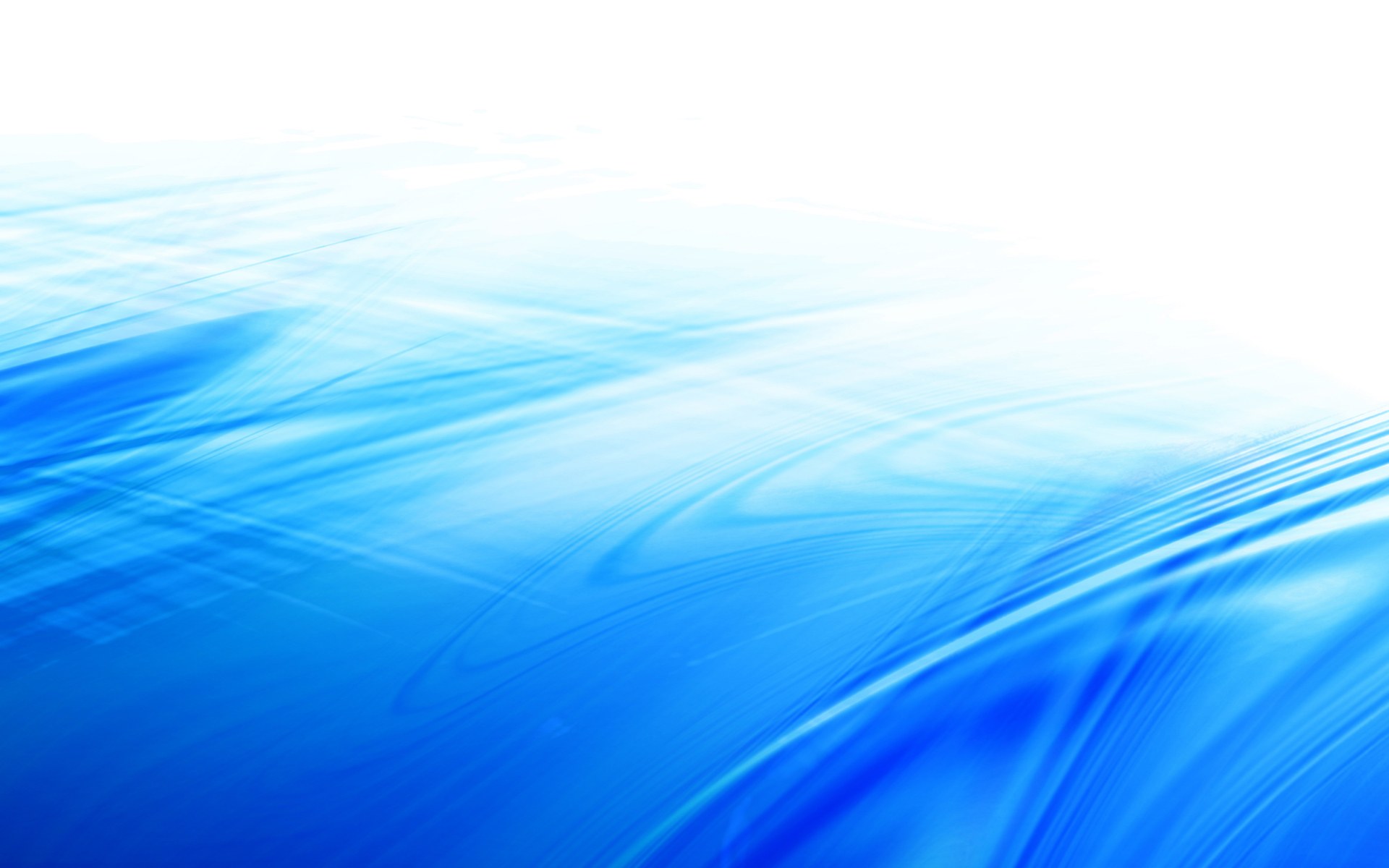 Dilatationstracheotomie nach Ciaglia
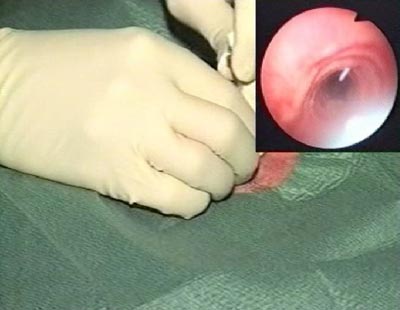 Nach Punktion der Trachea an typischer Stelle wird das Punktionsmandrain aus der Kanüle entfernt
Durch die noch liegende Plastikhülle wird nun der J-förmige Seldingerdraht in die Lutfröhre, bis zur Bifurkation,  vorgeschoben
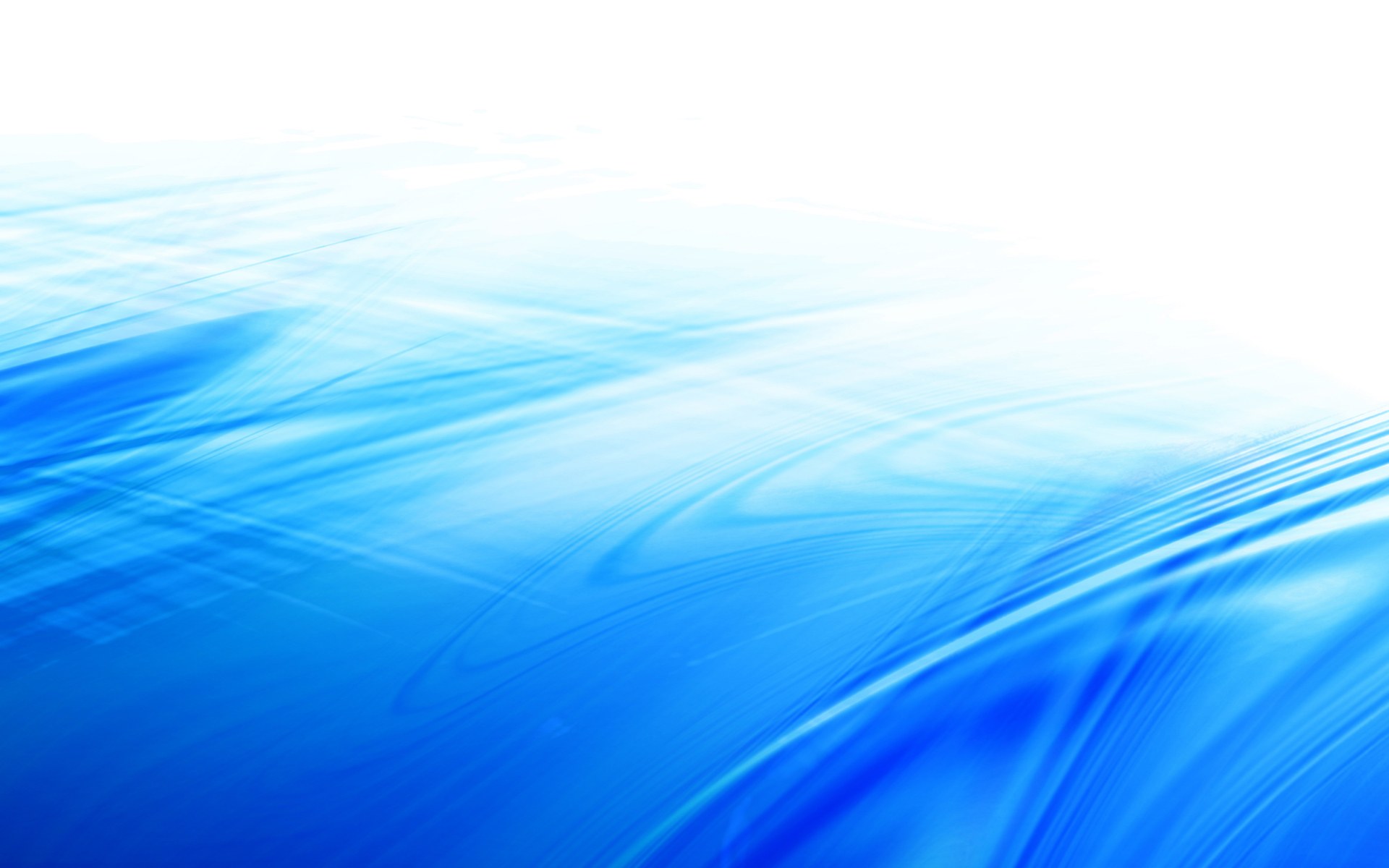 Dilatationstracheotomie nach Ciaglia
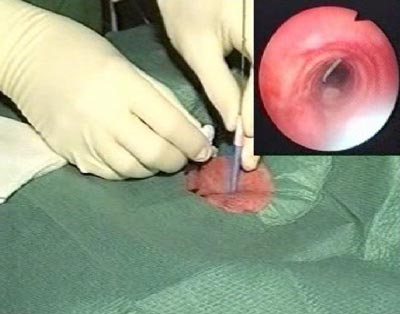 Nun wird auch die Plastikhülle entfernt, der Seldingerdraht verbleibt in der Trachea. Anschließend wird rechts und links vom Seldingerdraht ein kleiner Hautschnitt durchgeführt.
Jetzt wird über den Führungsdraht ein kurzer erster Dilatator (14 F) geschoben und unter leichten Drehbewegungen durch das Gewebe bis in die Trachea geschoben um eine erste Erweiterung des um den Draht befindlichen Gewebes zu erreichen.
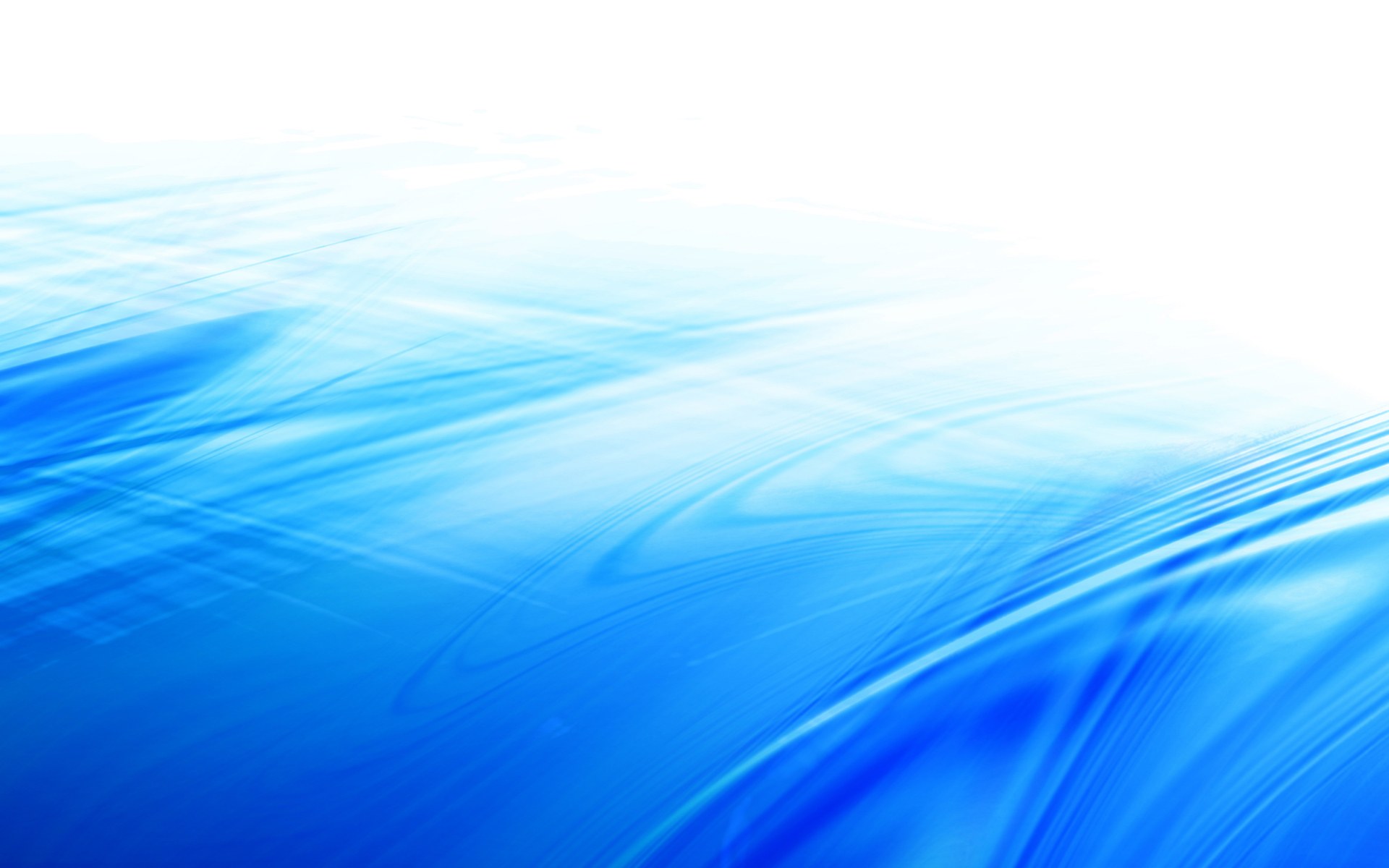 Dilatationstracheotomie nach Ciaglia
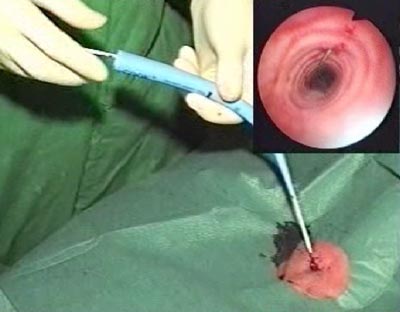 Anschließend wird der BlueRhinoTM Dilatator mit dem Führungskatheter über den Führungsdraht geschoben
Jetzt wird die Einheit aus BlueRhinoTM Dilatator und Führungskatheter über den Führungsdraht vorgeschoben um das Tracheostoma zu präformieren.
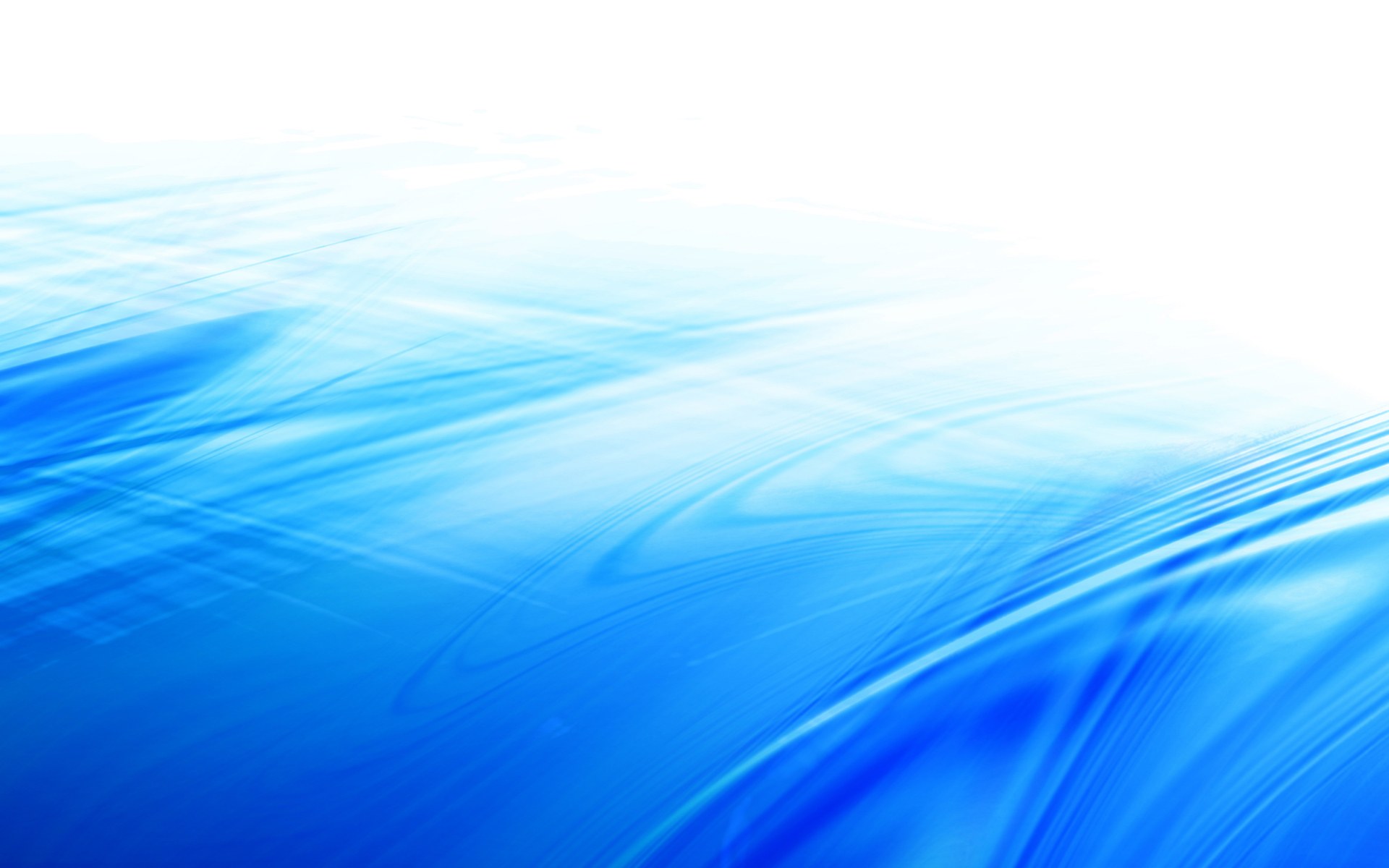 Dilatationstracheotomie nach Ciaglia
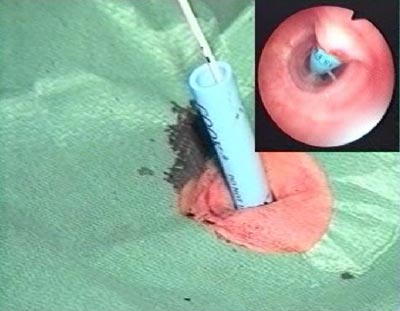 Die einzuführende Trachealkanüle wird über den passenden Ladedilatator geschoben und nach Überprüfung und völliger Entleerung des Cuffs gleitfähig gemacht
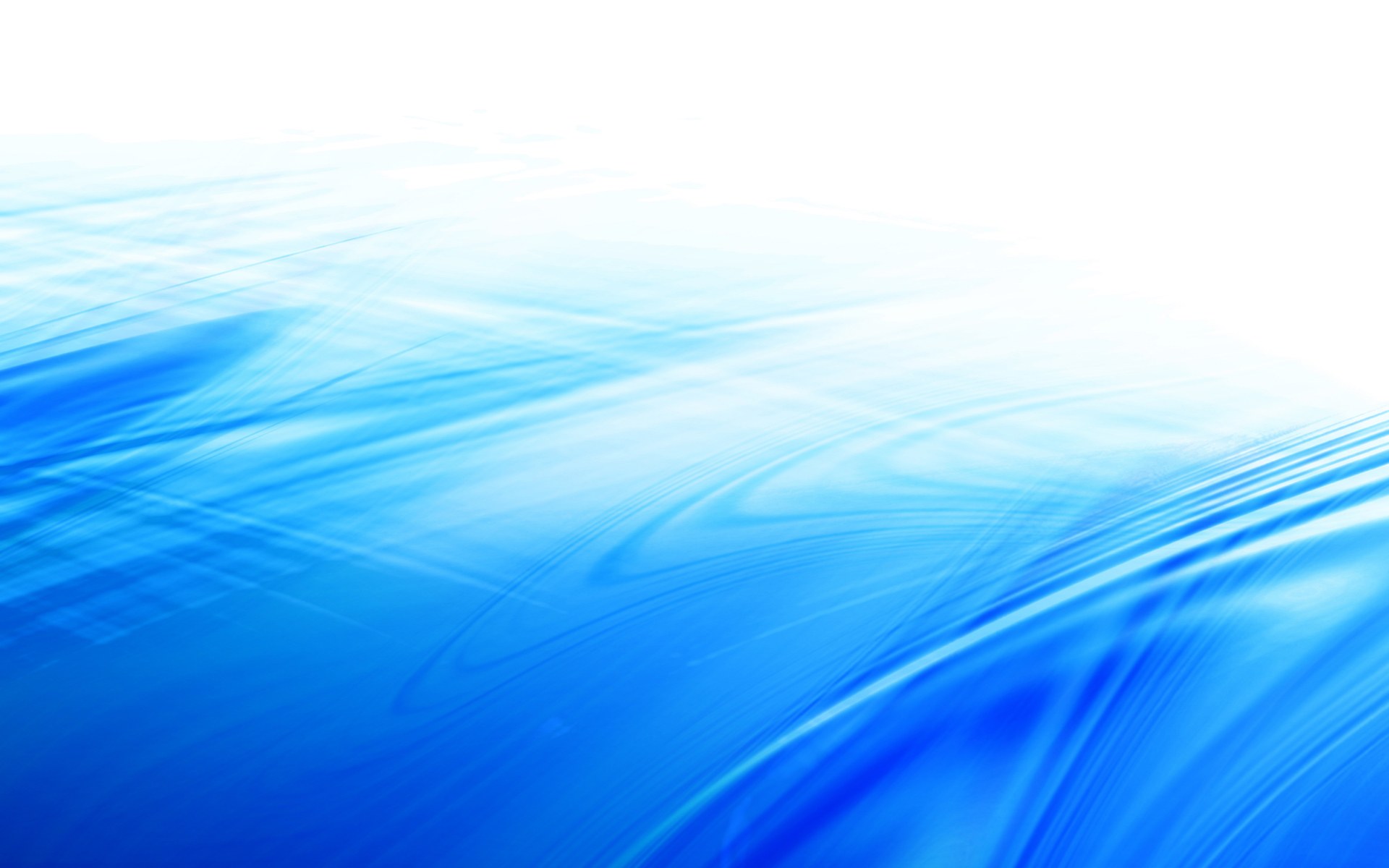 Dilatationstracheotomie nach Ciaglia
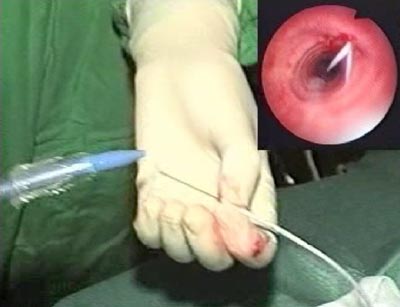 Nach Entfernung des BlueRhinoTM Dilatators (Draht und Führungskatheter bleiben in Position) wird die Einheit aus Dilatator und Kanüle über den Draht und die Führungshülle gefädelt und in das Tracheostoma geschoben.
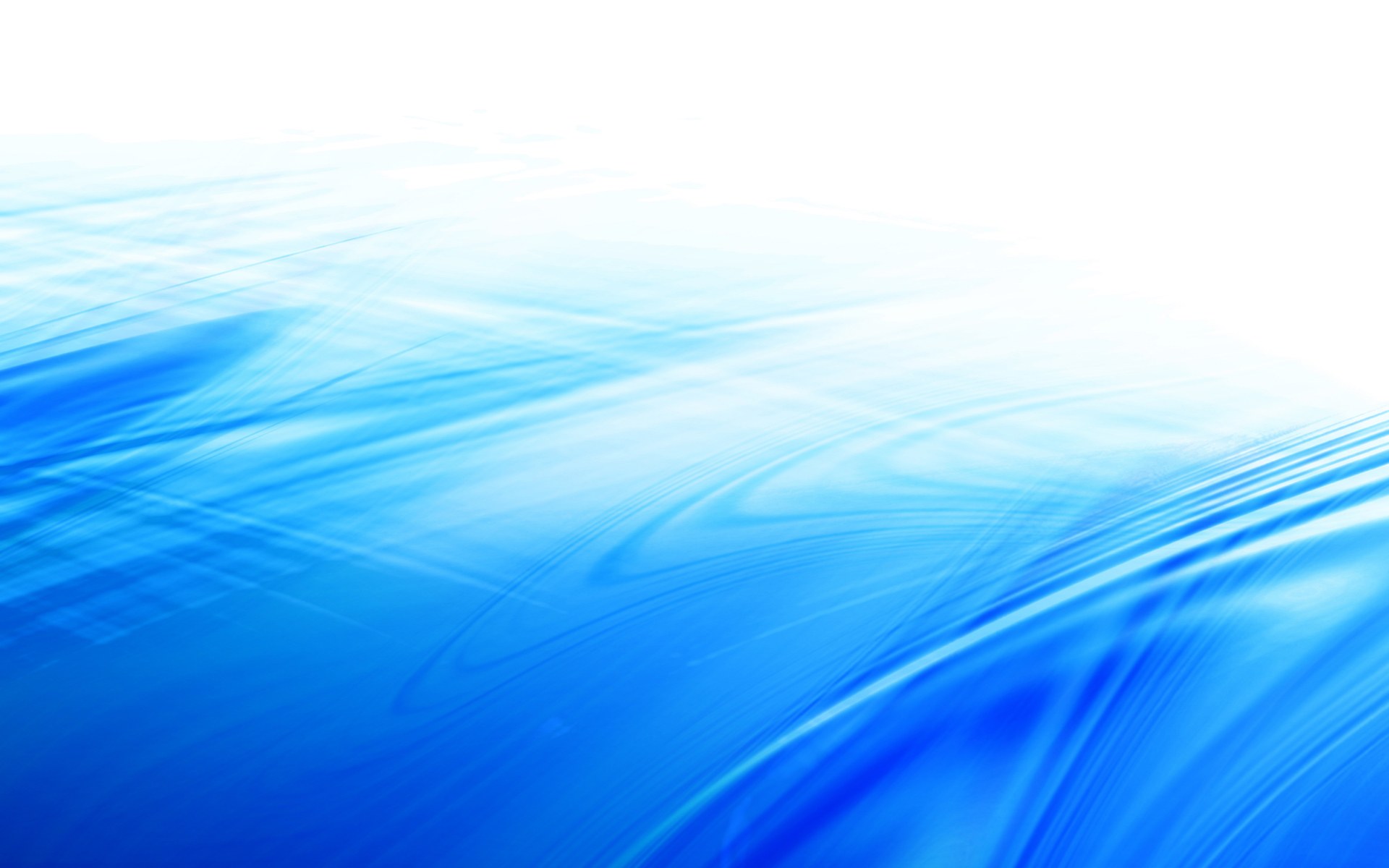 Dilatationstracheotomie nach Ciaglia
Die Kanüle wird leicht geblockt, der korrekte Sitz endoskopisch kontrolliert und erst dann das Beatmungsgerät angeschlossen
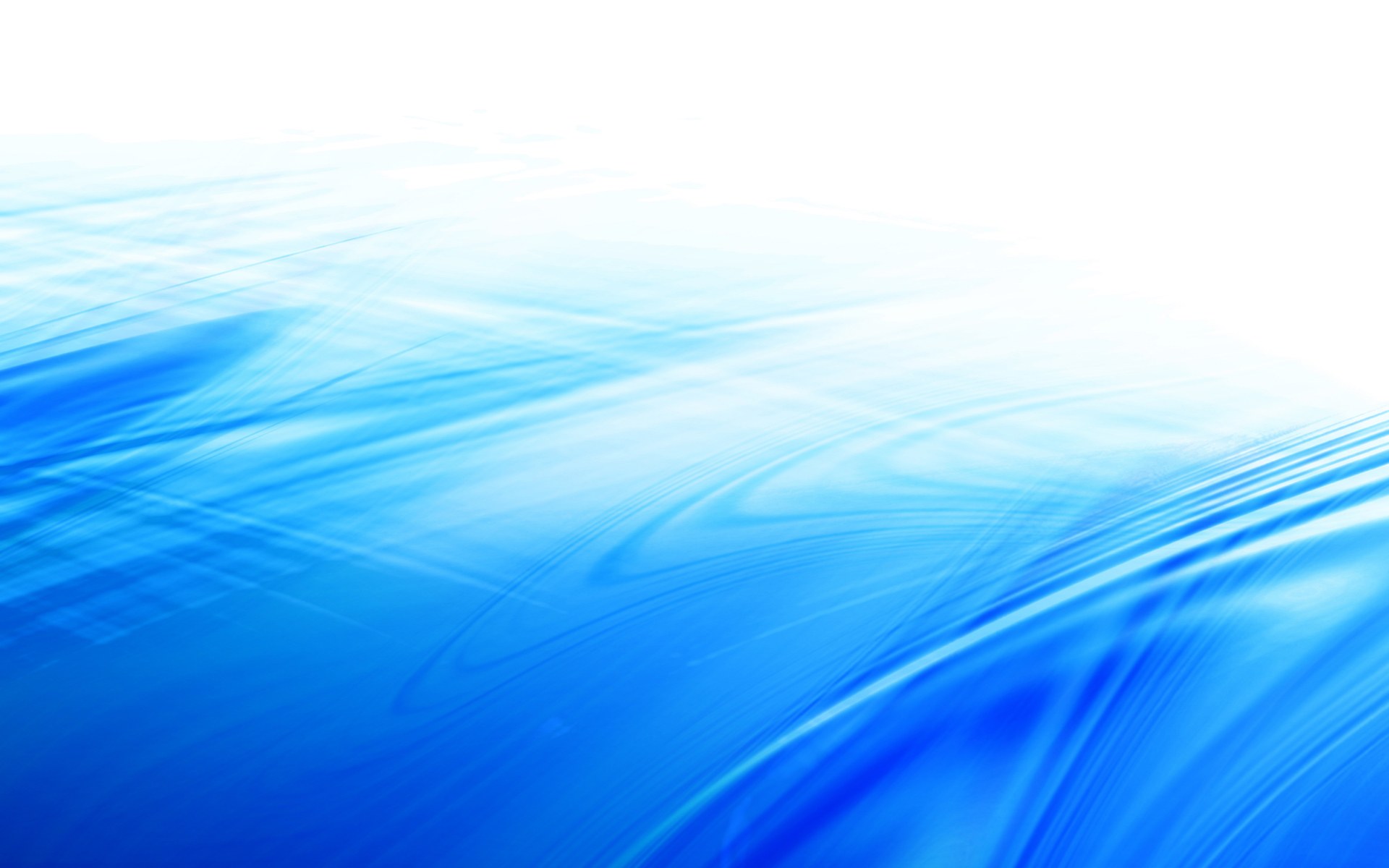 Pro und Contra der einzelnen Techniken
Chirurgisches Verfahren:
Die stabile Verbindung zwischen Trachea und äußere Haut hält das Lumen des Tracheostomas beim Kanühlenwechsel offen.

Nachteilig ist die längere Dauer des spontanen Tracheostomaverschlusses nach Dekanülement.
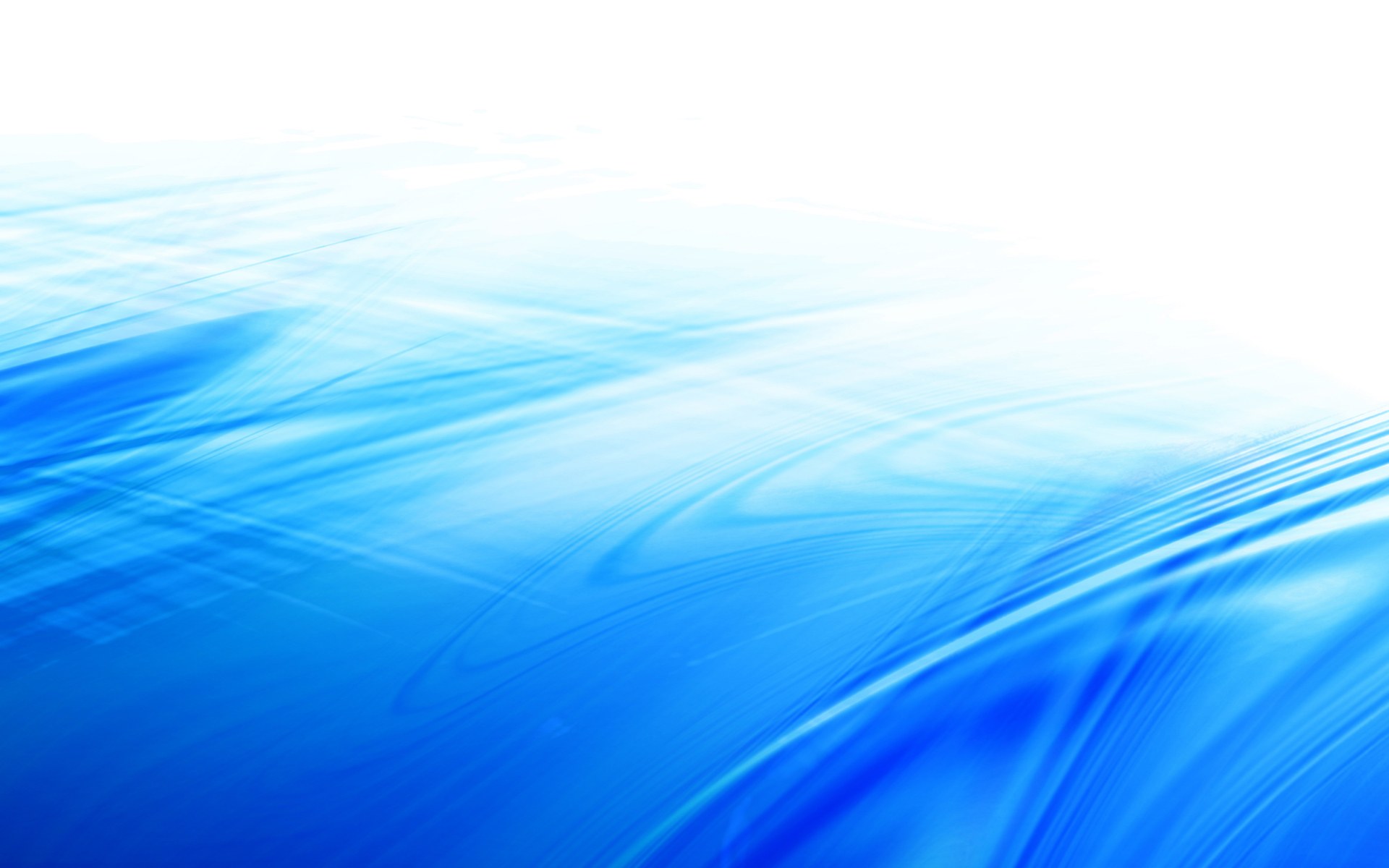 Pro und Kontra der einzelnen Techniken
Dilatationstracheotomie:
Die postoperative Komplikationsrate ist geringer als bei der chirurgischen Tracheotomie. Zeit-, Personal- und Materialaufwand sind geringer.

Nach der Dekanülierung kommt es zu einem raschen Spontanverschluss und besseren kosmetischen Ergebnissen
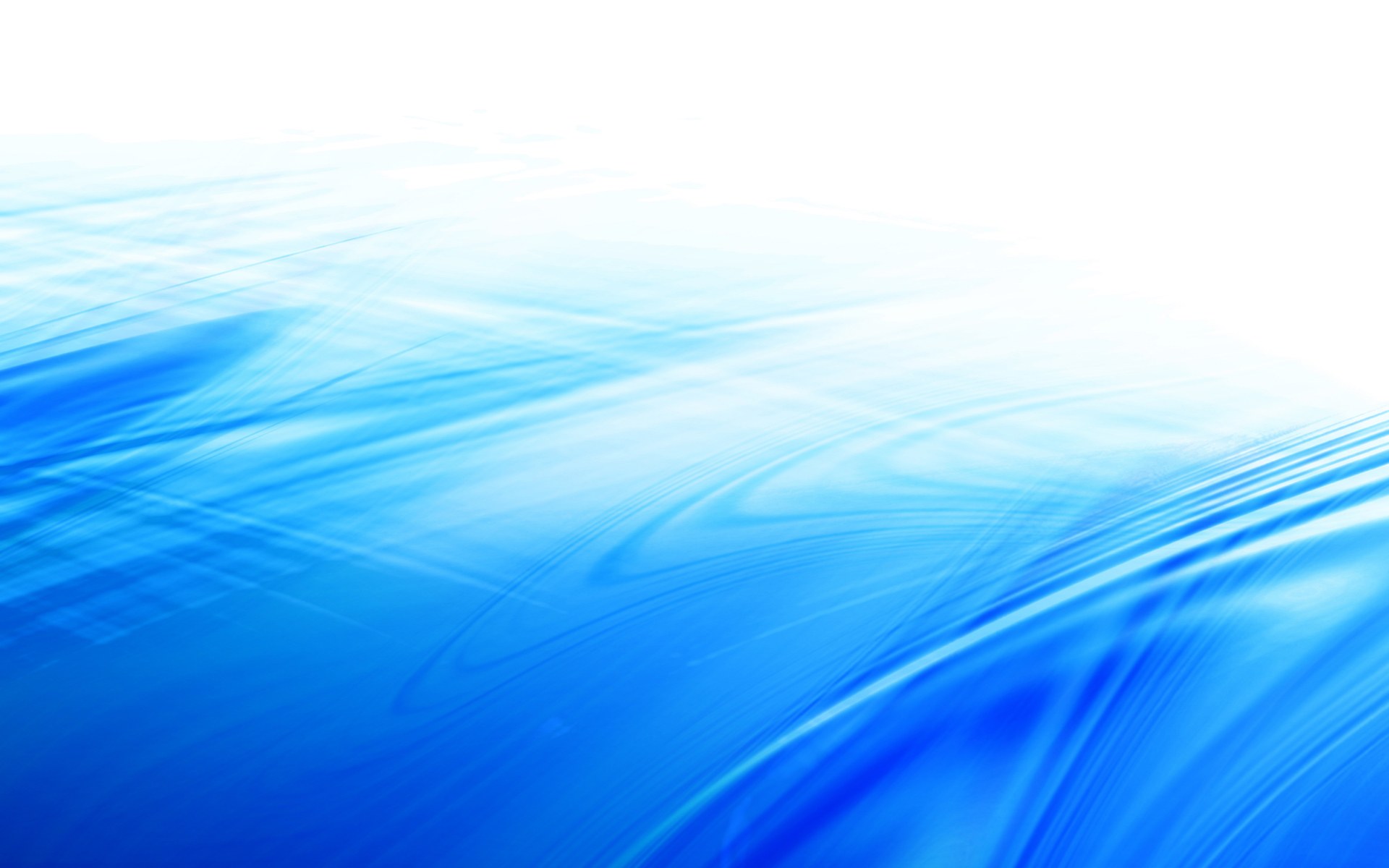 Pro und Kontra der einzelnen Techniken
Dilatationstracheotomie:
Der Spontanverschluss der Trachea ist aber auch ein Nachteil bei der unbeabsichtigen Dekanülierung und kann den Wechsel der Kanüle erschweren

Zur Stabilisierung des Gewebes nach perkutaner dilatativer Tracheotomie darf der erste Kanülenwechsel erst nach 10-14 Tagen erfolgen
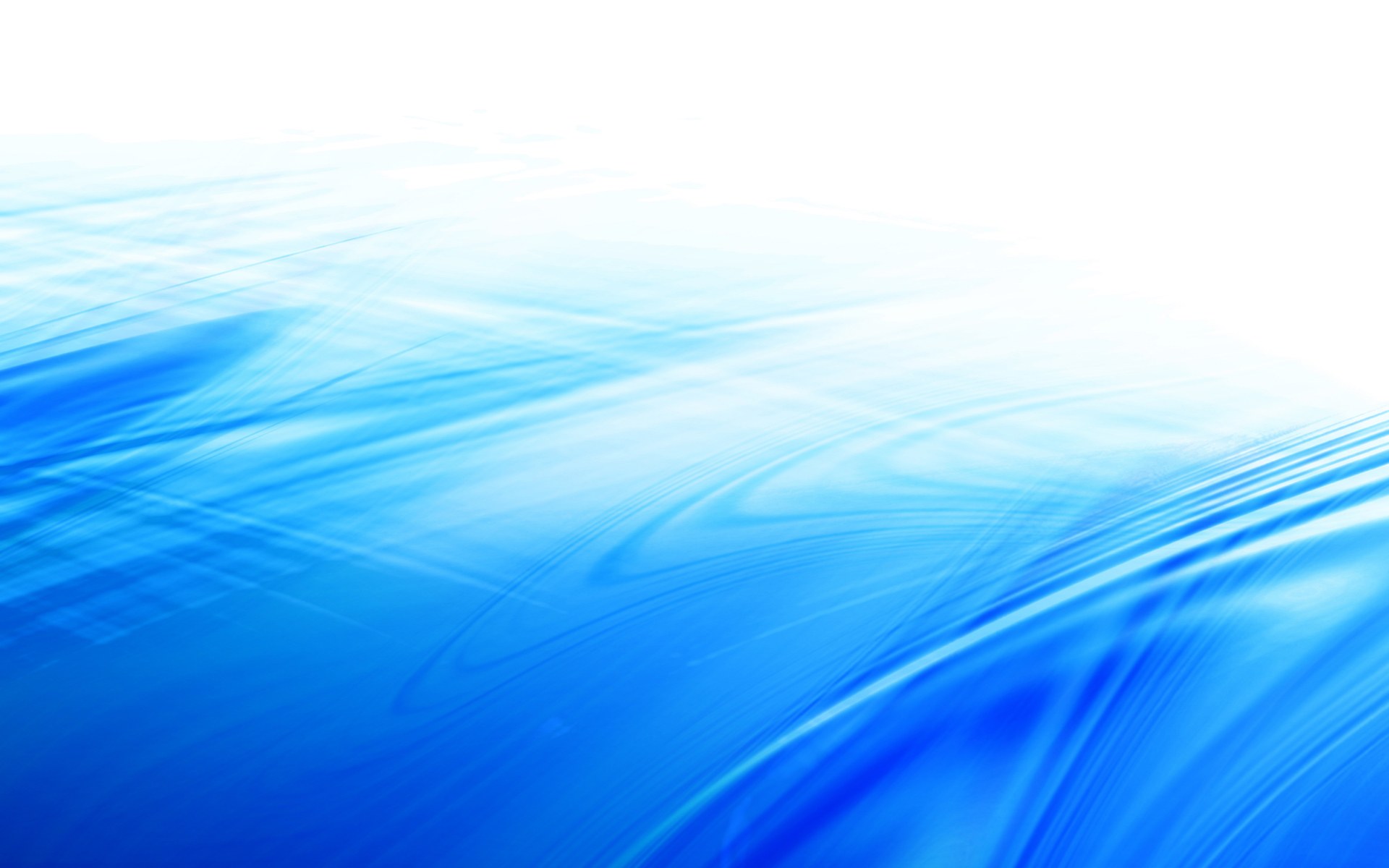 Kanülenversorgung
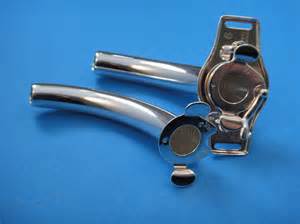 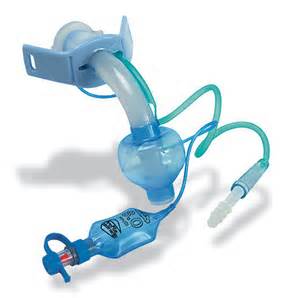 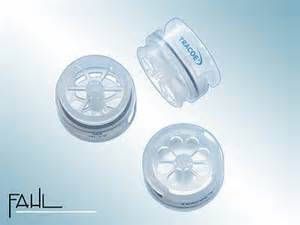 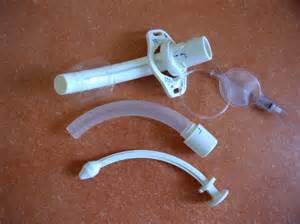 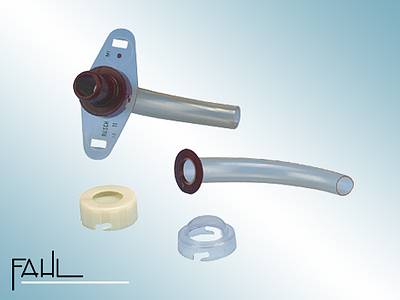 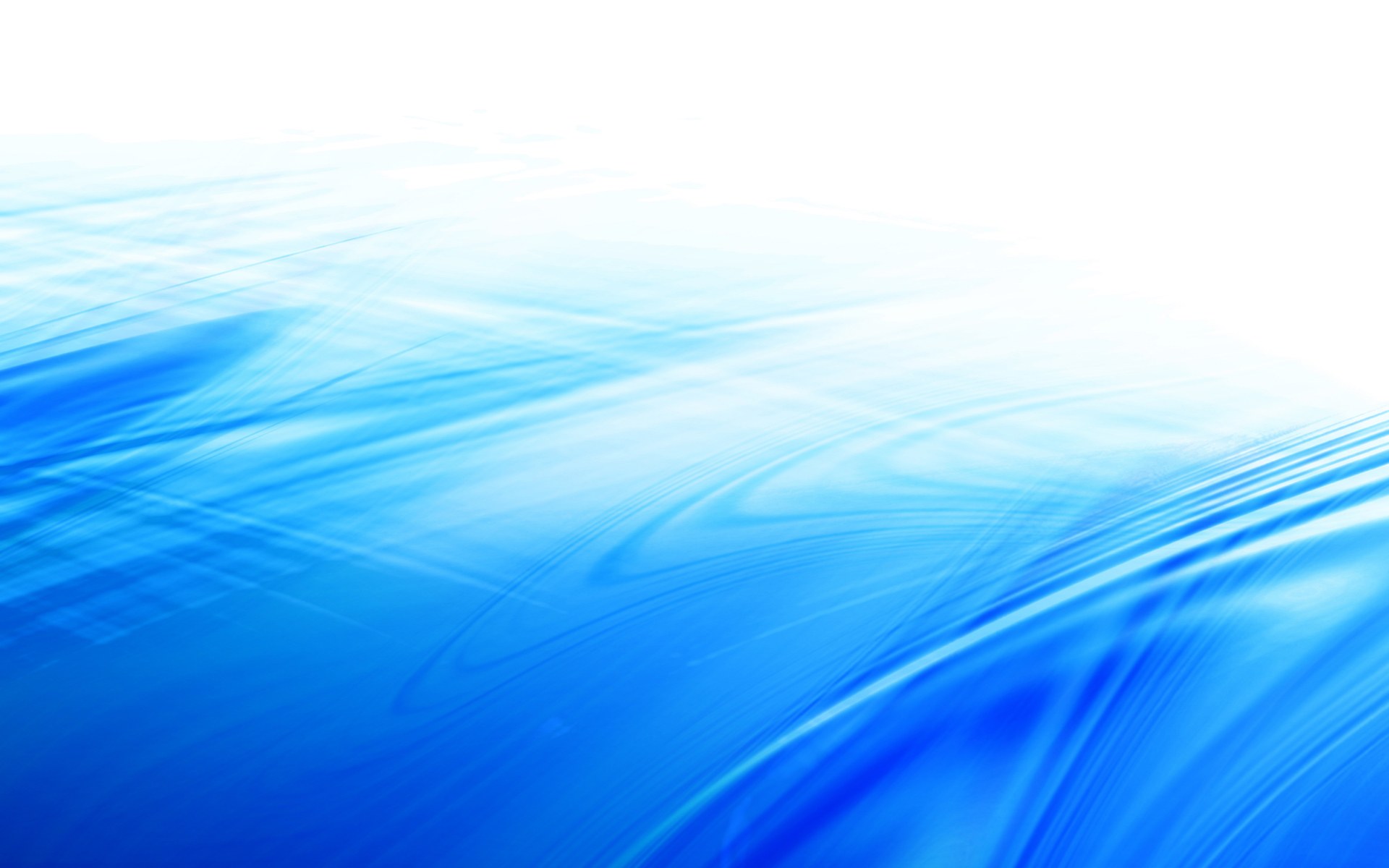 Kanülenversorgung
Welche Kanüle ist die Richtige ?

Beatmung?
Spontanatmung?
Weaning?
Aspirationsschutz?
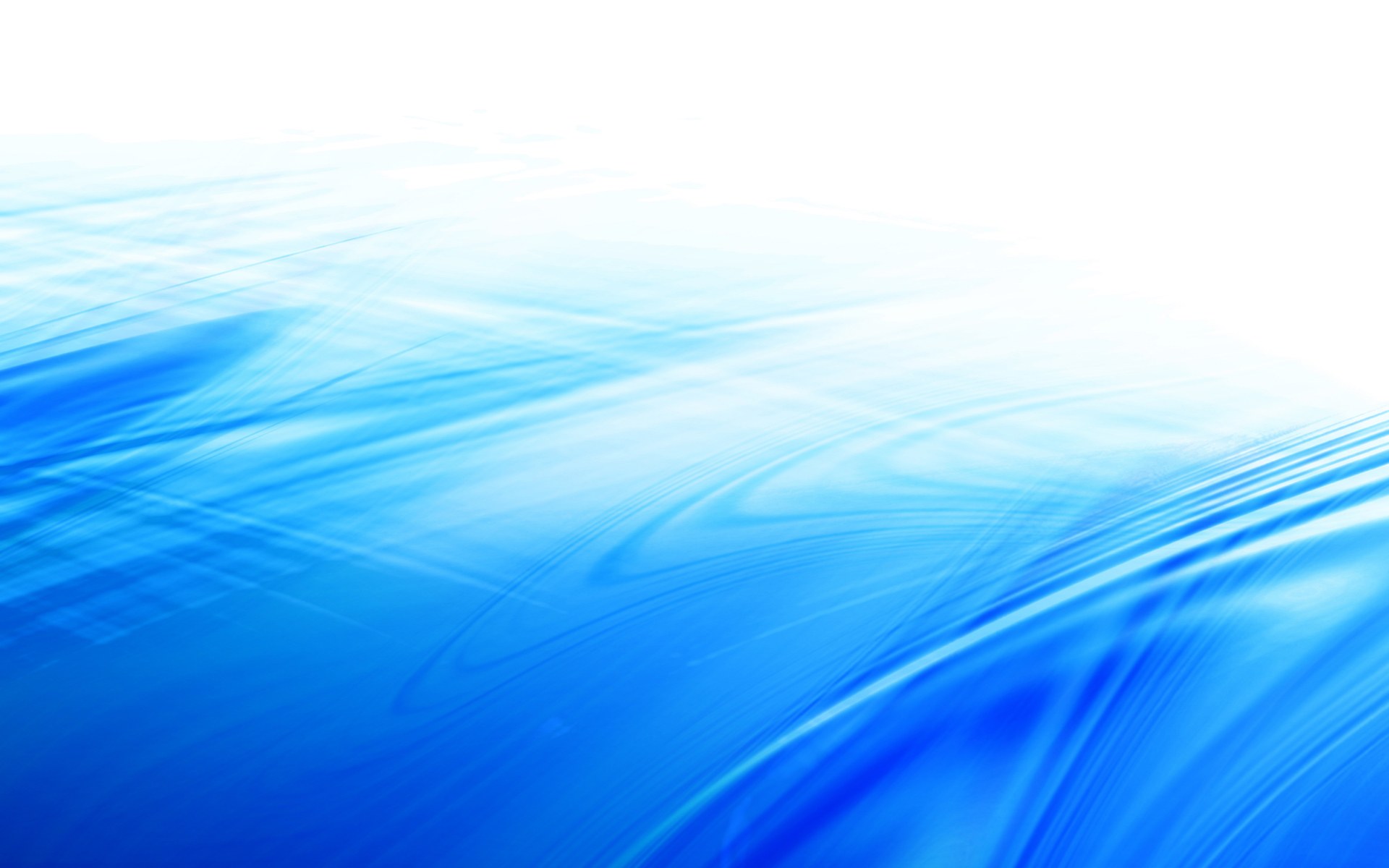 Kanülenversorgung
Blockbare Trachealkanüle
Cuff zur Abdichtung des trachealen Lumens

 Ermöglicht eine Überdruckbeatmung

 Schützt vor schweren Aspirationen
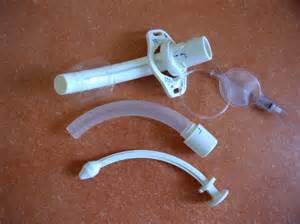 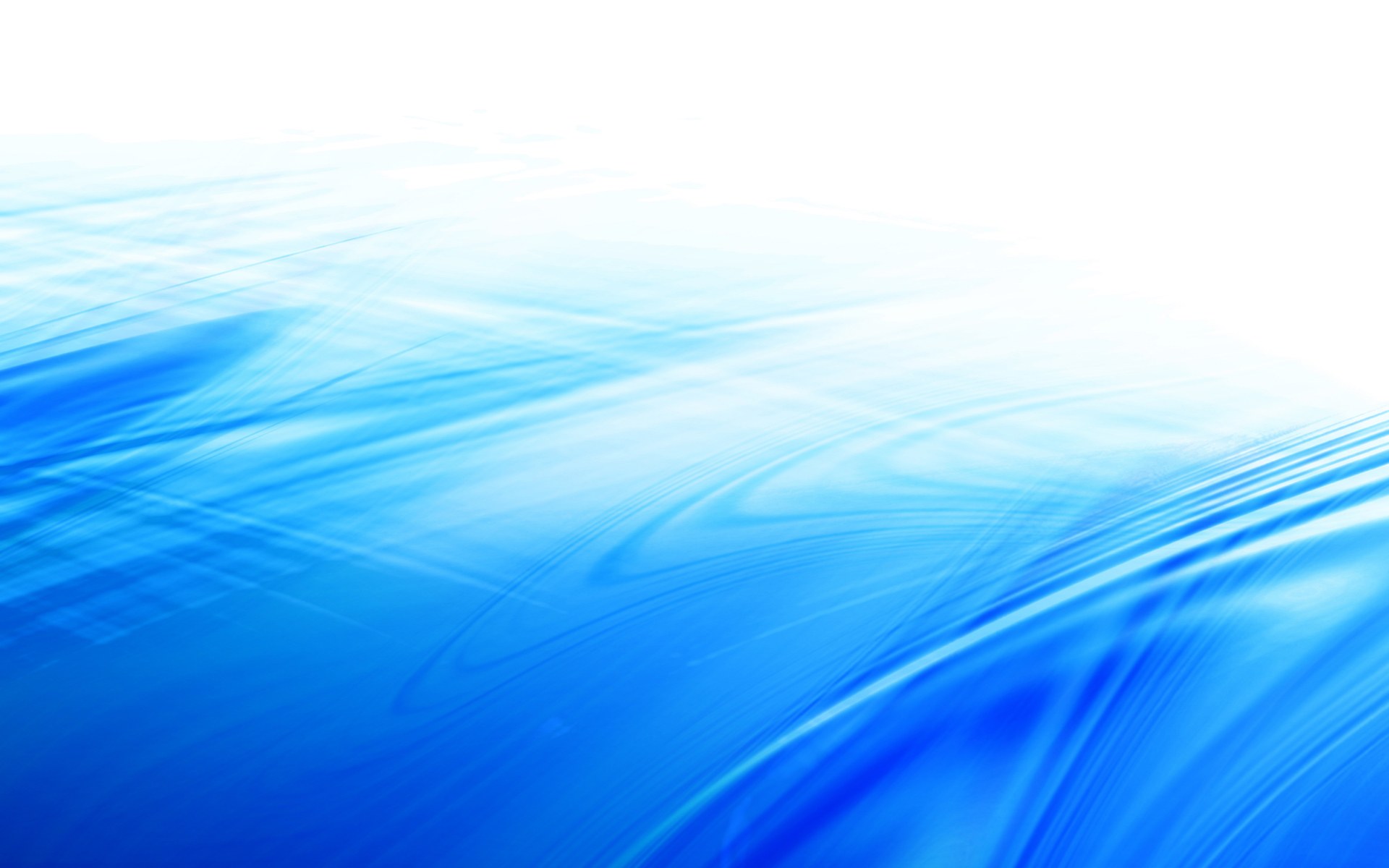 Kanülenversorgung
Blockbare Trachealkanüle
Blockbare Kanülen gibt es in verschiedenen Ausführungen. Sie variieren in der Größe, Materialien und Cuffbeschaffenheit. Neben den einfachen Kanülen gibt es Kanülen mit subglottischer Absaugung oder austauschbarer Seele.
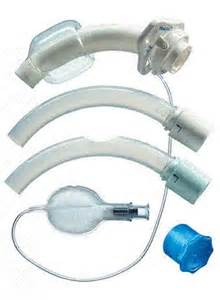 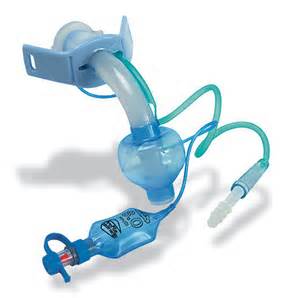 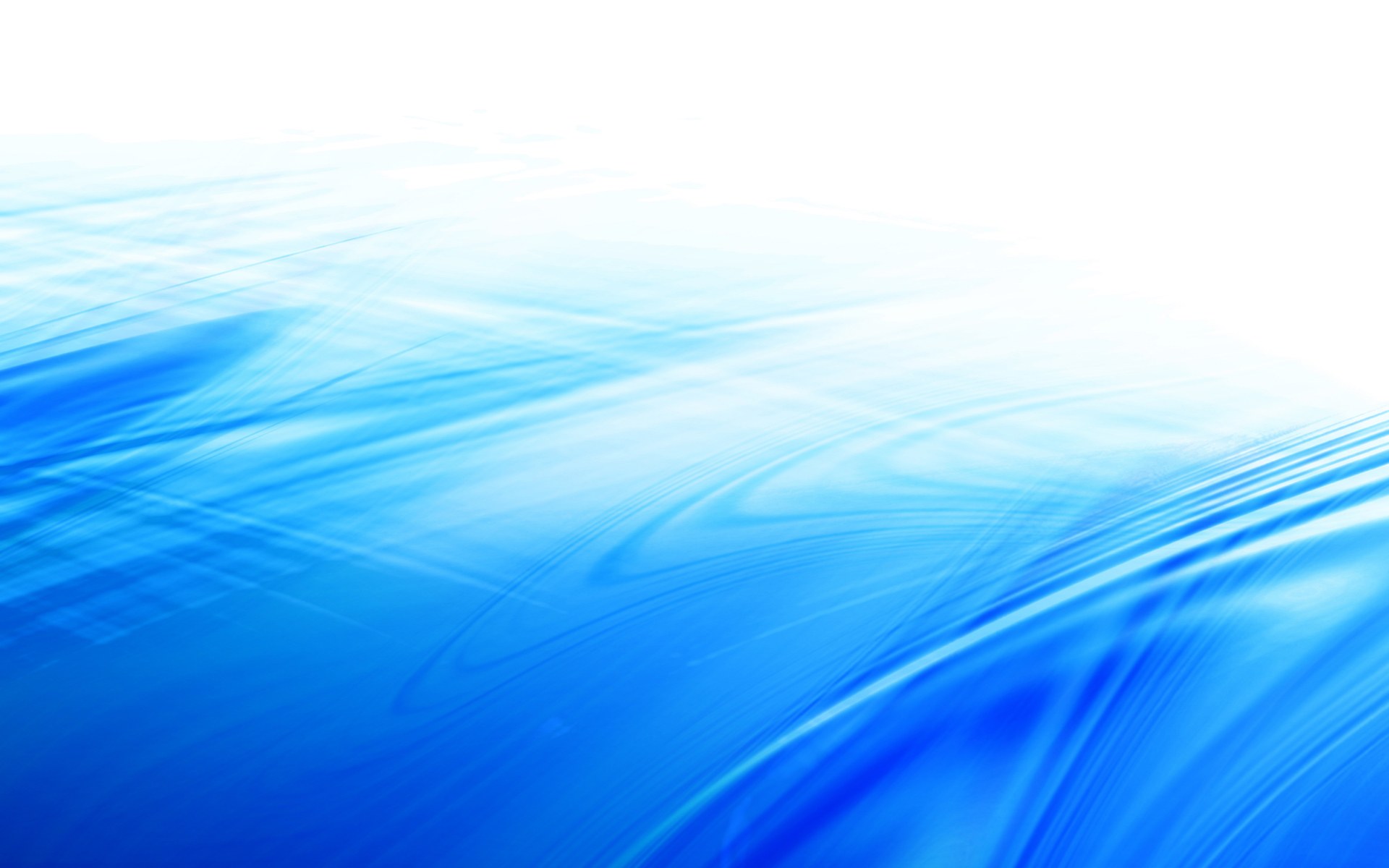 Kanülenversorgung
Sprechkanüle
ohne Cuff

 Wenn Aspiration ausgeschlossen ist und keine Beatmungspflichtigkeit mehr vorliegt

 Das Sprechventil lenkt die Exspiration durch eine spezielle Fensterung in der Kanüle über den Kehlkopf

 Zur Verbesserung der Pflegbarkeit sind die meisten Sprechkanülen mit einer Seele ausgestattet, die separat entfernt werden kann
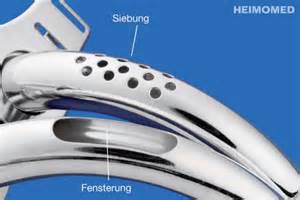 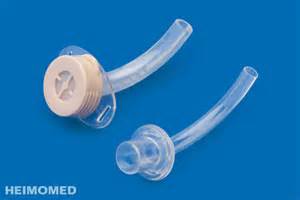 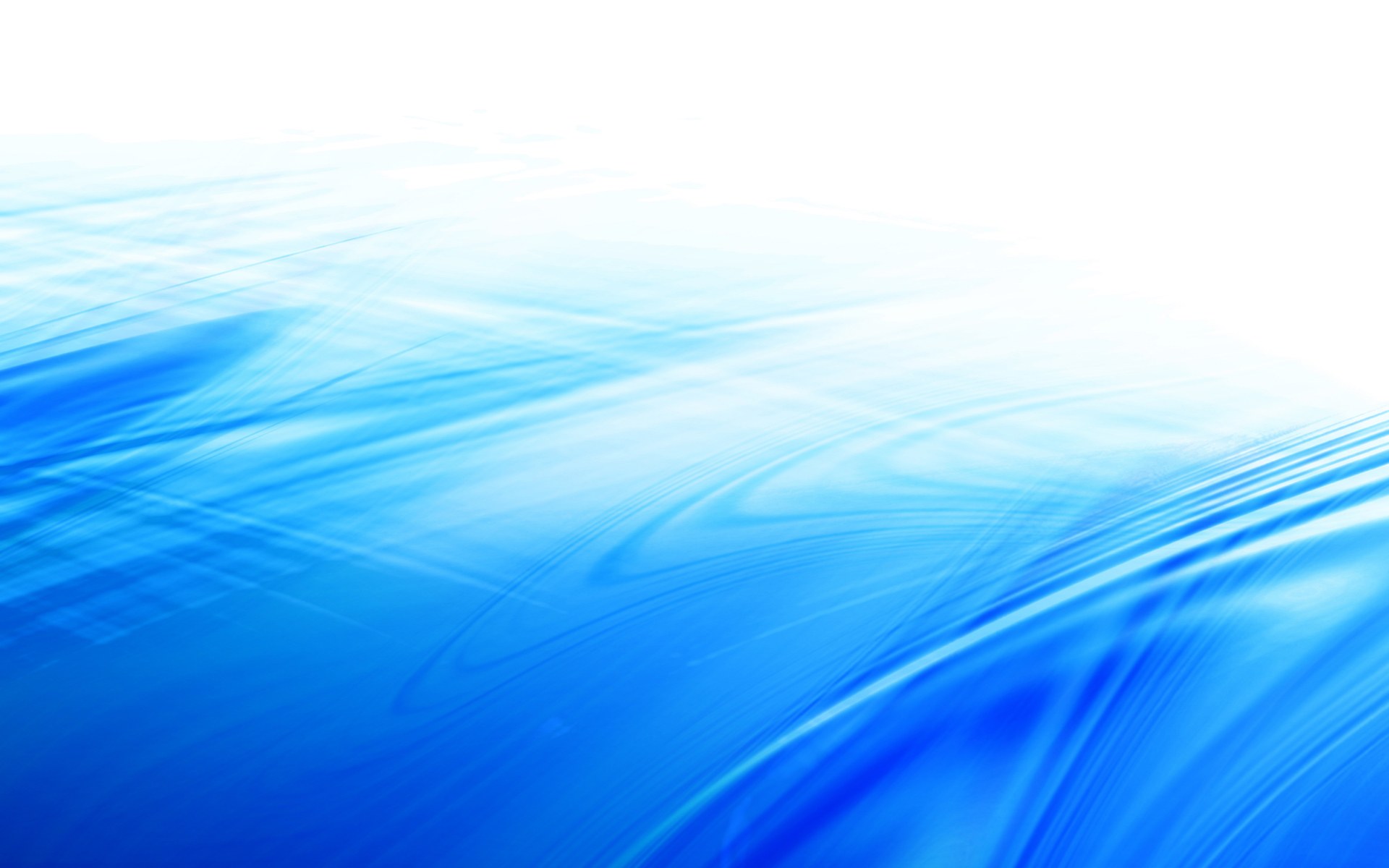 Kanülenversorgung
Sprechkanüle mit Cuff
Cuff vorhanden

 Spezielle Siebung in der Außenkanüle

 Austauschbare Innenkanüle mit und ohne Fensterung

 Bei Aspirationsgefahr, ermöglicht Überdruckbeatmung

 Bei erschwerter Entwöhnung vom Respirator besonders geeignet
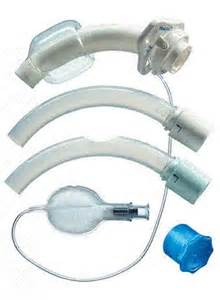 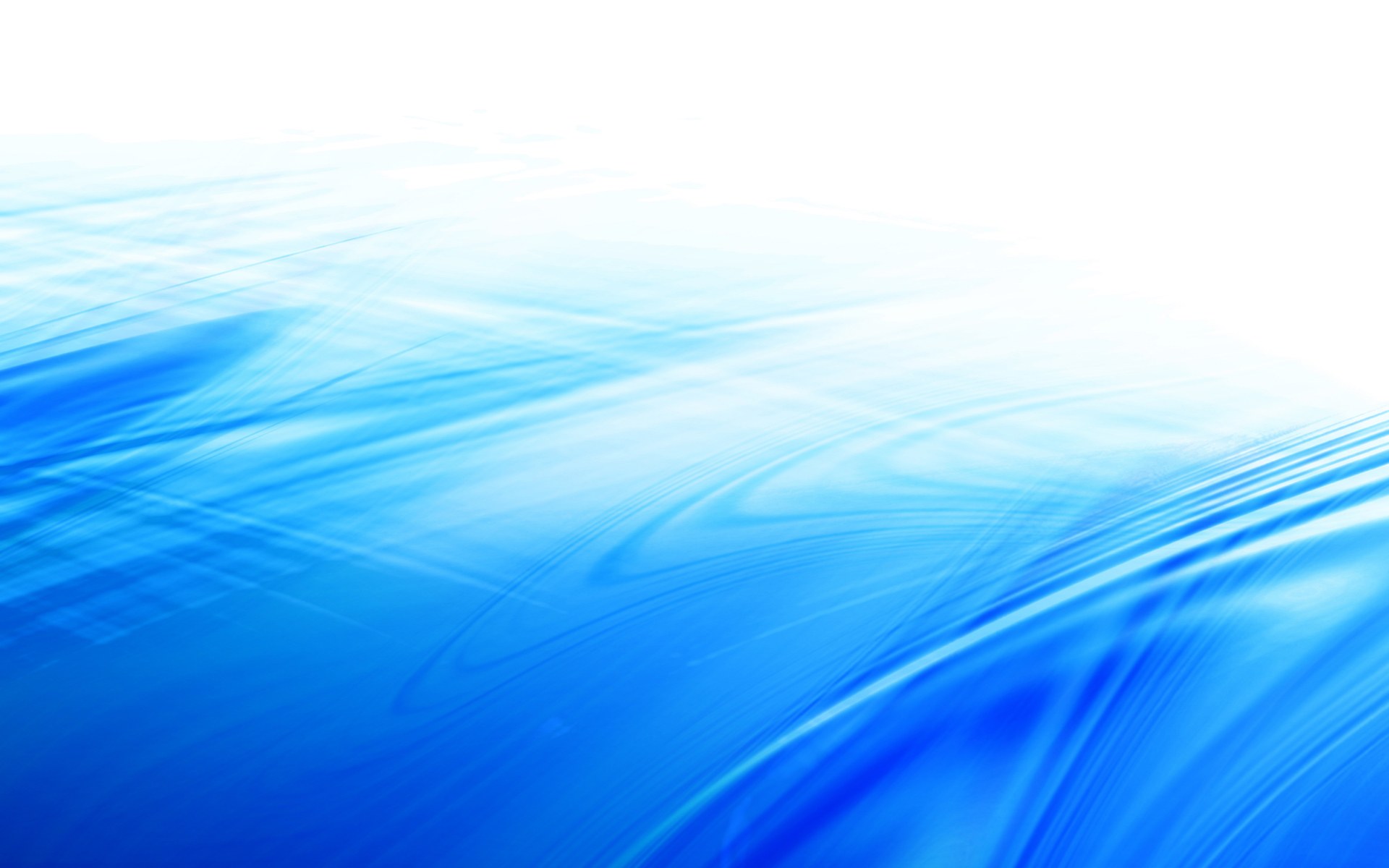 Kanülenversorgung
Sprechventil
Kann auf eine Trachealkanüle gesetzt werden

 Öffnet sich bei der Inspiration und lenkt die Exspiration über den Kehlkopf

 Cave: Herkömmliche Trachealkanülen haben keine spezielle Fensterung, also muss der Cuff Komplett entblockt werden
Nicht geeignet für Trachealkanülen mit großen Innenlumen (ab 8,5 ID)

Mit oder ohne O2 Anschluss
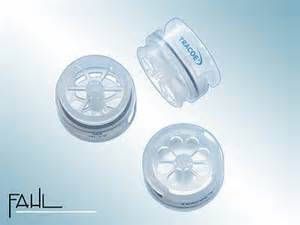 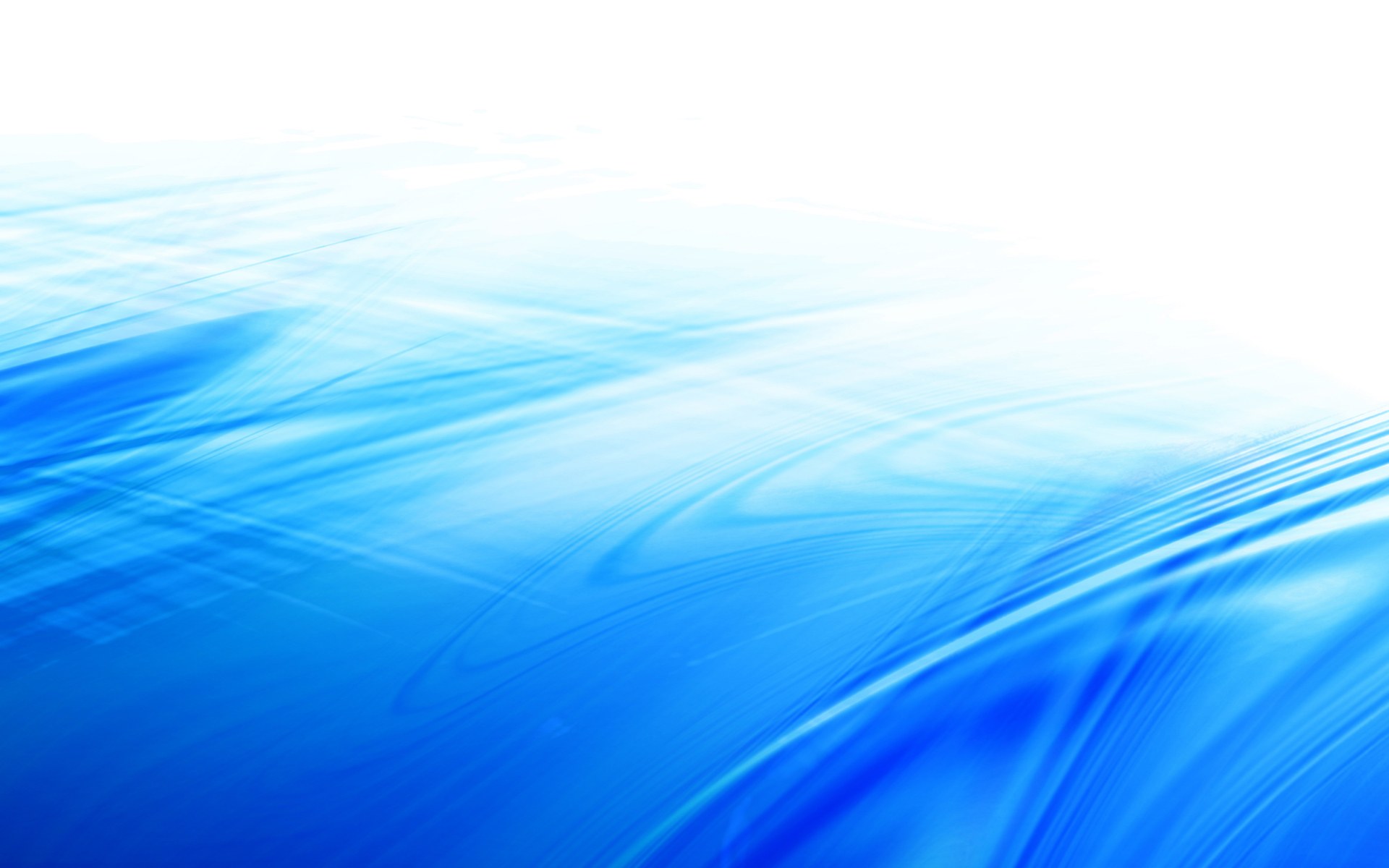 Kanülenversorgung
Künstliche Nase
Kann auf die geblockte Trachealkanüle gesteckt werden

 Ermöglicht Spontanatmung und Aspirationsschutz

 Übernimmt teilweise die Klimafunktion der oberen Atemwege

 Mit oder O2 Anschluss
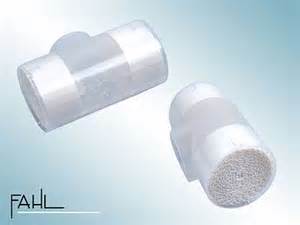 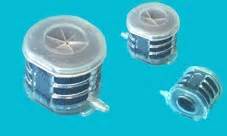 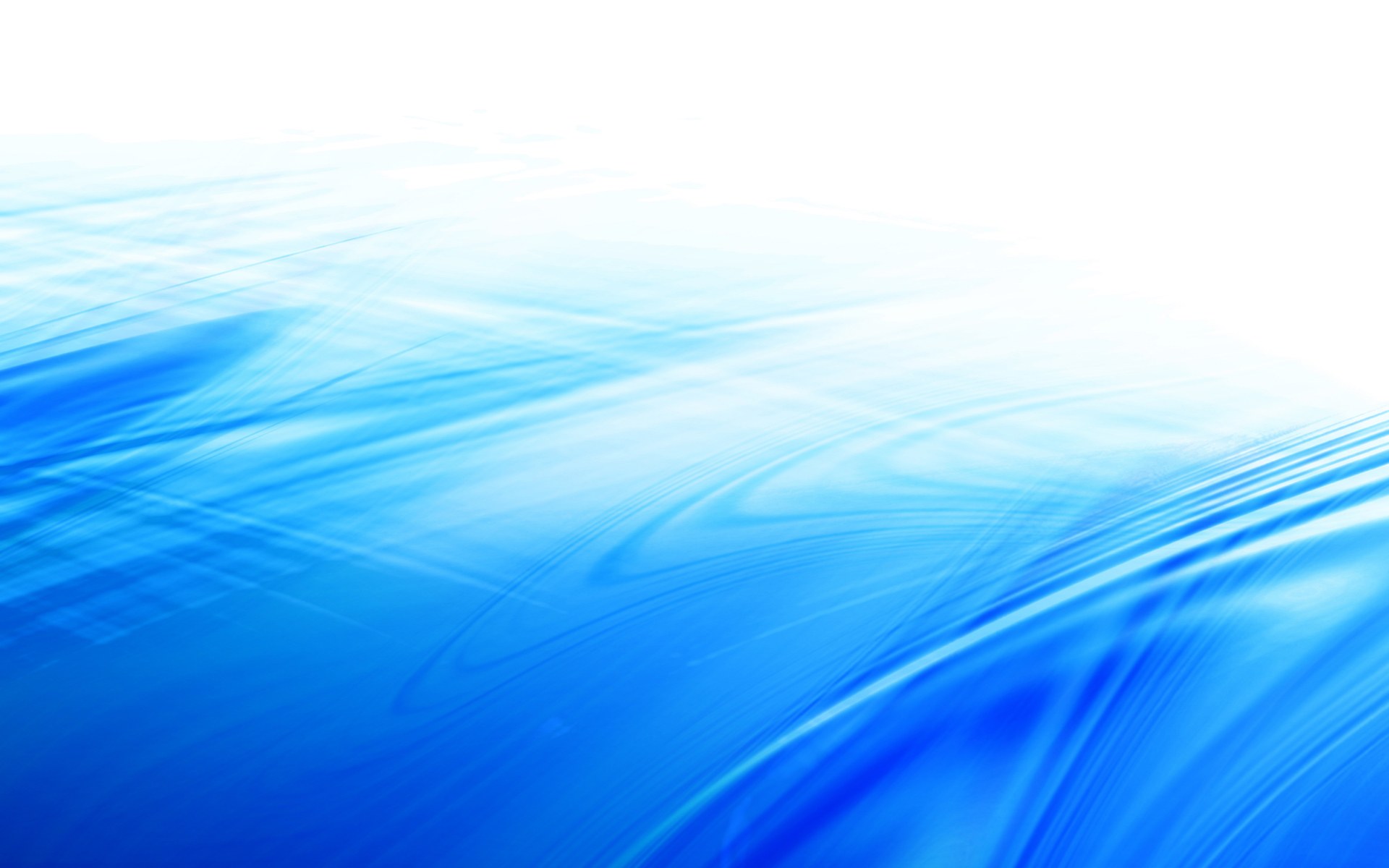 Kanülenversorgung
Platzhalter
Kleiner und kürzer als eine normale Trachealkanüle

 Ermöglicht die Ein- und Ausatmung über den oberen Respirationstrakt

 Möglichkeit der tracheobronchialen Absaugung bleibt vorhanden

 Für eine Dauerhafte Versorgung nicht geeignet

 Zur Erprobung der Belastbarkeit der Atmung vor Dekanülement zur Anwendung
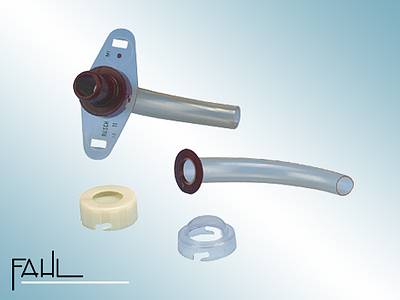 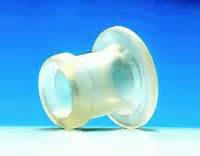 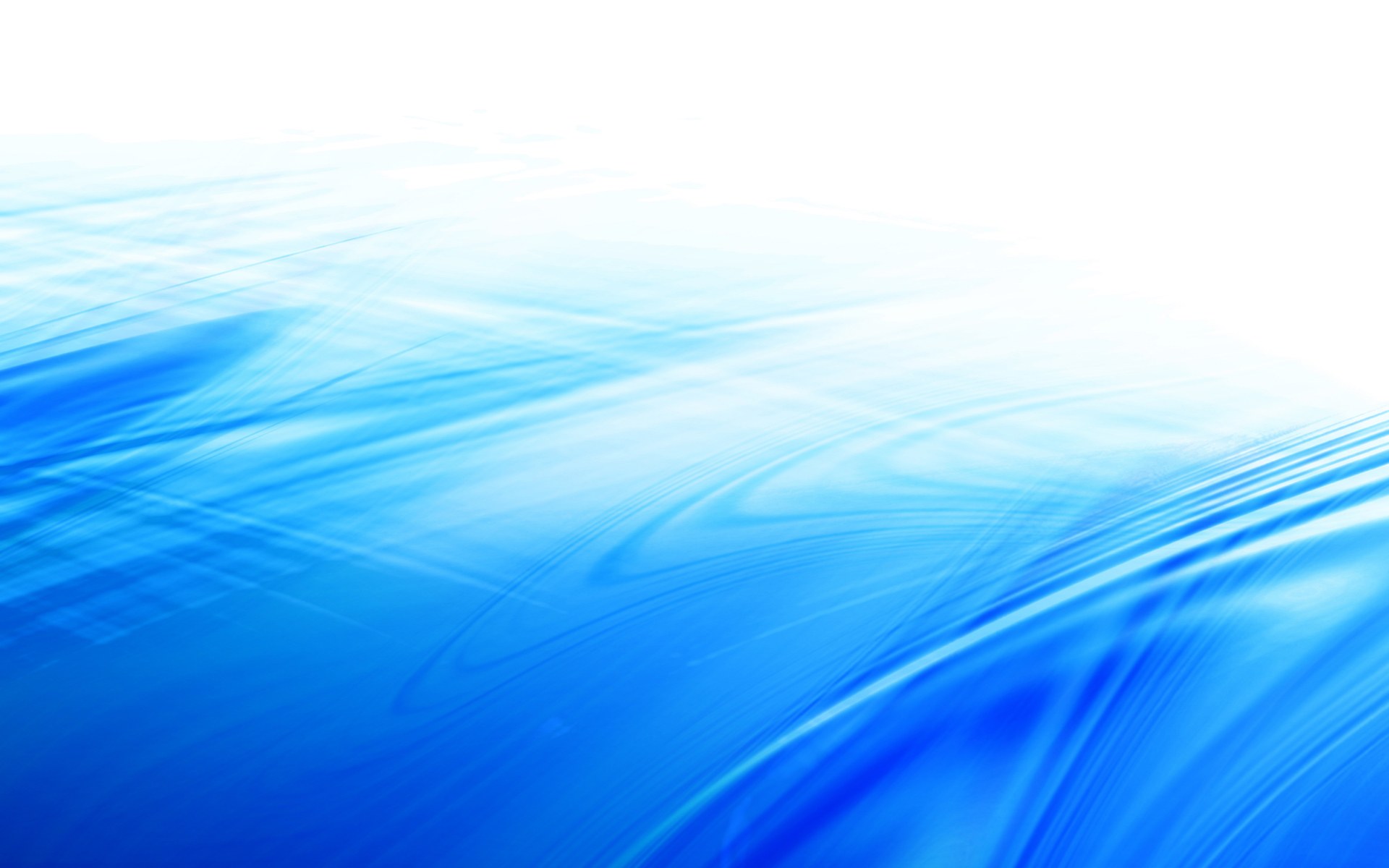 Komplikationen
Infektion
Instabilität des Tracheostoma
Tracheomalazie
Trachealstenosen
Granulationen
Fistelbildung
Blutungen
Kanülendislokation
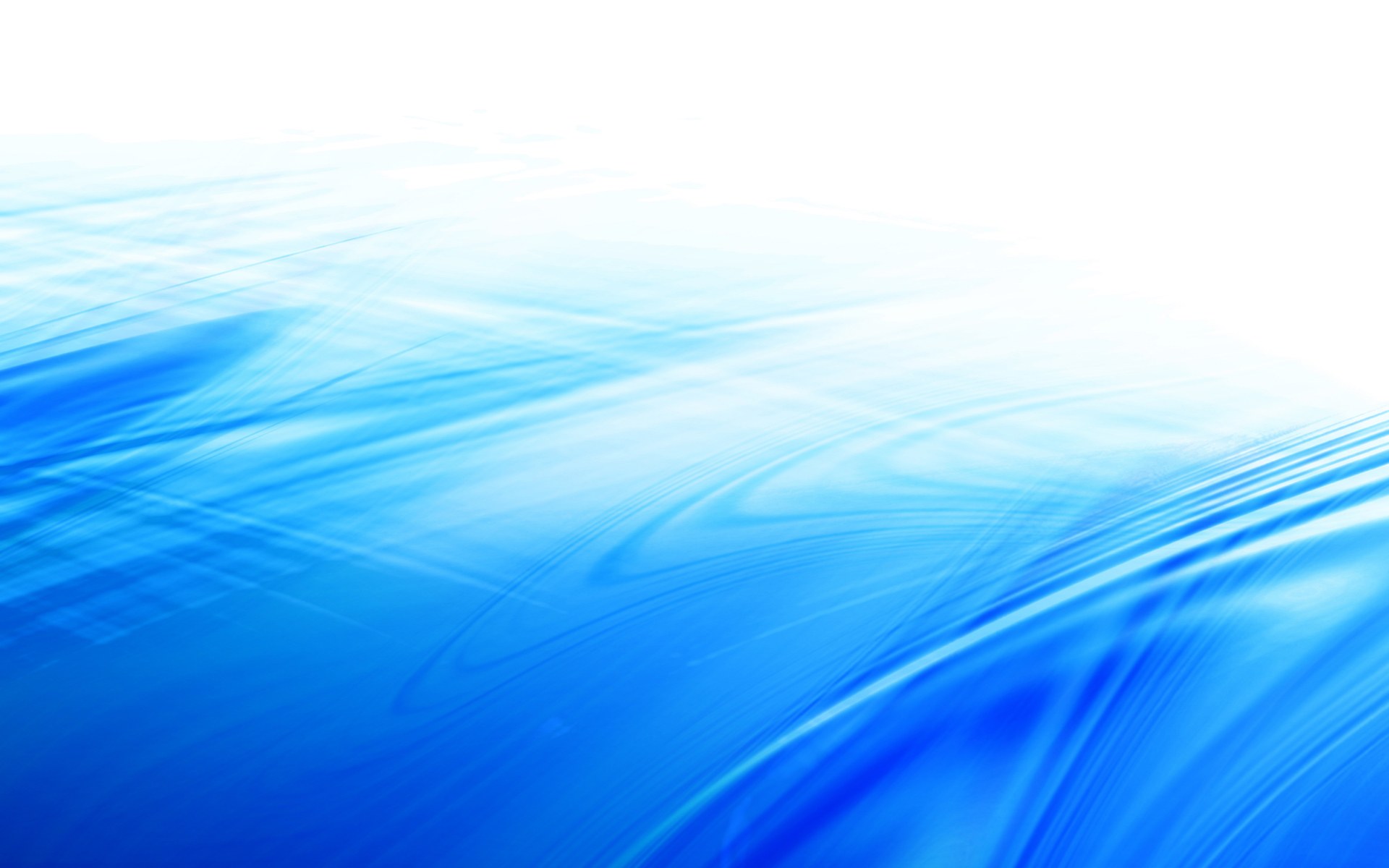 Komplikationen
Infektionen
Lokale Infektionen des Tracheostoma sind häufig das Resultat permanenter Sekretexposition oder der Unverträglichkeit des Materials

 Häufiger bei chir. angelegten  Tracheostoma. Es liegt nicht ganz an der Tracheawand an, so das Sekret leichter am Tracheostoma austritt.
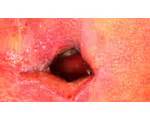 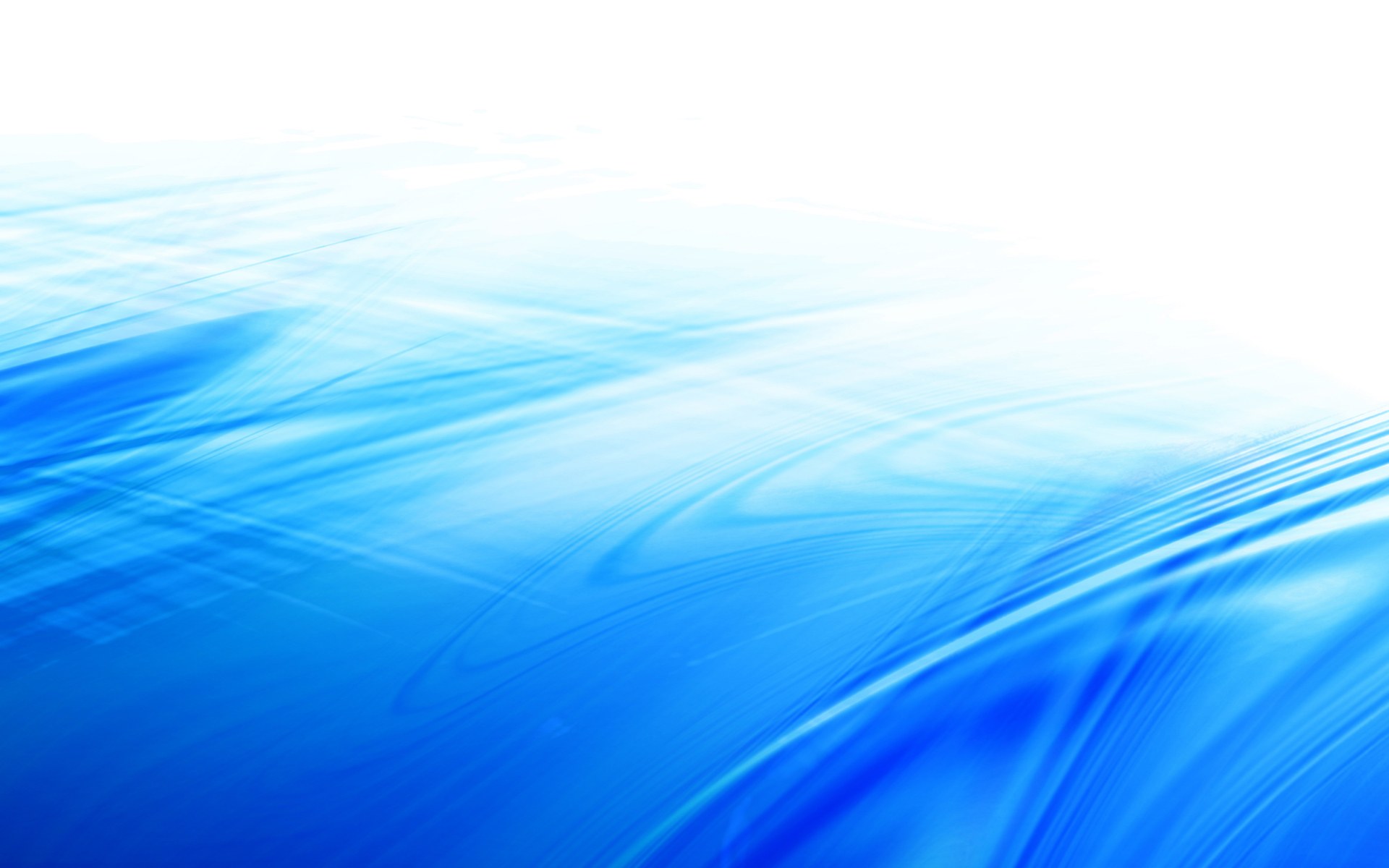 Komplikationen
Instabilität des Tracheostoma

Narbige Verziehungen, tiefe Schachtverhältnisse des Tracheostomas sowie chronische Entzündungsprozesse können ein instabiles Tracheostoma bewirken, das sich in einer Kollapsneigung des Tracheastomaeingangs oder -schachts nach dem Entfernen der Trachealkanüle zeigt
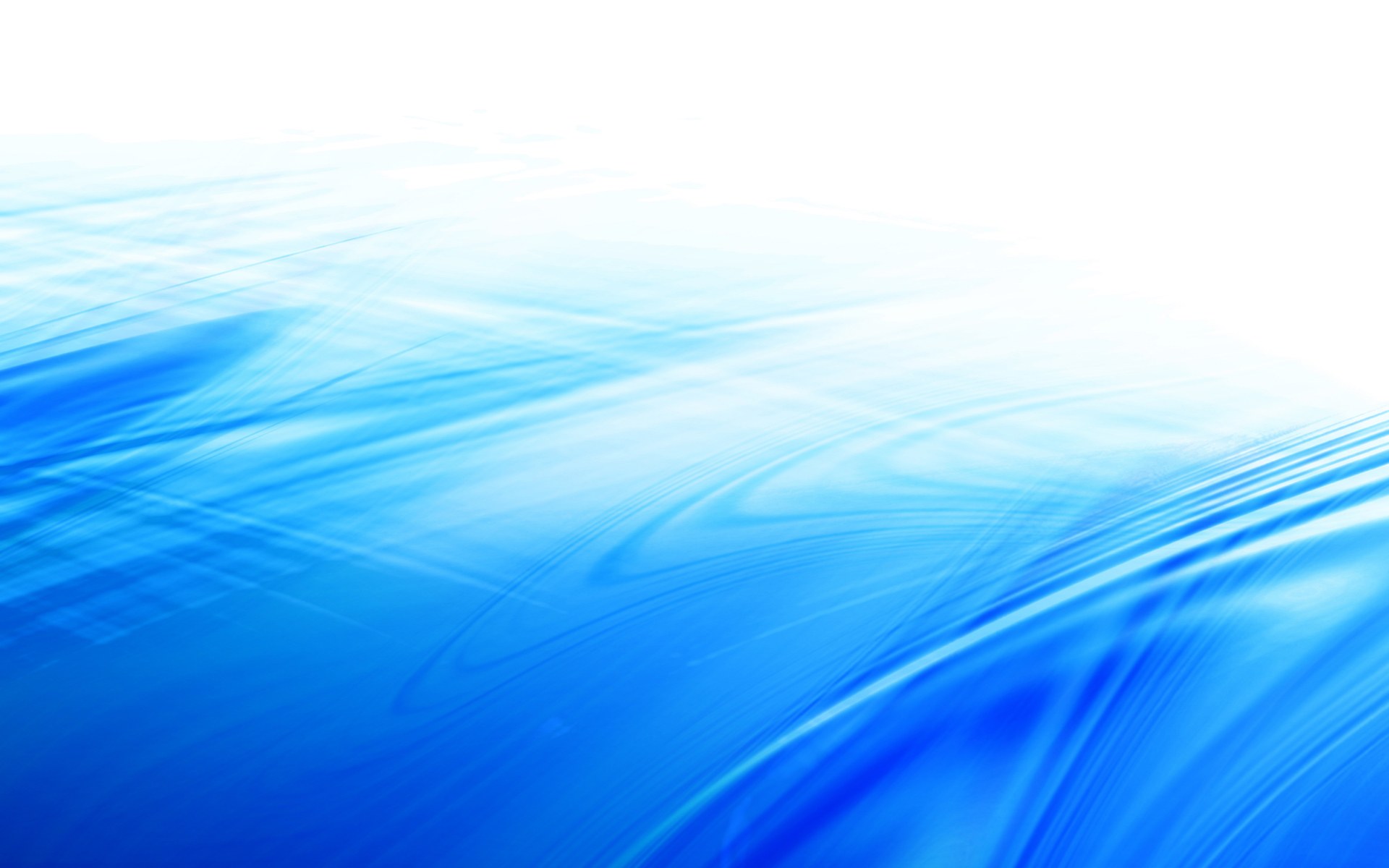 Komplikationen
Tracheomalazie
Entzündliche Veränderungen der Trachealwand können in eine Erweichung bis hin zu einer vollständigen Destruktion der Knorpelspangen münden

 Diese führt zu einer Instabilität mit Kollaps der Trachealstruktur bei Exspiration bzw. Husten

 Das Hauptsymptom ist die erschwerte Inspiration

 Die Diagnose kann bei Spontanatmung durch eine Tracheoskopie ( ohne Trachealkanüle ) gestellt werden
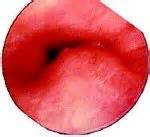 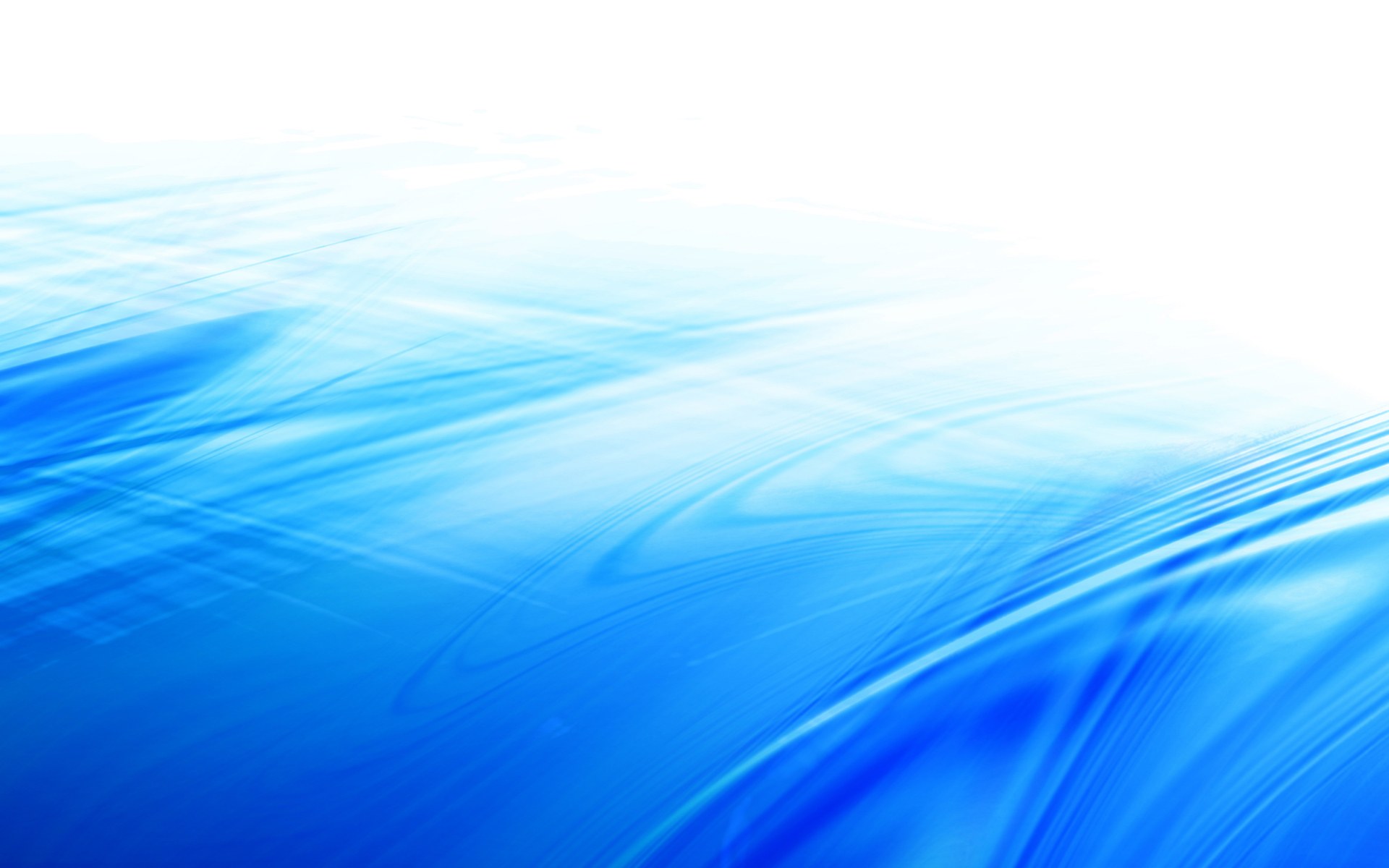 Komplikationen
Tracheomalazie
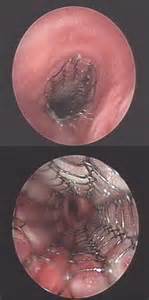 Eine Tracheomalazie wird in der Regel mit einem Stent versorgt. Er sorgt dafür das die Trachea bei der Inspiration nicht Kollabiert
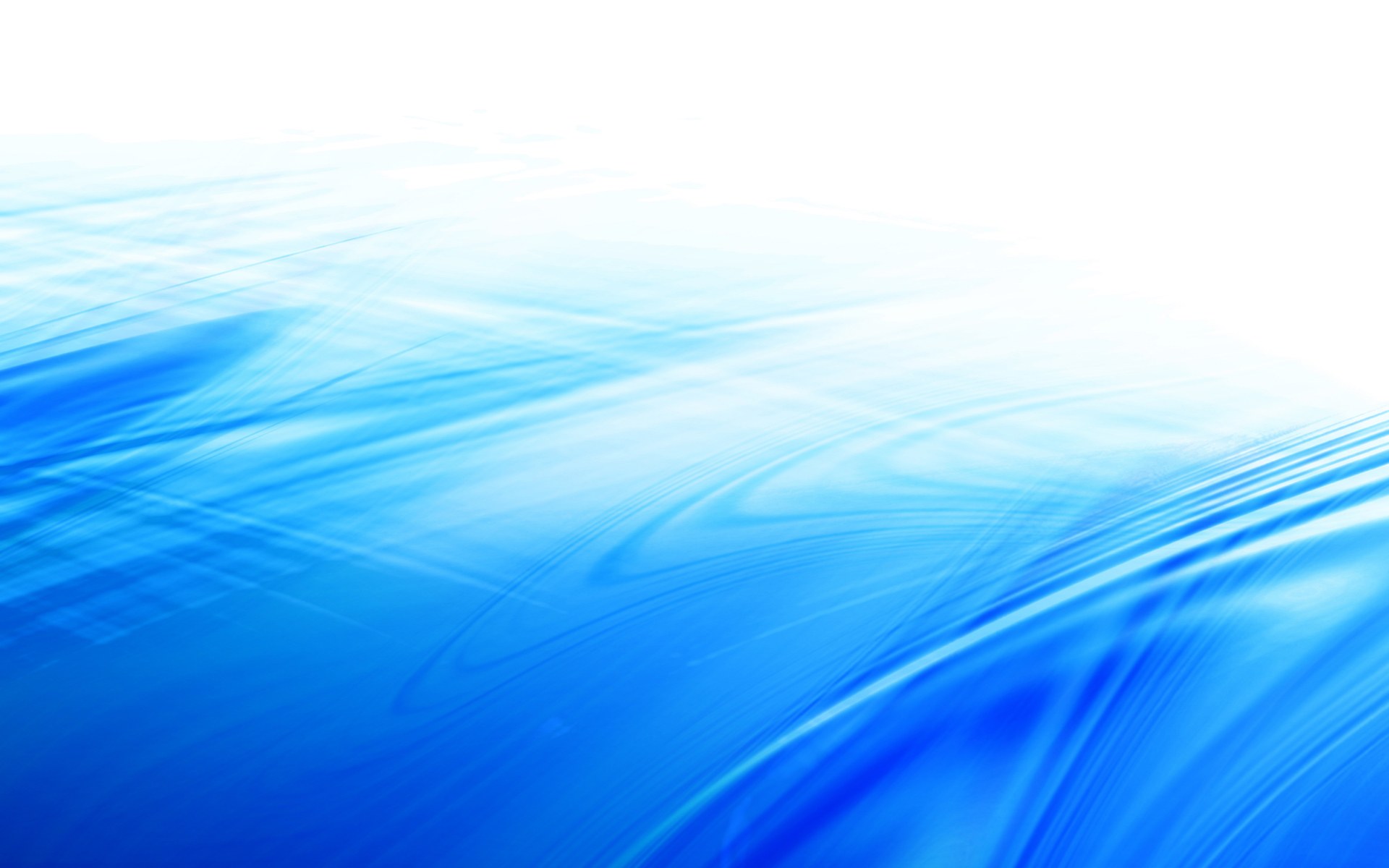 Komplikationen
Trachealstenosen
Etwa 3-12% der tracheotomierten Patienten entwickeln eine signifikante Stenose, die eine Revision erfordern

 Risikofaktoren:
 Stomainfektion
 Sepsis
 Hypotension
 hohes Patientenalter
 Adipositas 
 Reflux
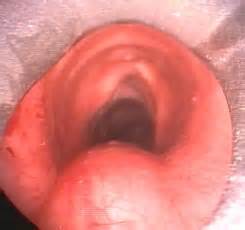 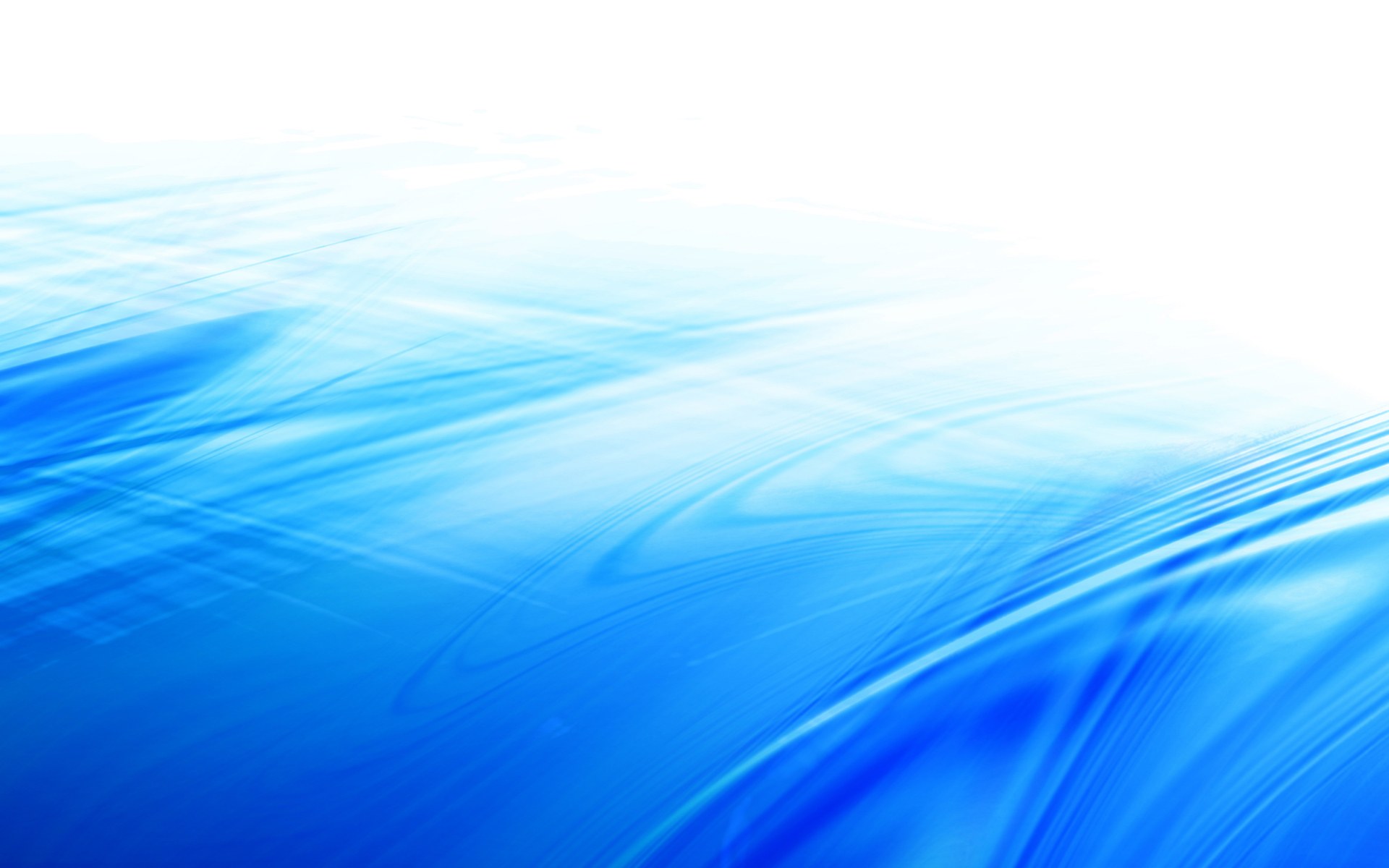 Komplikationen
Trachealstenosen
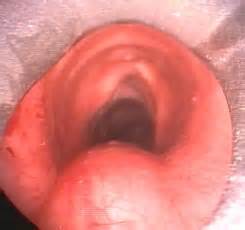 Bei Dyspnoe ( auch erst nach Monaten ) bei Patienten nach stattgehabter Tracheotomie sollten Granulationen und Stenosen in Betracht gezogen werden.
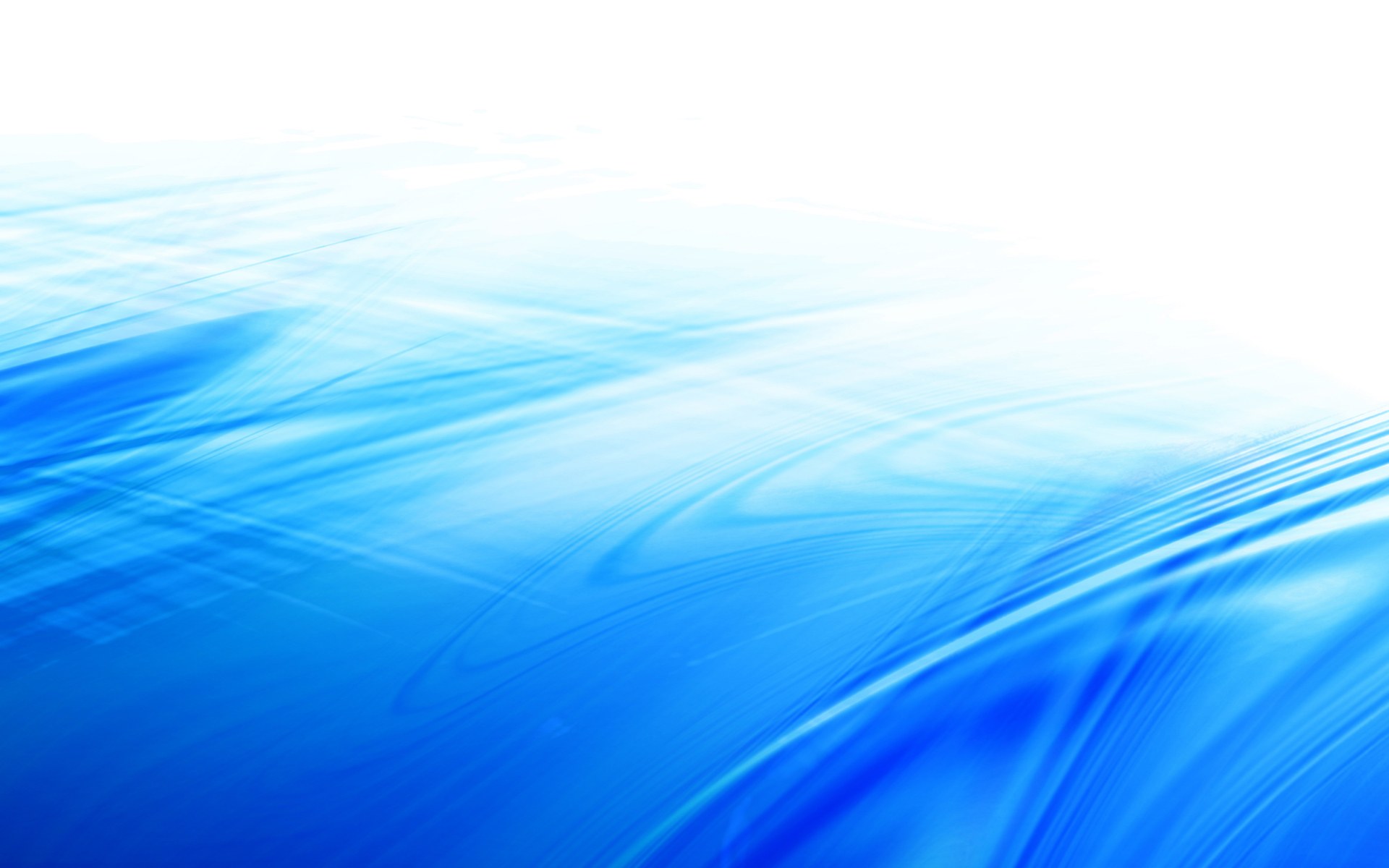 Komplikationen
Granulationen
Ursachen für eine Granulation am Tracheostomaeingang sind permanente chemische/mechanische Reize

 Sie können den Wechsel der Trachealkanüle erheblich erschweren und zu Blutungen bei Manipulationen führen.
In ausgeprägten Formen kann das zu Verschluss des Tracheostomas führen

 Meist lassen sich diese Granulationen durch ein Anpassen der Trachealkanüle ( Größe, Material, Form ) reduzieren und häufig vollständig zurückdrängen

 Eine chirurgische Abtragung ist daher möglicherweise nicht erforderlich.
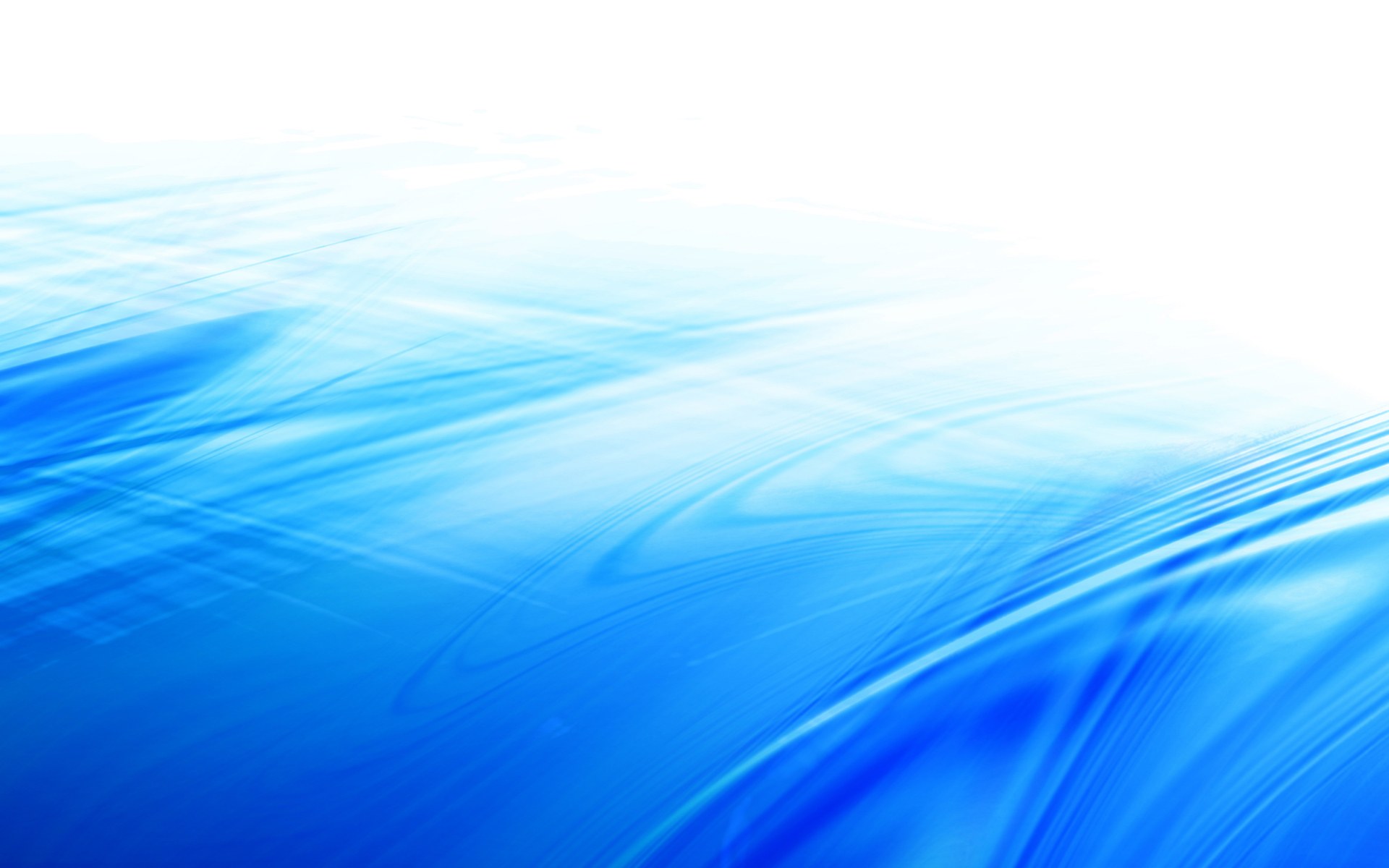 Komplikationen
Granulationen
Auch innerhalb der Trachea können Granulationen aus den selben Gründen auftreten, diese sind wesentlich kritischer da sie leicht übersehen werden können
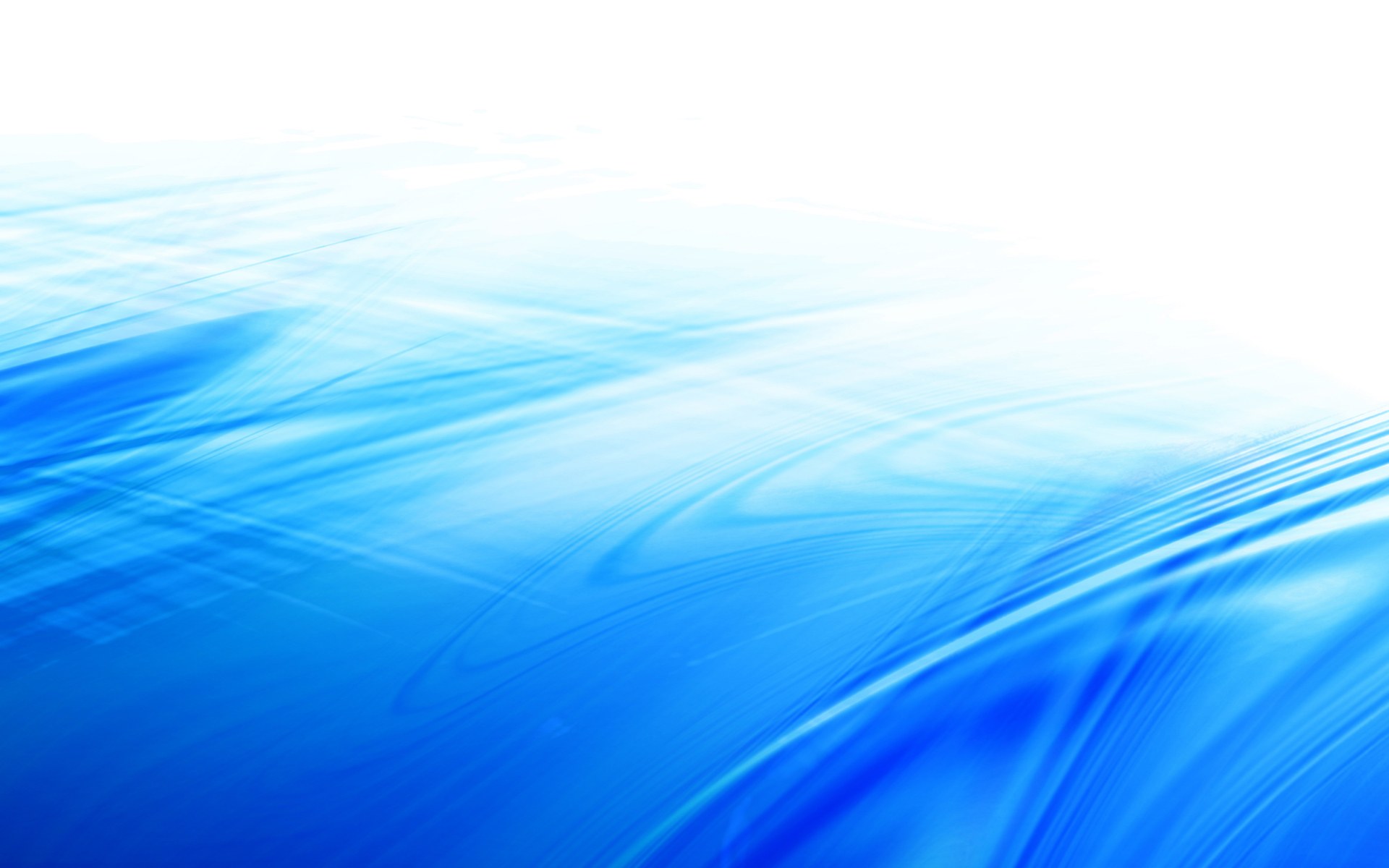 Komplikationen
Fistelbildung
Verletzungen der Trachea, Druckulzerationen bzw. lokal begrenzte Infektionen mit Erosion der Trachealwand bedingen die Ausbildung von Fistelgängen

 Endotracheales absaugen von Nahrungsbestandteilen, ein vermehrtes Auftreten von gastraler Luft bis zur Magenblähung, persistierende Blockungsprobleme und vermehrte Sekretion sind Symptome einer tracheoösophagealen Fistel.

 Die Diagnose wird endoskopisch bzw. radiologisch gestellt

 Die Fistel ist meist einer chirurgischen Sanierung zugänglich
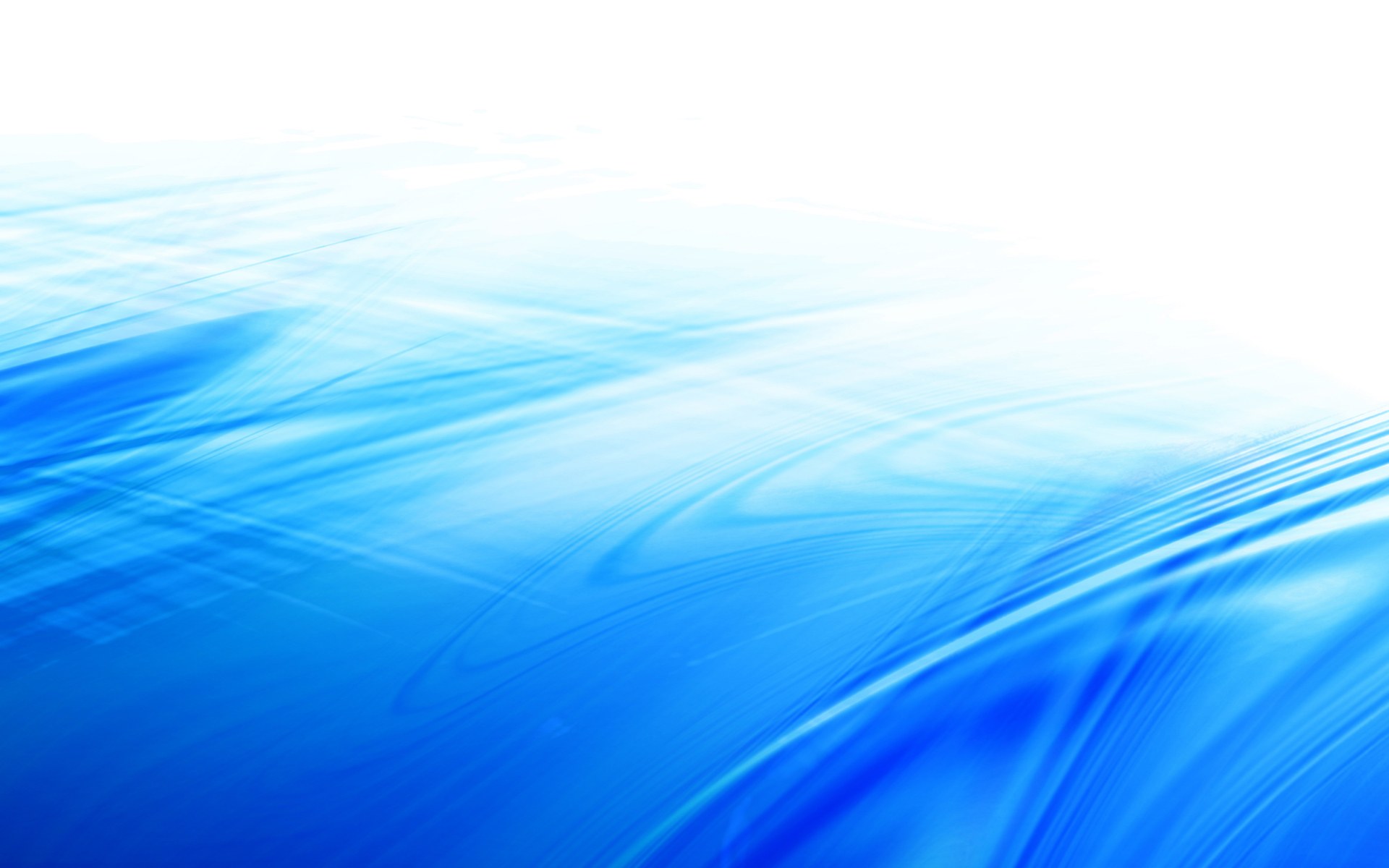 Komplikationen
Blutungen
Kleinere Blutungen können bereits durch einen Kanülenwechsel auftreten. Die lokale Anwendung von Vasokonstringenzien ist eine therapeutische Option
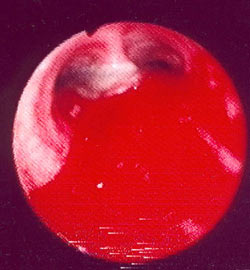 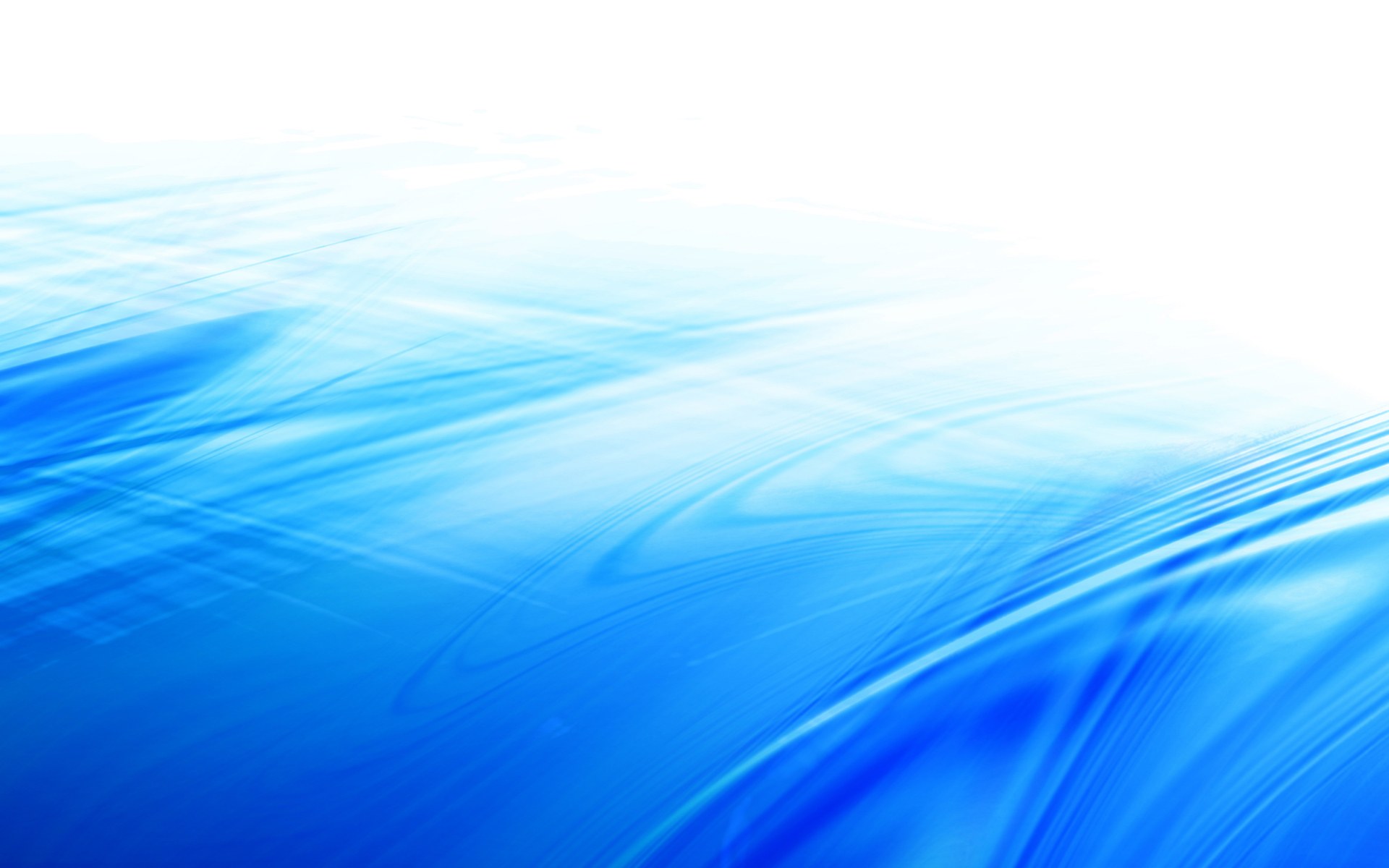 Komplikationen
Blutungen
Wesentlich problematischer ist die durch eine Arrosion der A.brachiocephalica hervorgerufene lebensbedrohliche Hämorrhagie. Der Verlauf der A. brachiocephalica ist sehr variabel und tangiert die Trachea in Höhe der 4. - 9. Trachealspange
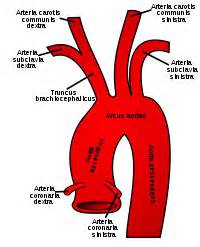 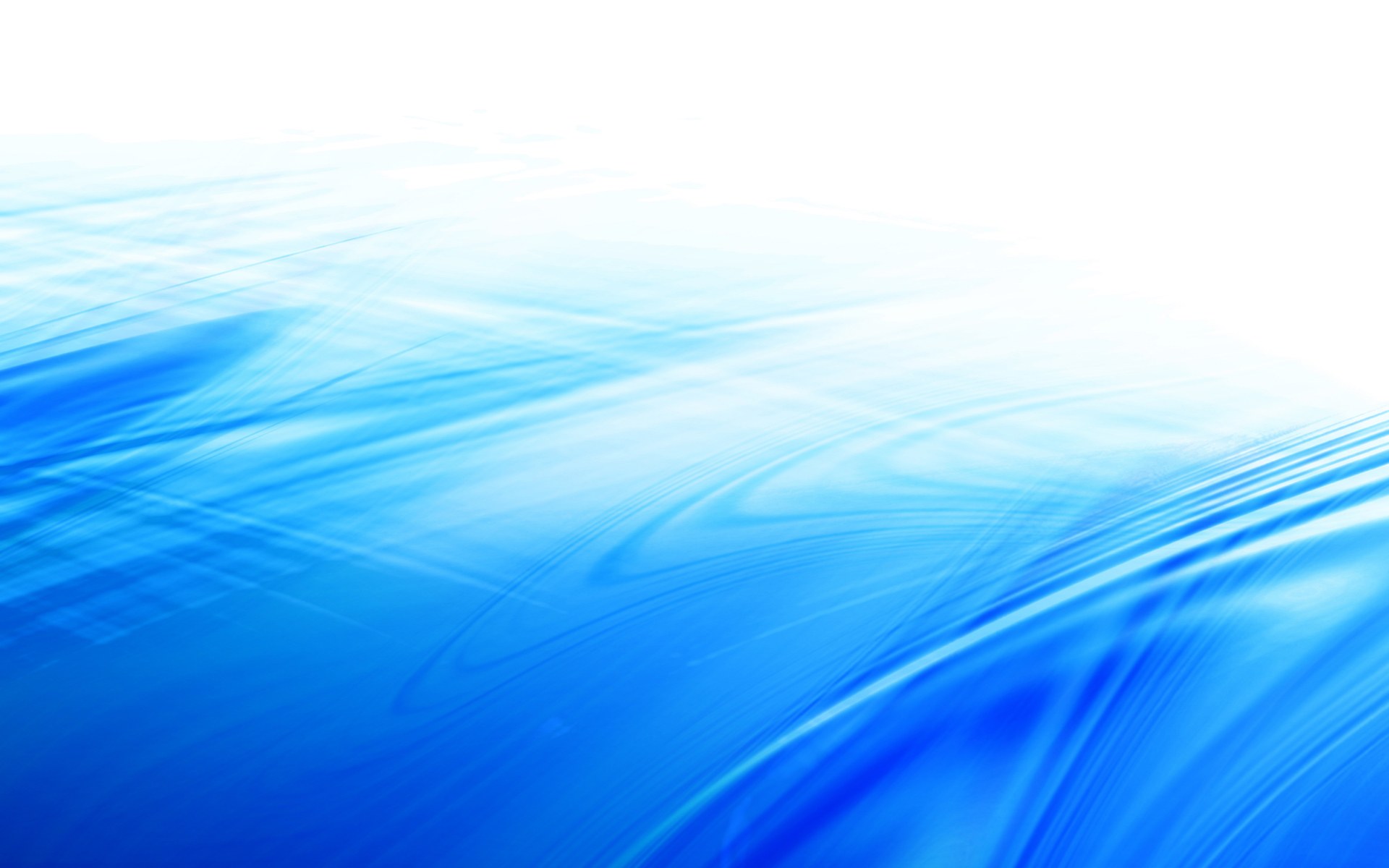 Komplikationen
Blutungen
Mechanisch hervorgerufene Druckulzerationen bzw. Nekrosen sind Ursachen einer tracheoarteriellen Fistelbildung. Erste Anzeichen hierfür sind das Absaugen von blutigem Sekret bzw. Hämopthysis
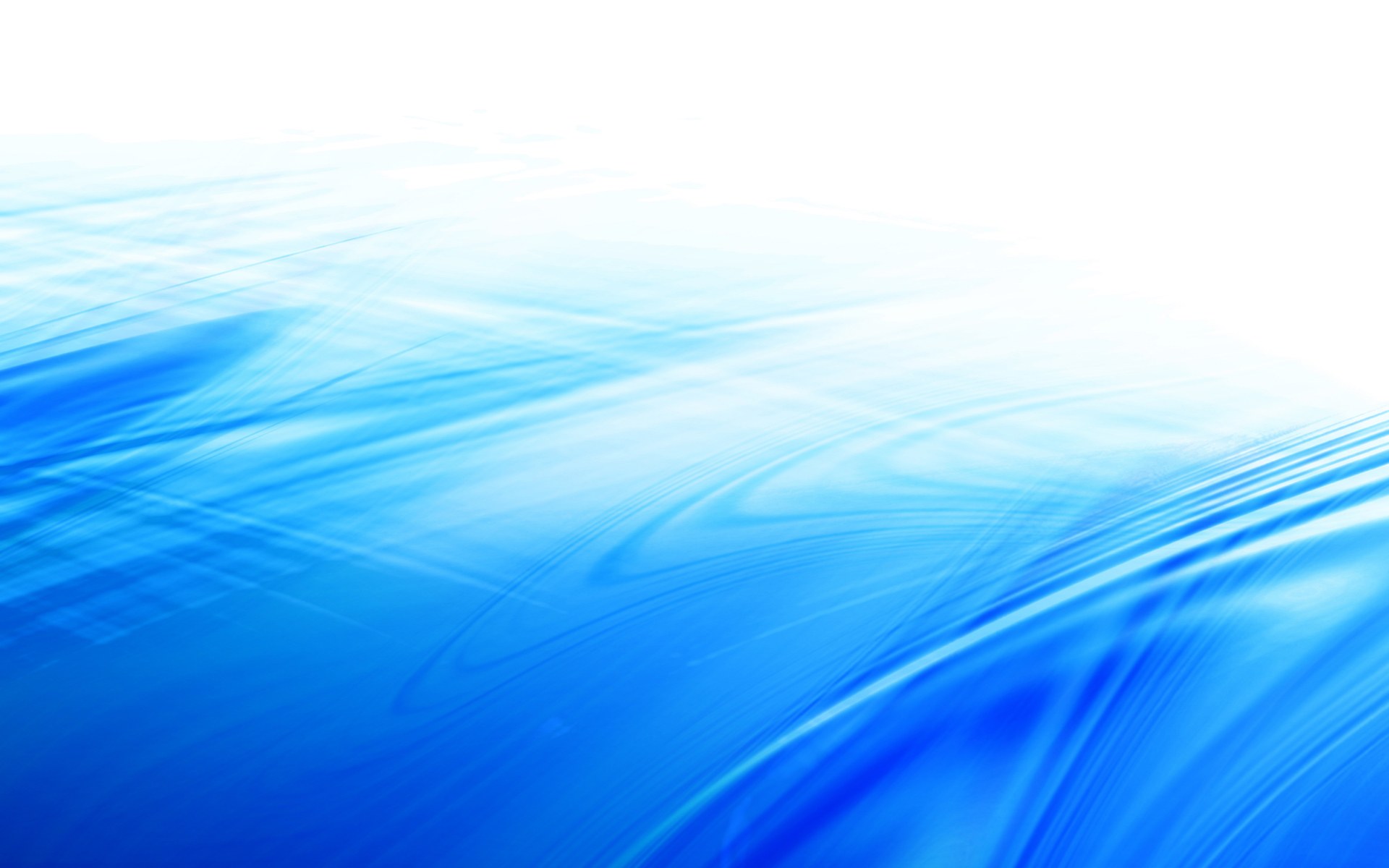 Komplikationen
Kanülendislokation
Durch mangelhafte Fixierung, Manipulation durch den Patienten oder Umlagerungen im Rahmen der Pflege kann die Kanüle dislozieren. Bei chirurgisch angelegtem Tracheostoma gelingt die Replatzierung meist problemlos. Bei einer PDT kann der Wiedereinsatz schwierig sein. Im Fall einer eingeschränkten Spontanatmung kann es schnell zu einer Hypoxie kommen
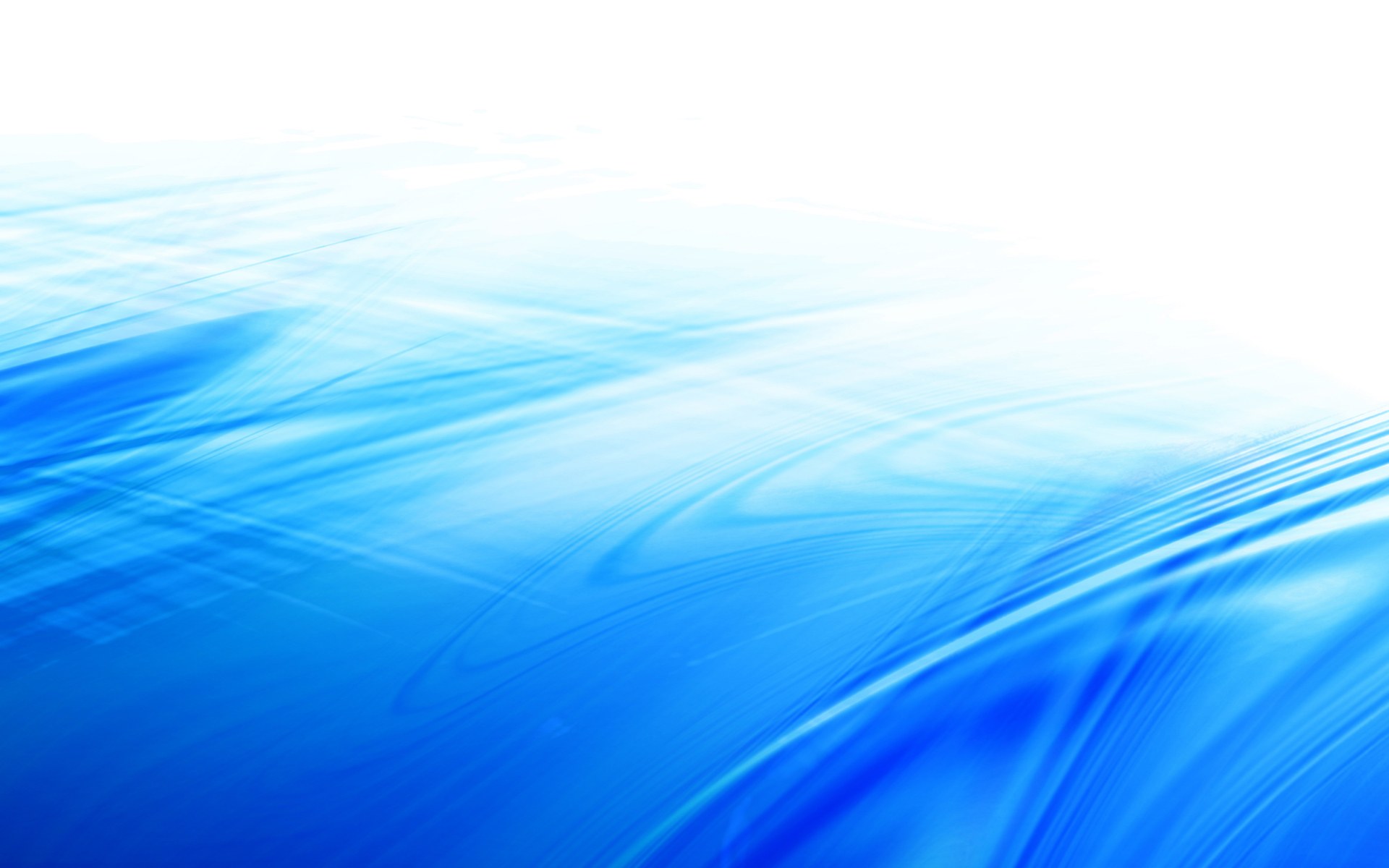 Pflege des Trachestoma
Die fachgerechte Versorgung des Tracheostomas ist unabdingbare Vorraussetzung für einen komplikationslosen Verlauf.
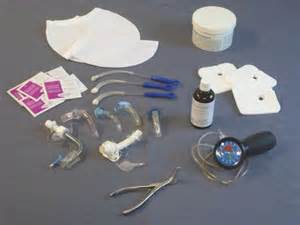 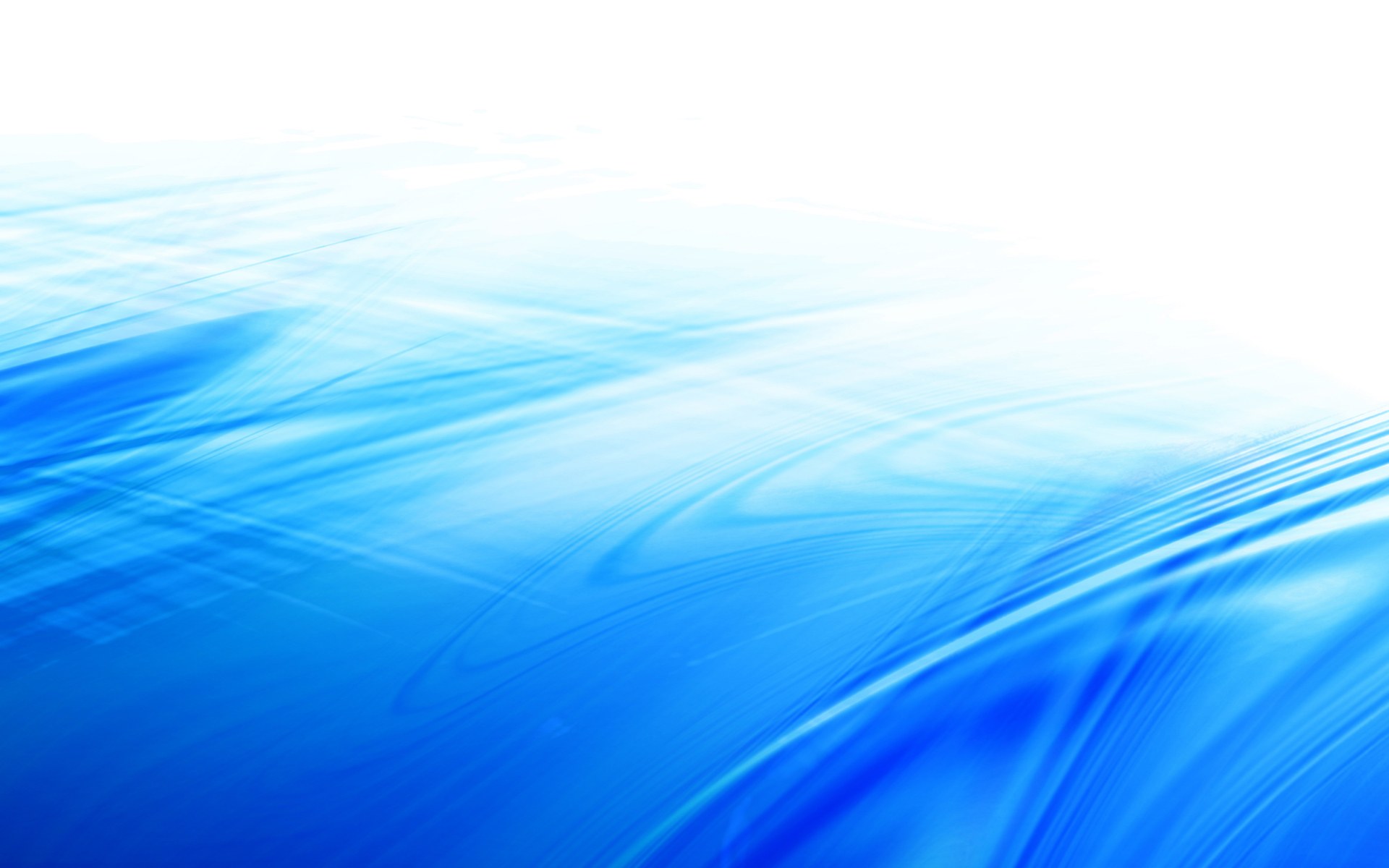 Pflege des Trachestoma
Für die Tracheostomapflege stehen unzählige Produkte zur Verfügung. 
Die Wahl der Materialien richtet sich nach der beschaffenheit und der Sekretion des Tracheostomas
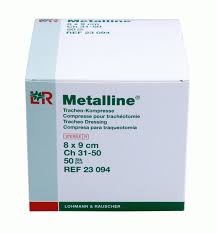 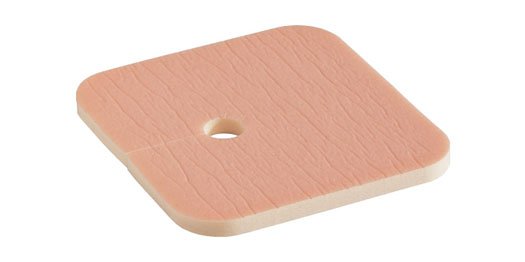 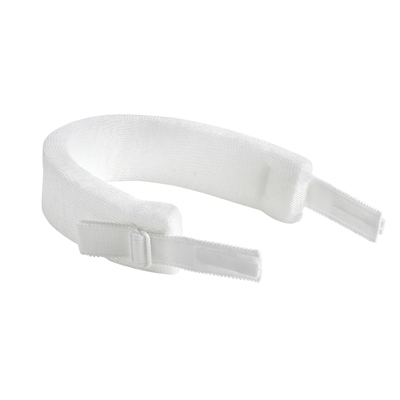 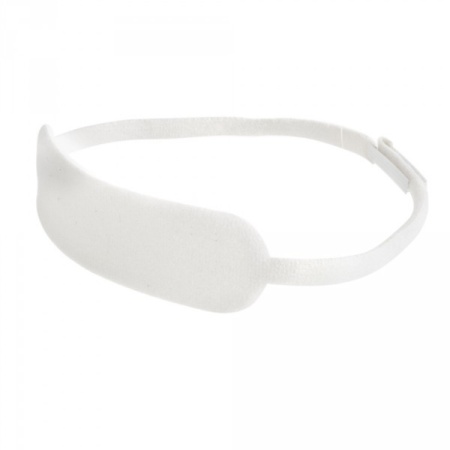 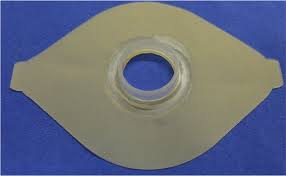 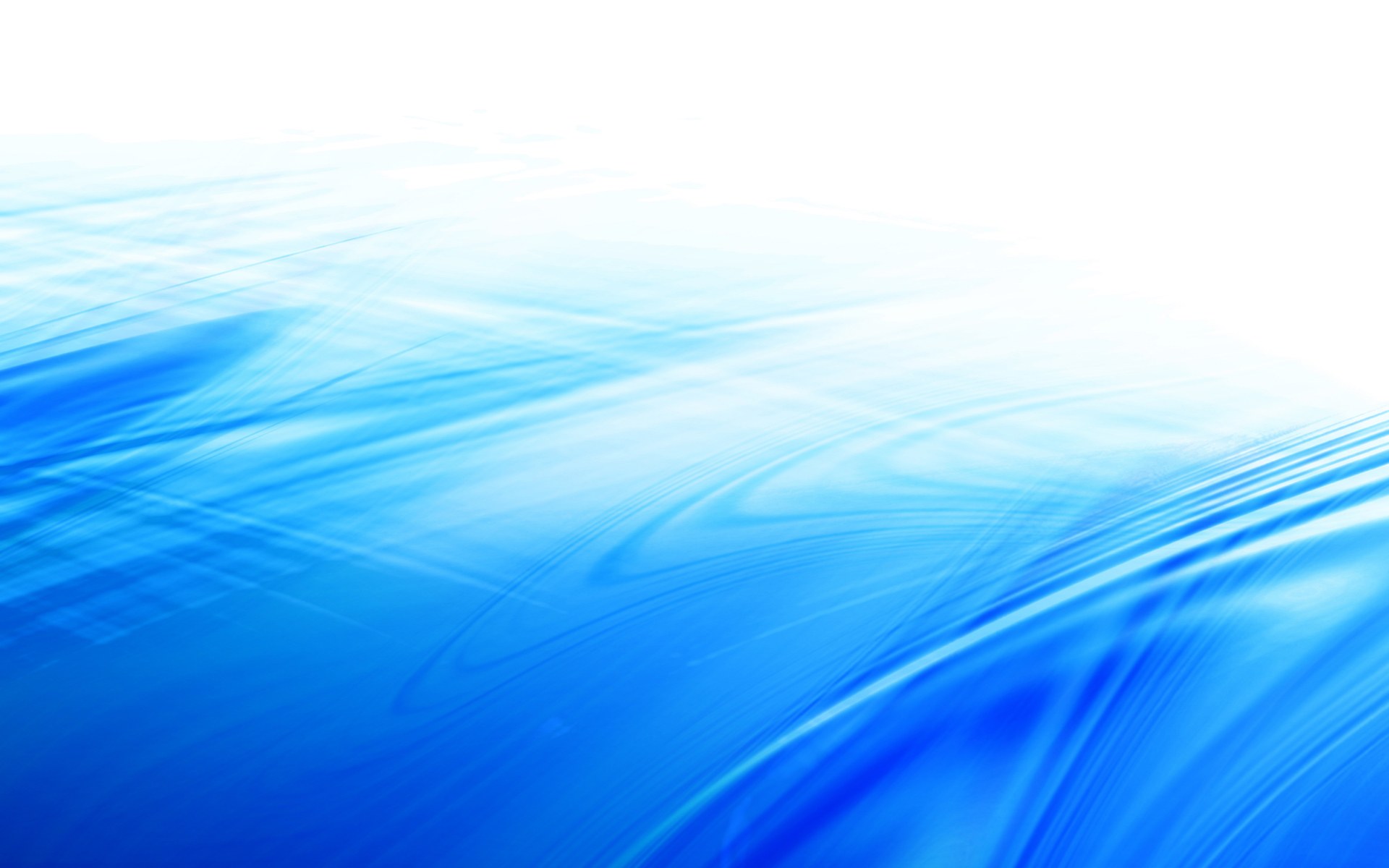 Pflege des Trachestoma
Die Durchführung entspricht dem Vorgehen bei einem aseptischen Verbandwechsel. Im Einzelfall kann von diesem Vorgehen abgewichen werden. Die ausführende Pflegefachkraft trägt die Verantwortung für ihr Tun
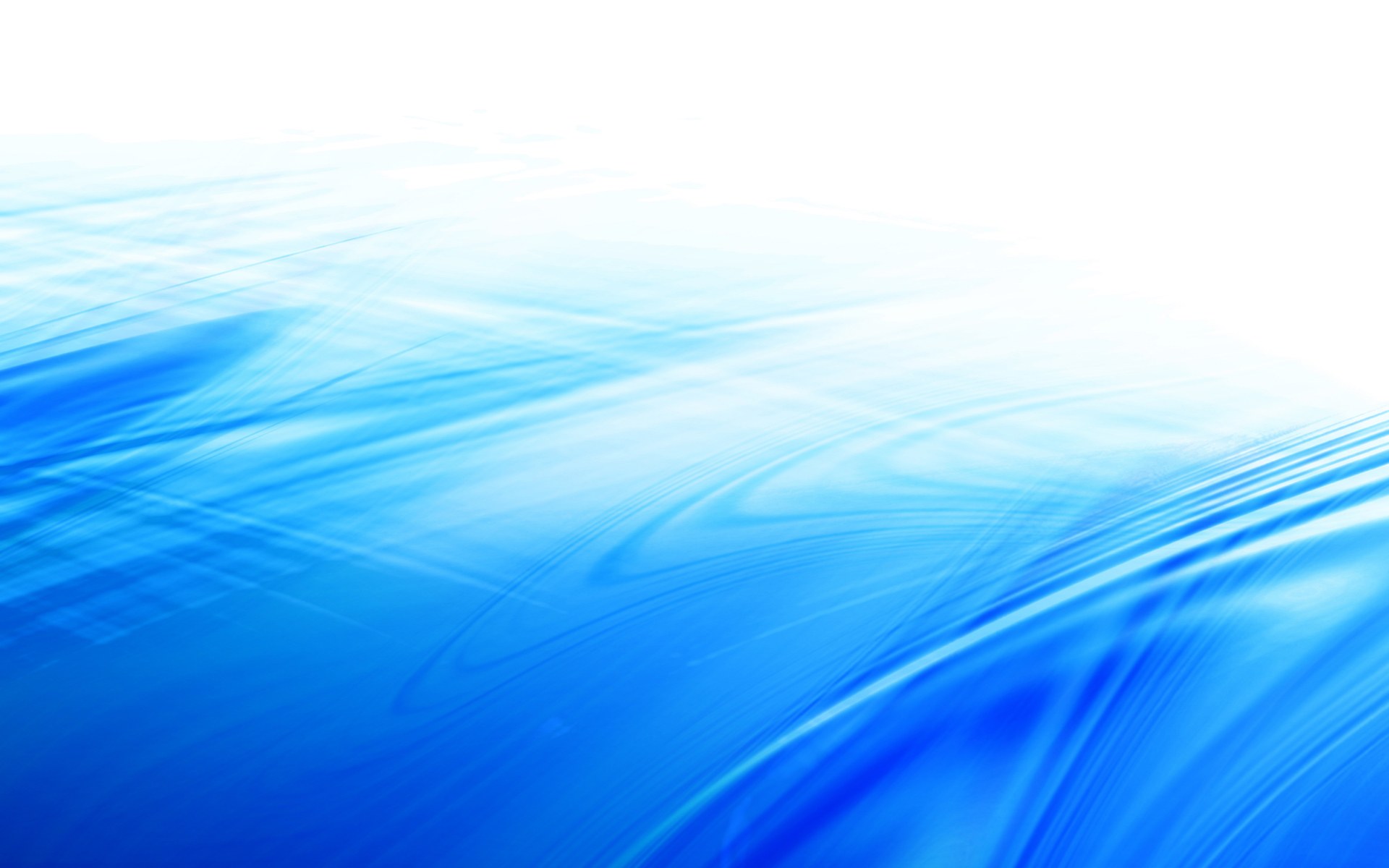 Durchführung
Benötigte Materialien griffbereit auf einer sauberen Arbeitsfläche herrichten.
Patienten über das geplante Vorgehen informieren.
Den Kopf des Patienten leicht überstrecken.
Unsterile Handschuhe anziehen.
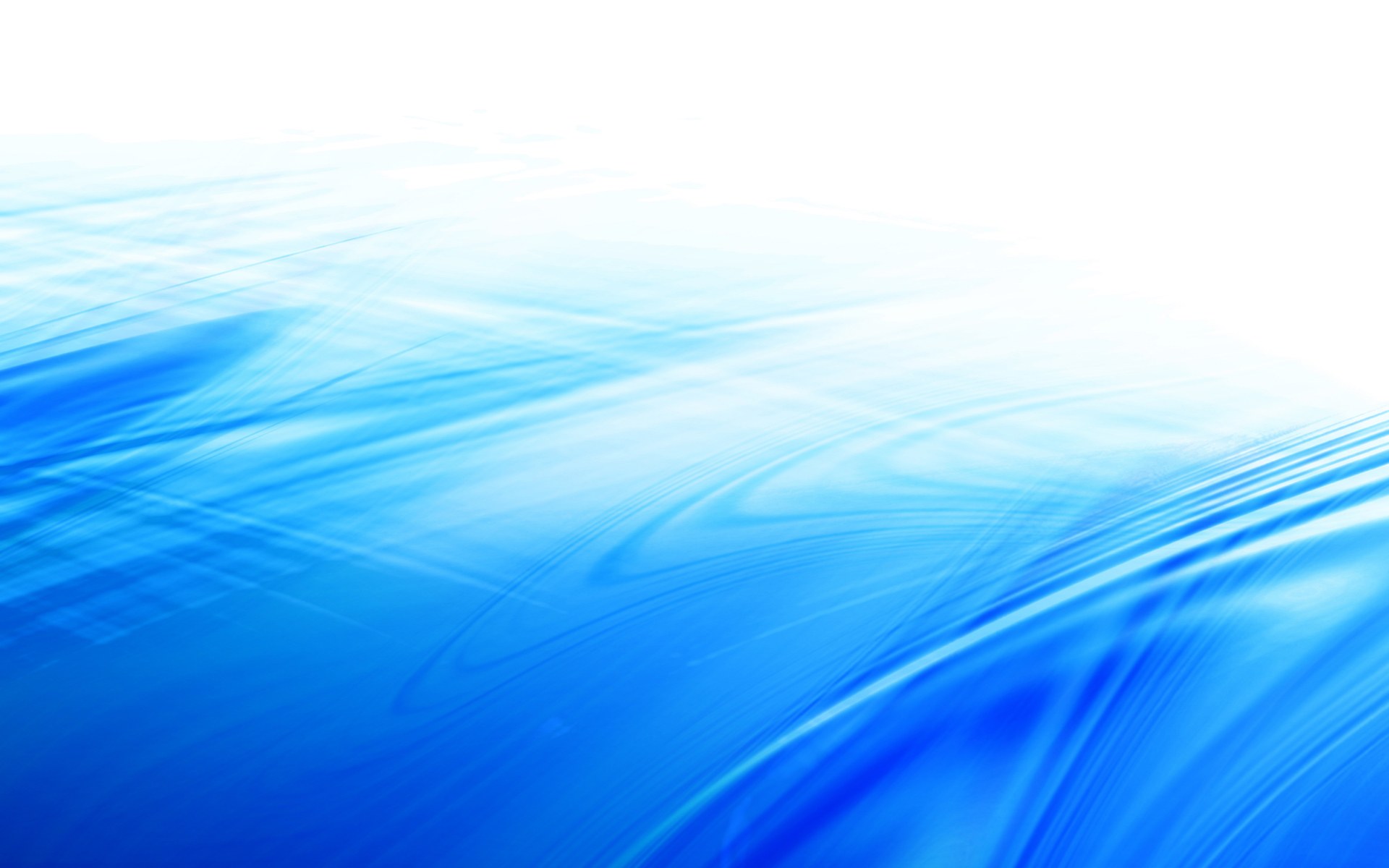 Durchführung
Kanülenhaltebändchen lösen und alte Trachealkompresse entfernen
Manipulationen an der Kanüle führen häufig zu einem Hustenreiz
Unsterile Handschuhe ausziehen und hygienische Händedesinfektion durchführen.
Gegebenenfalls um das Tracheostoma herum absaugen.
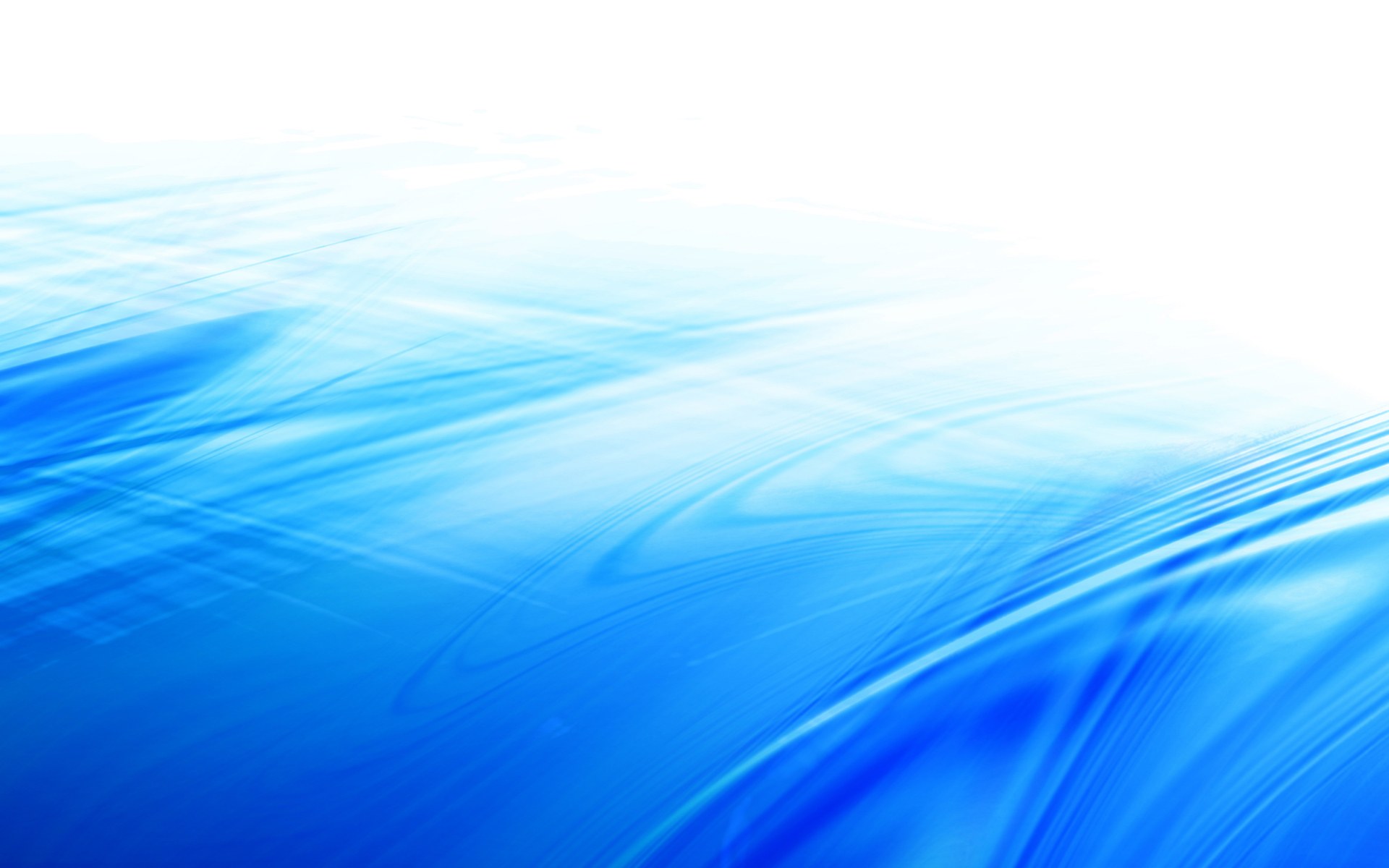 Durchführung
Hals waschen und abtrocknen, da viele Betroffene unter dem Kanülenhaltebändchen schwitzen und zu Mazeration und Hautreizungen neigen.
Sterilen Handschuh anziehen oder alternativ mit Pinzette oder sterilen Watteträgern arbeiten.
Tracheostoma reinigen und ggf. desinfizieren.Beachten Sie, dass keine Flüssigkeit in das Tracheostoma gelangen darf – Aspirationsgefahr!
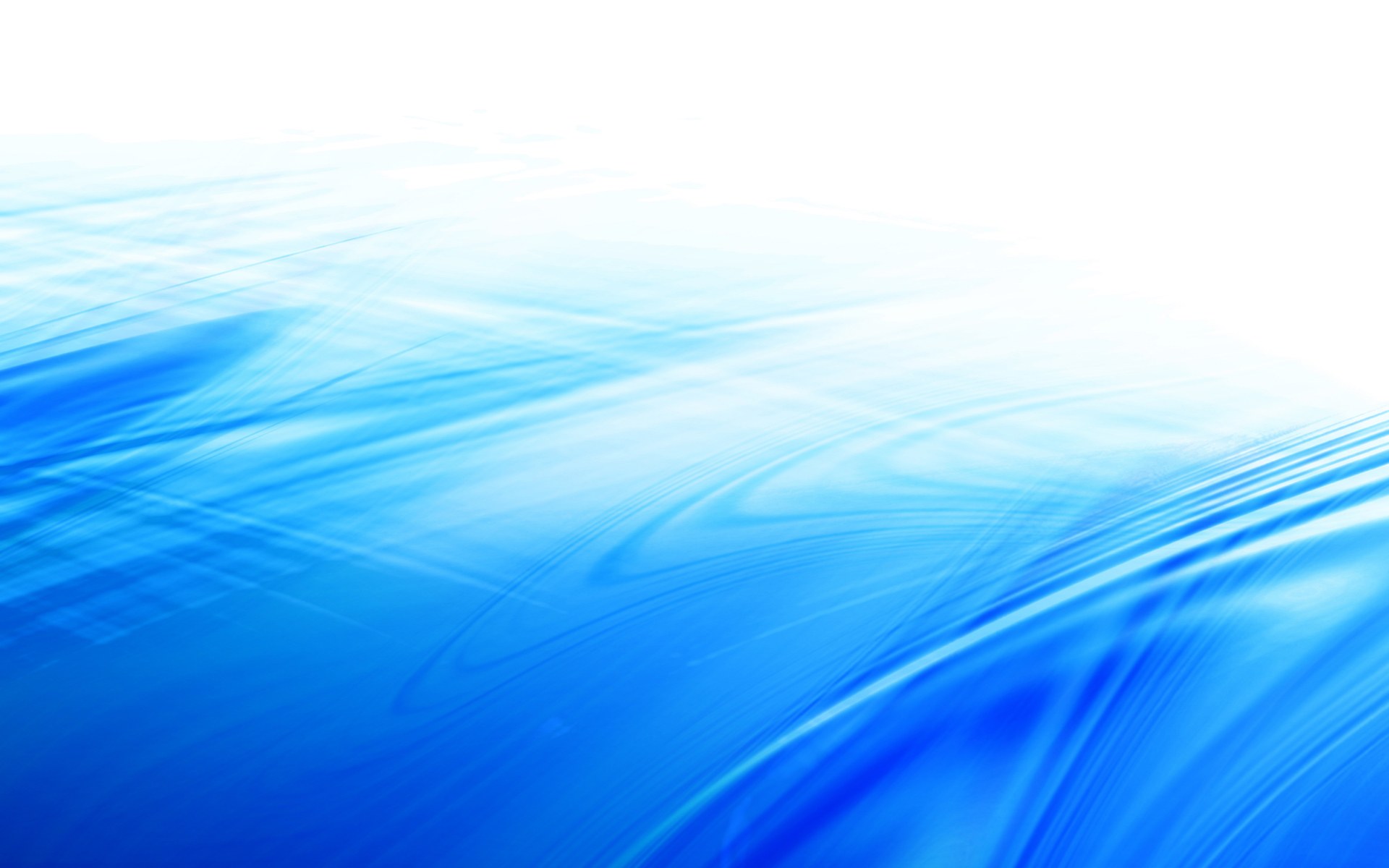 Durchführung
Eventuell Hautschutzprodukt, antiseptisch wirkende Salbe oder Wund- und Heilsalbe in der Stomaumgebung auftragen. 
Bei extrem geschädigter Haut bietet sich auch eine Hydrokolloidplatte an, in deren Mitte ein Loch für die Kanüle geschnitten wird.
Neue Trachealkompresse anlegen.
Sterilen Handschuh ausziehen.
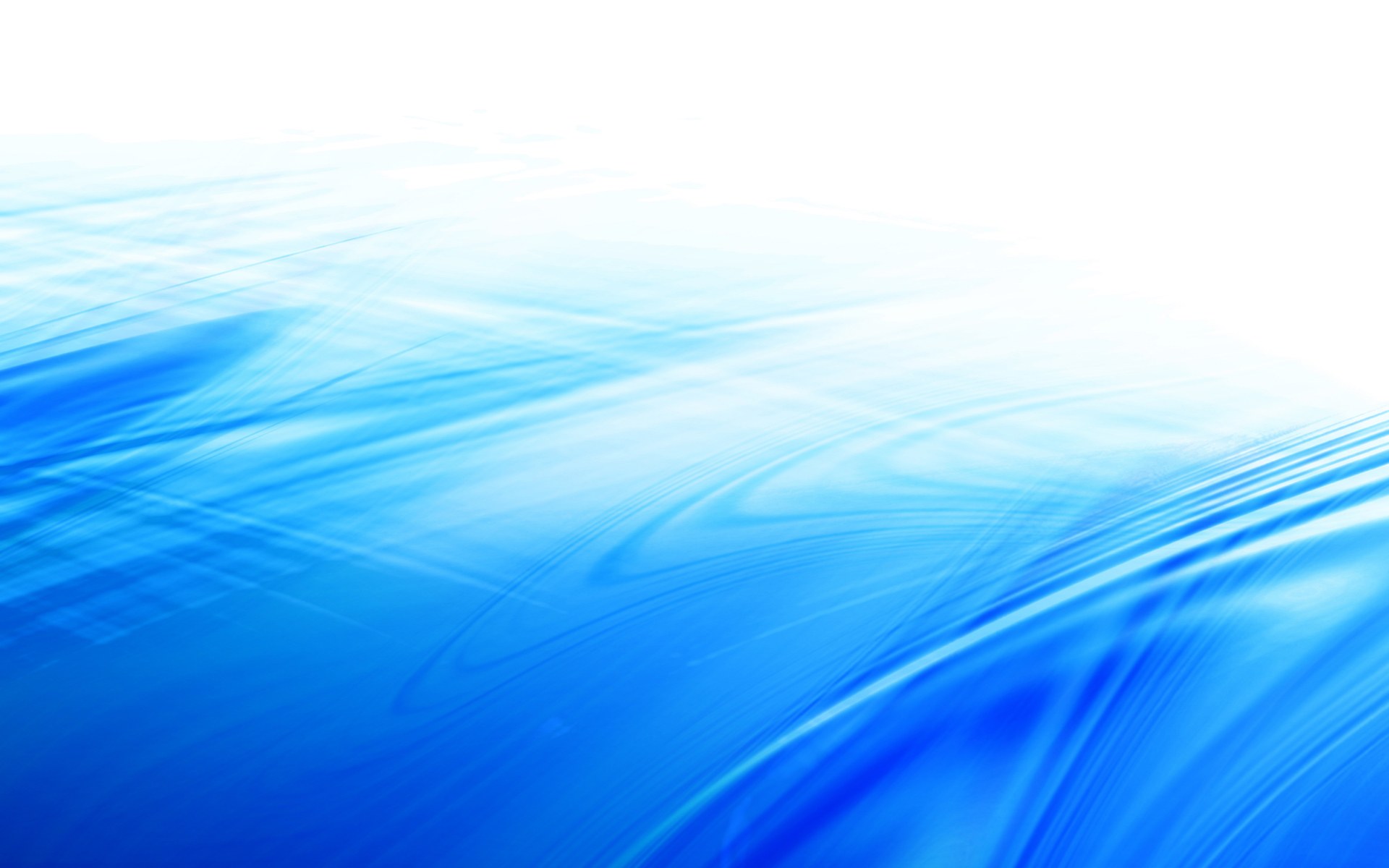 Durchführung
Kanüle mit Kanülenhaltebändchen fixieren.
Die Kanüle soll weder zu locker noch zu fest sein. Als Richtwert gilt: zwei Finger sollen leicht unter das Bändchen passen
Bei Bedarf unter dem Kanülenhaltebändchen zusätzlich polstern, z.B. mit Mullkompressen.
Bei Kanülen mit Cuff, Cuffdruck kontrollieren.
Kanülenaufsatz (feuchte Nase) aufstecken!!!
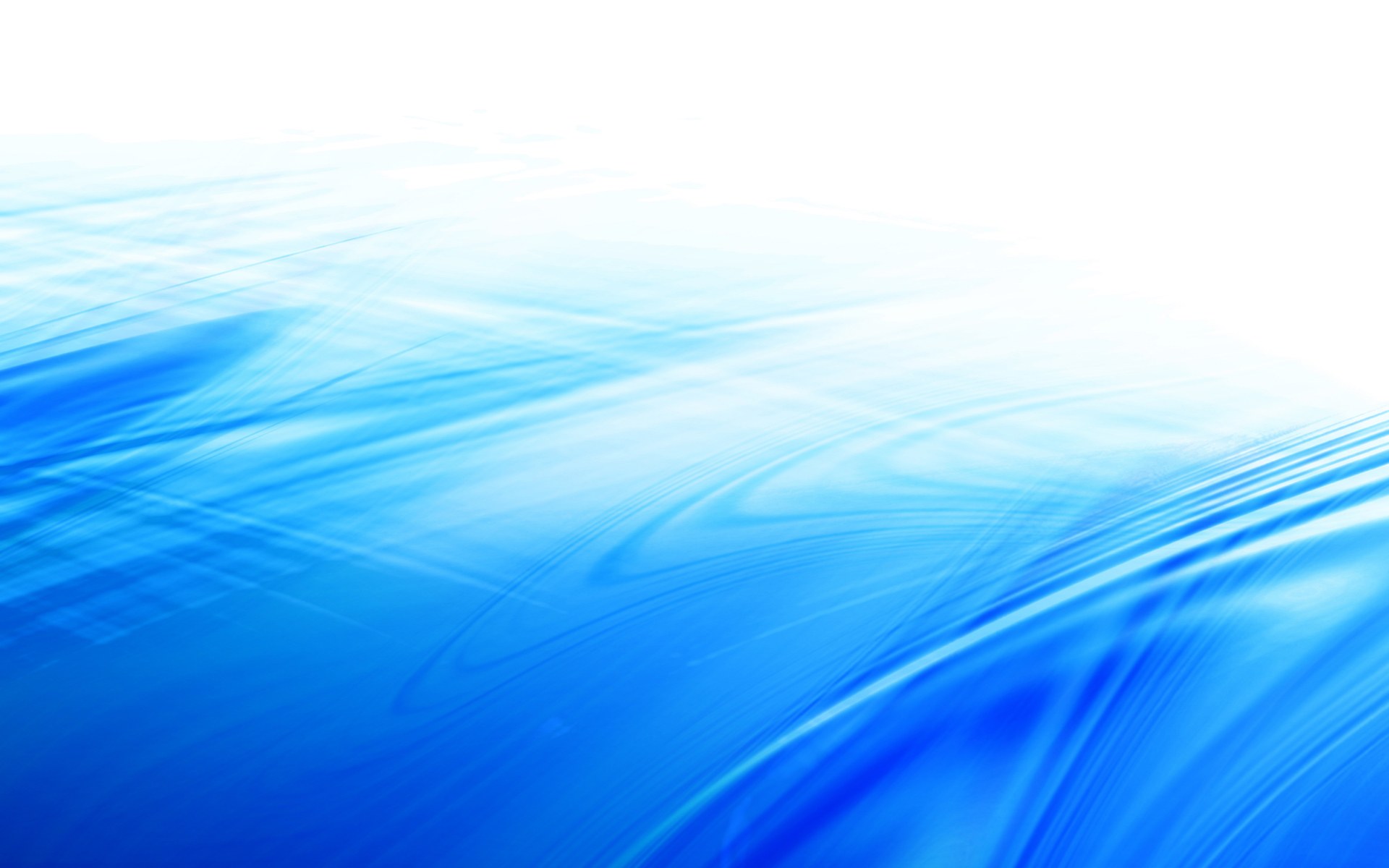 Durchführung
Cave: Die Erfahrung zeigt, dass es sinnvoll ist, den Cuff bei beatmeten Patienten nur soweit zu blocken, dass hörbar keine Luft entweichen kann. Dieses Vorgehen schont die Trachea

Bei nicht beatmeten Patienten sollte der Cuffdruck generell im unteren grünen Bereich (ca. 20 bis 25 mmHg) liegen.
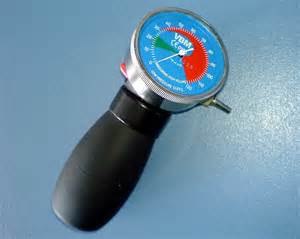 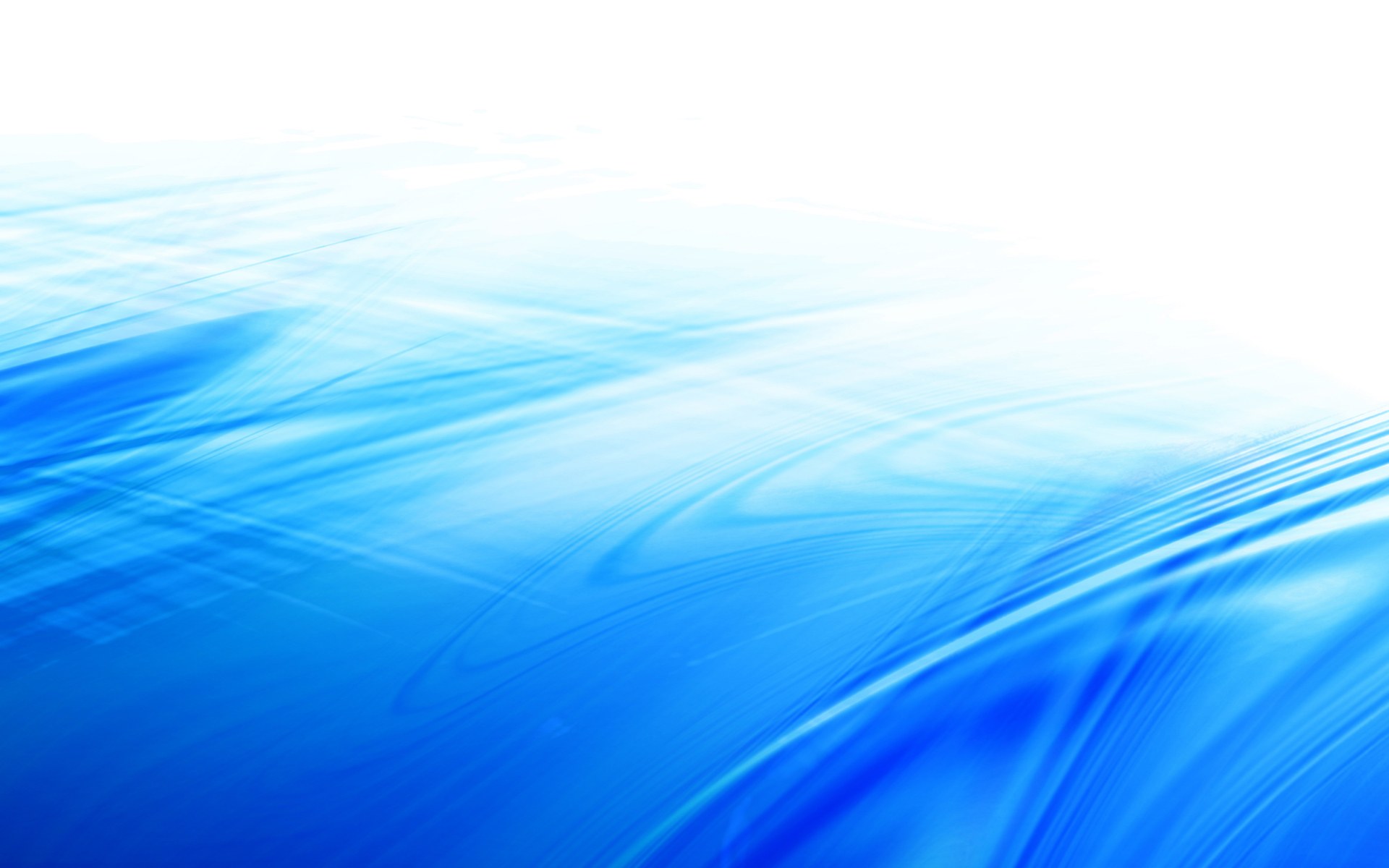 Wechselintervall
Ein Wechsel der Trachealkanüle alle 8-14 Tage, unabhängig vom Trachiotomiemodus, erscheint ein nach hygienischen und finanziellen Aspekten vertretbarer Kompromiss
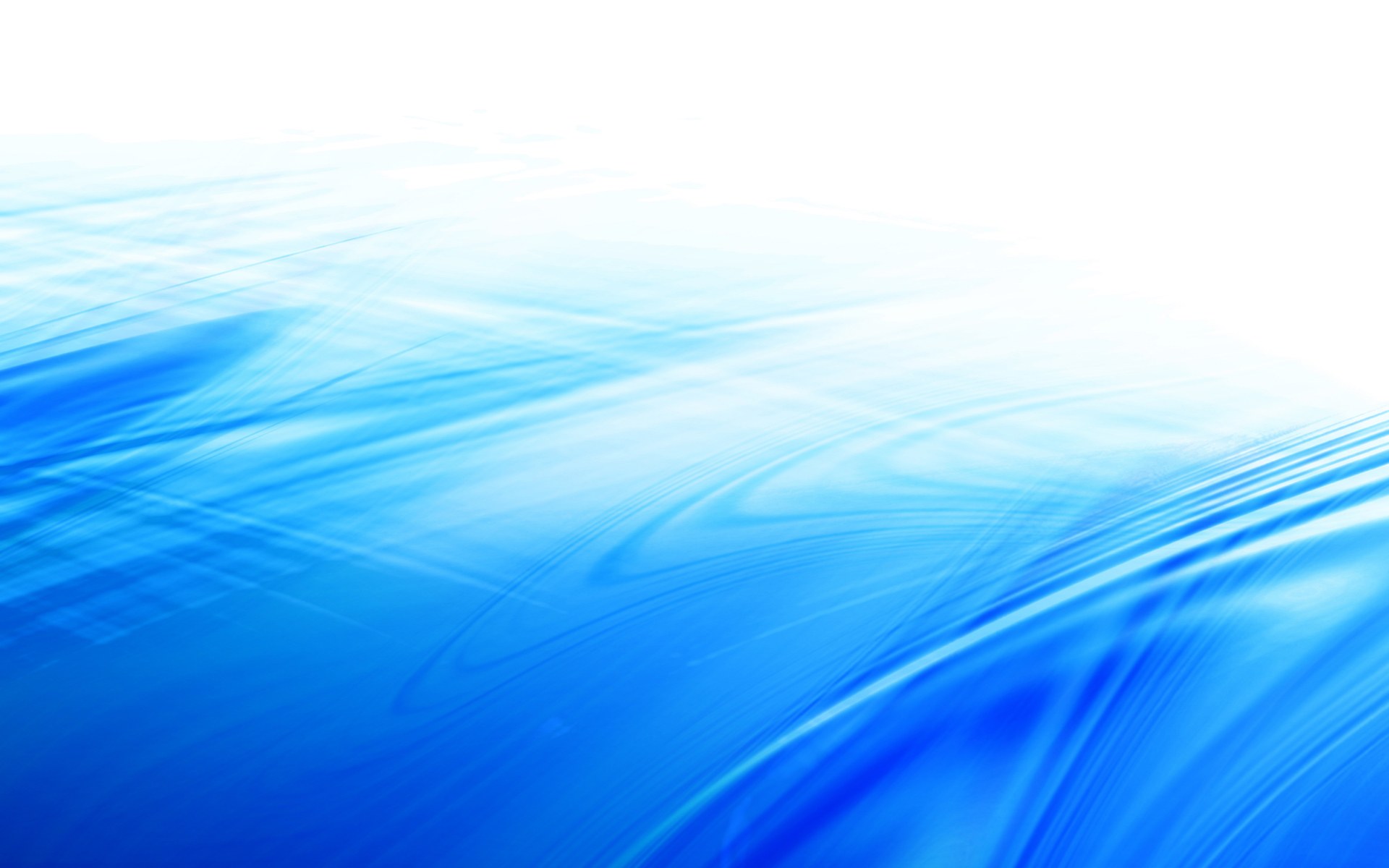 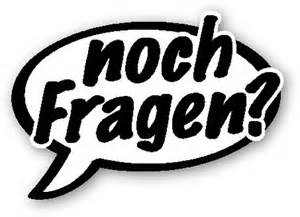 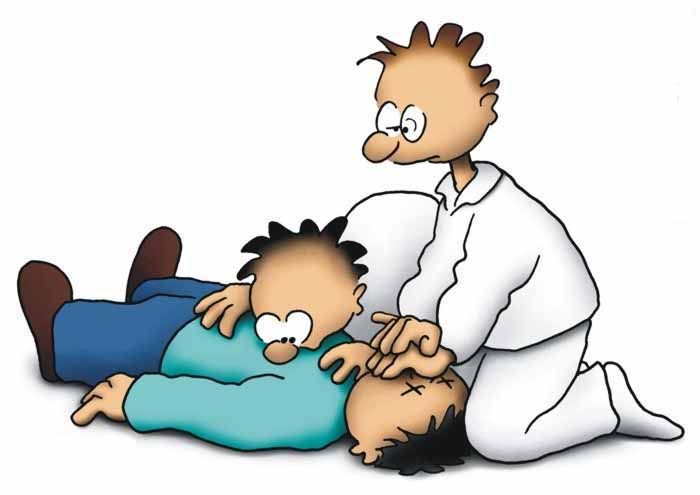 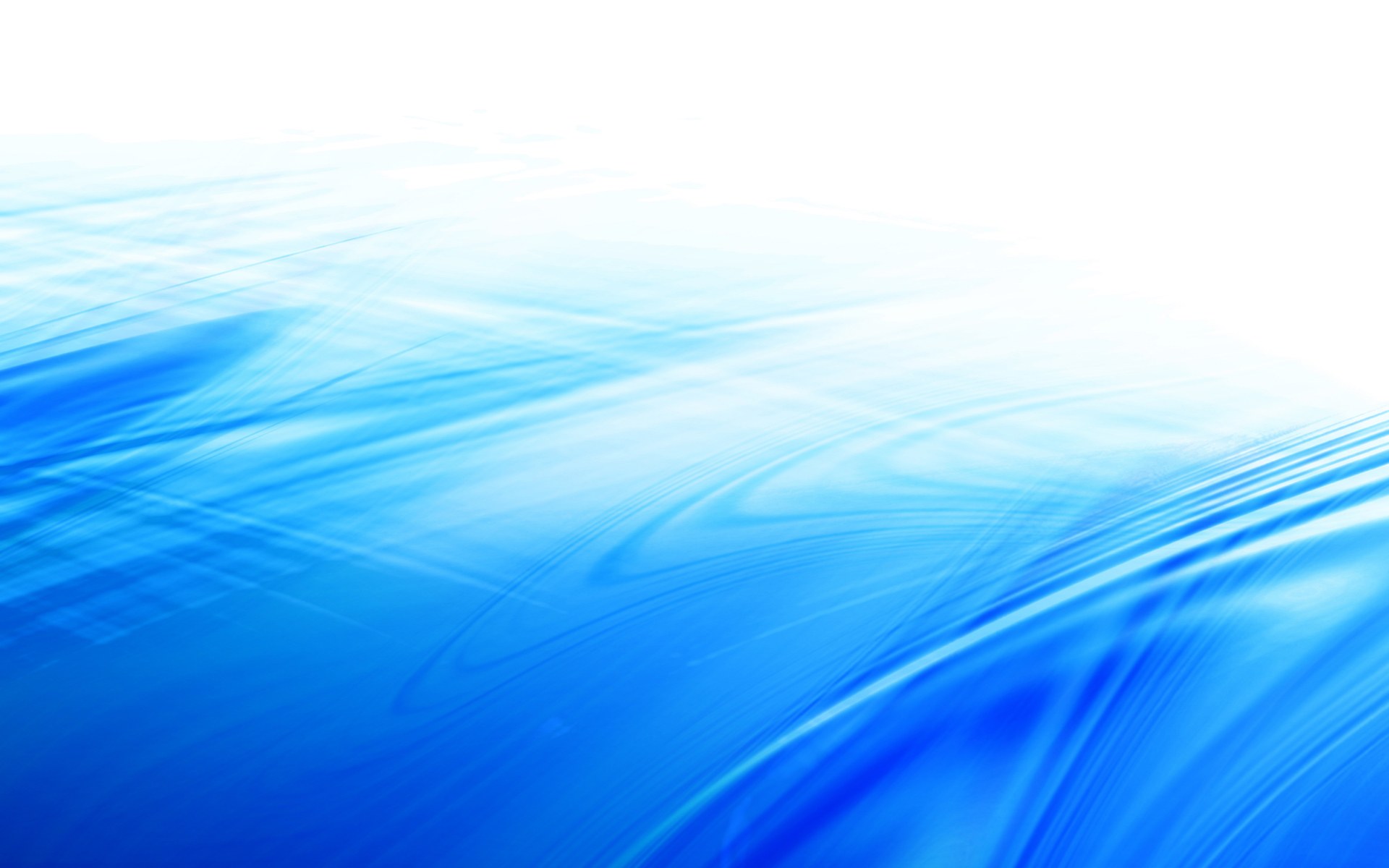 Beatmungsmasken
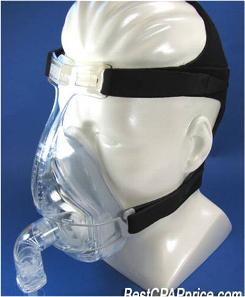 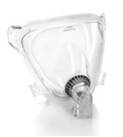 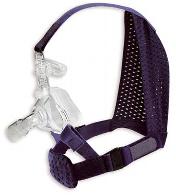 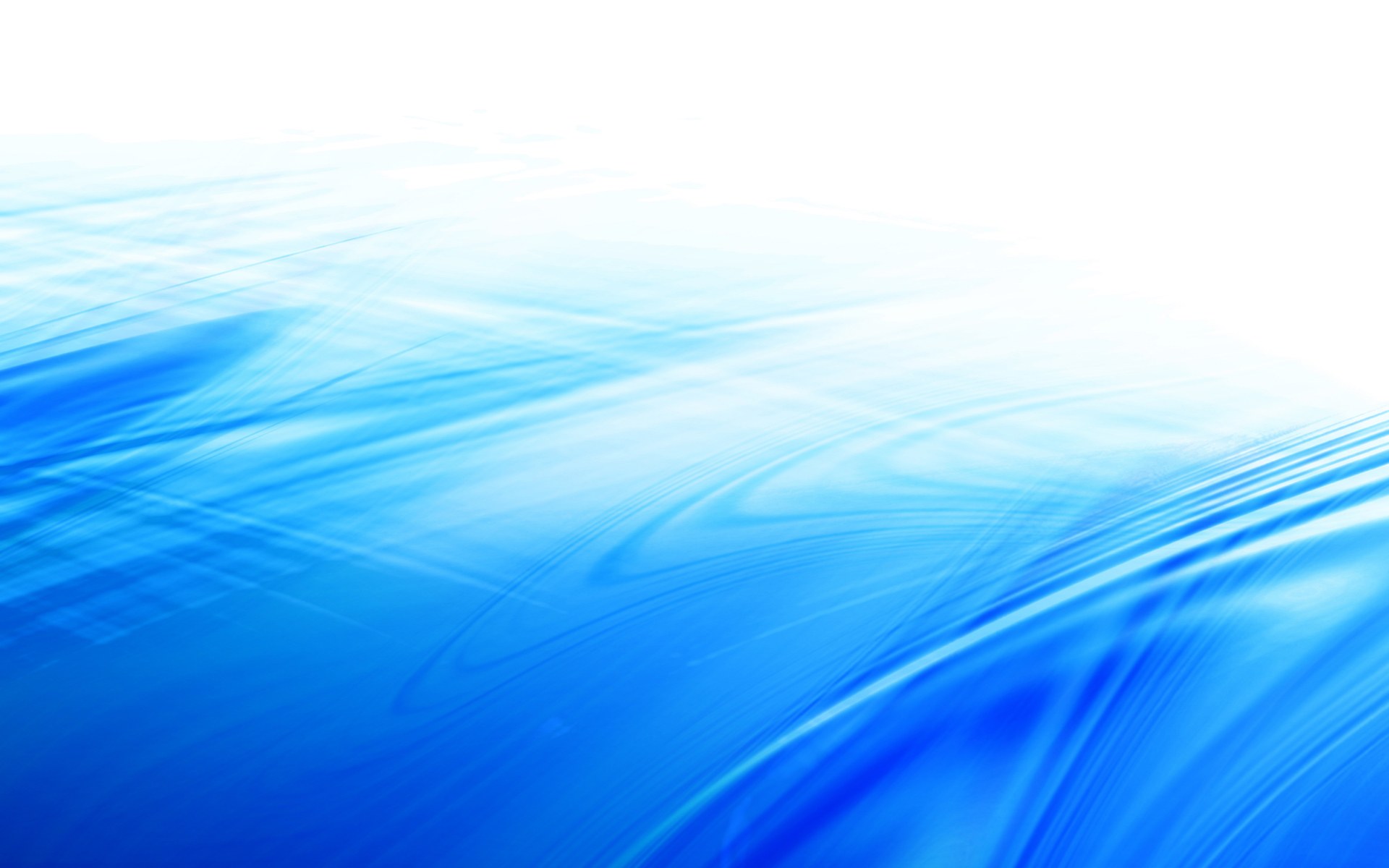 Definition
Die Beatmungsmaske ist ein Medizinprodukt, das anatomisch den Gegebenheiten des menschlichen Mund- und Nasenbereiches, sowie ggf. Teilen des Kinns angepasst ist und im Rahmen der Beatmung eingesetzt wird. Sie kann an einen Beatmungsbeutel oder eine Beatmungsmaschine angeschlossen werden
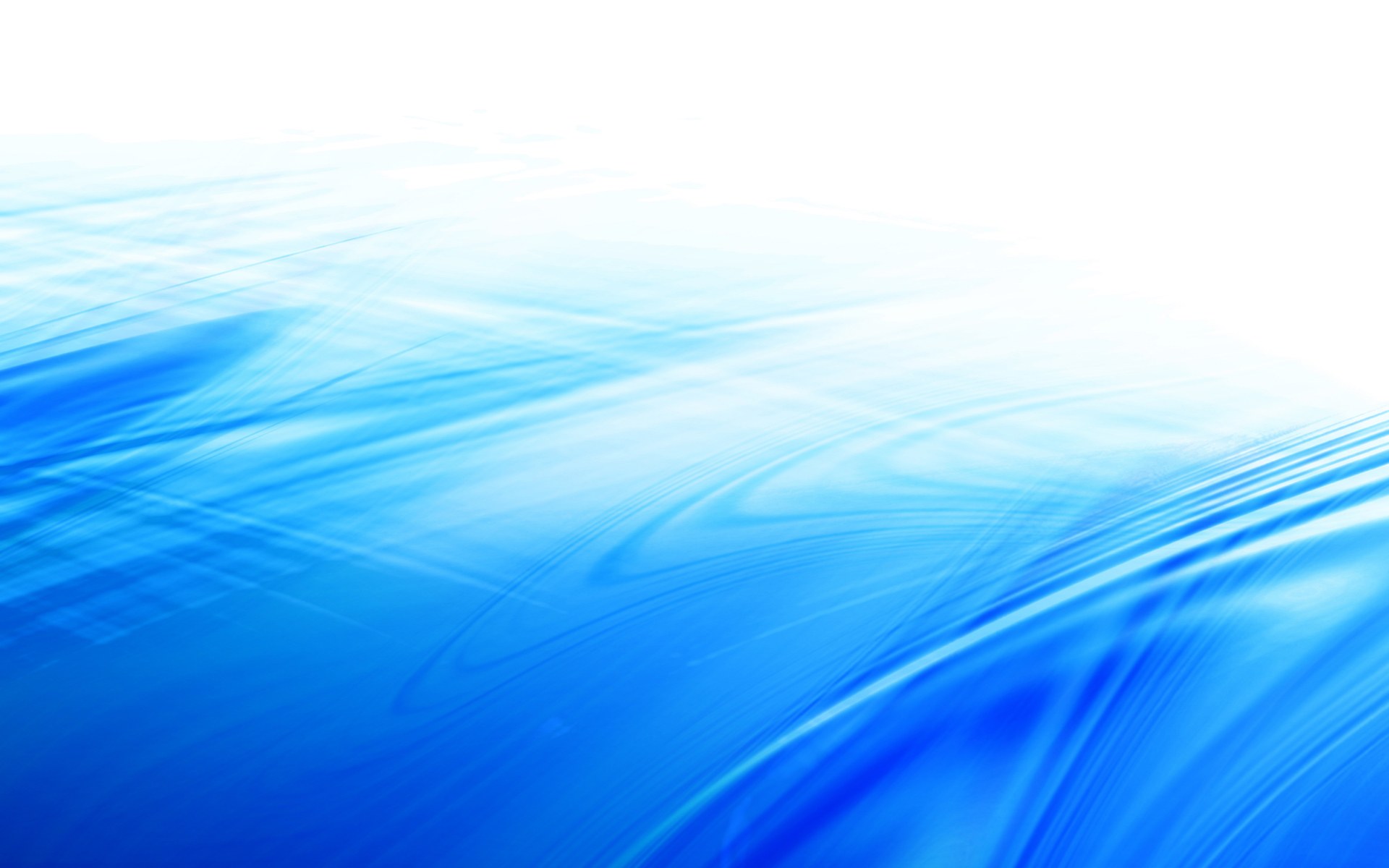 Beatmungsmasken
Für die nicht invasive Beatmung stehen verschiedene Maskentypen zur Verfügung.
Mund und Nasenmasken
Full Face Masken
Nasen Masken
Helm
Einweg/Mehrweg
Maske muss passend zum Ventilator ausgesucht werden(Leckage, Ausatemsystem, Dualschlauchsystem etc.)
Während der NIV Therapie verschiedene Interfaces miteinander kombinieren um maskenbedingte Probleme zu verhindern
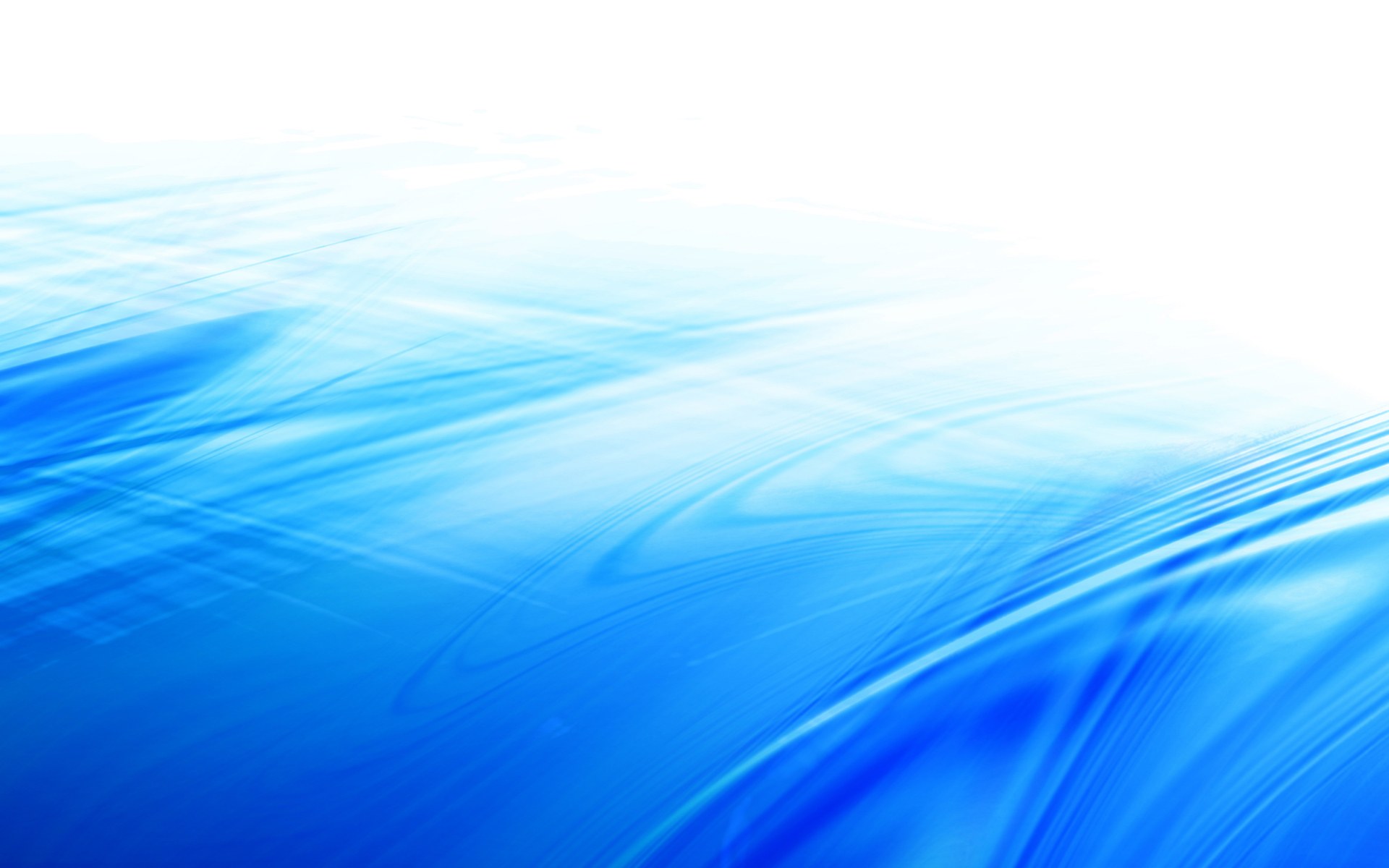 Beatmungsmasken
Mund-Nasen-Masken z.B. von Fischer und Paykel
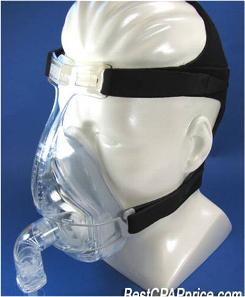 Einmaliger Gebrauch, bis zu 7 Tage

 Kinn mit in der Maske

 Stirnhalterung muss nicht aufliegen

 Ohne Sicherheitsventil (nur für Beatmungssysteme mit Dualschlauchsystem)
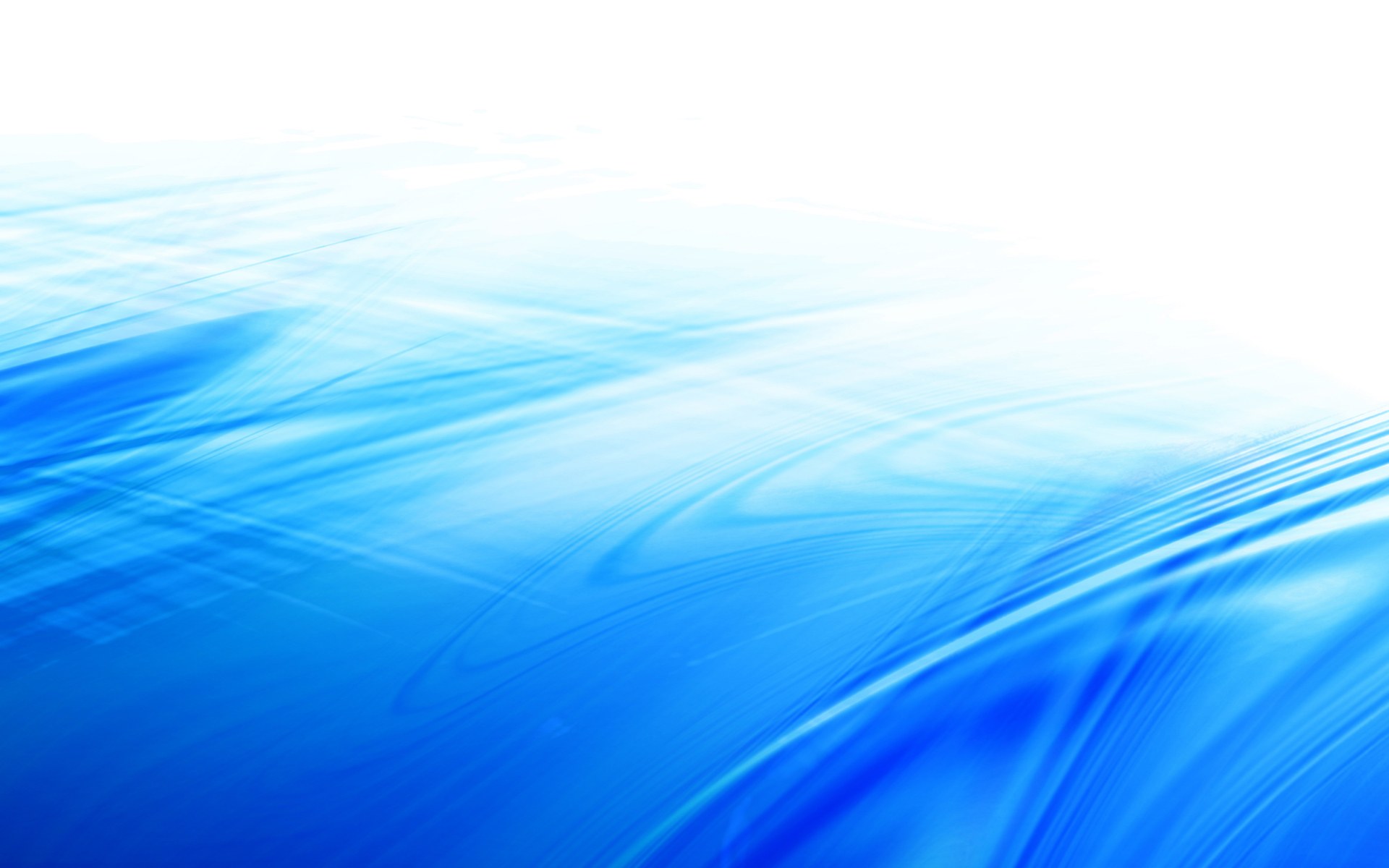 Beatmungsmasken
Vollgesichtsmaske (Full Face Maske) z.B. von Respironics
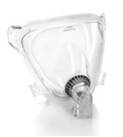 Einfaches Anpassen
 Ideal für schnelle Anwendung
 Gut für Bartträger geeignet
 Keine Druckstellen auf dem Nasenrücken
 Wird vom Patienten besser toleriert
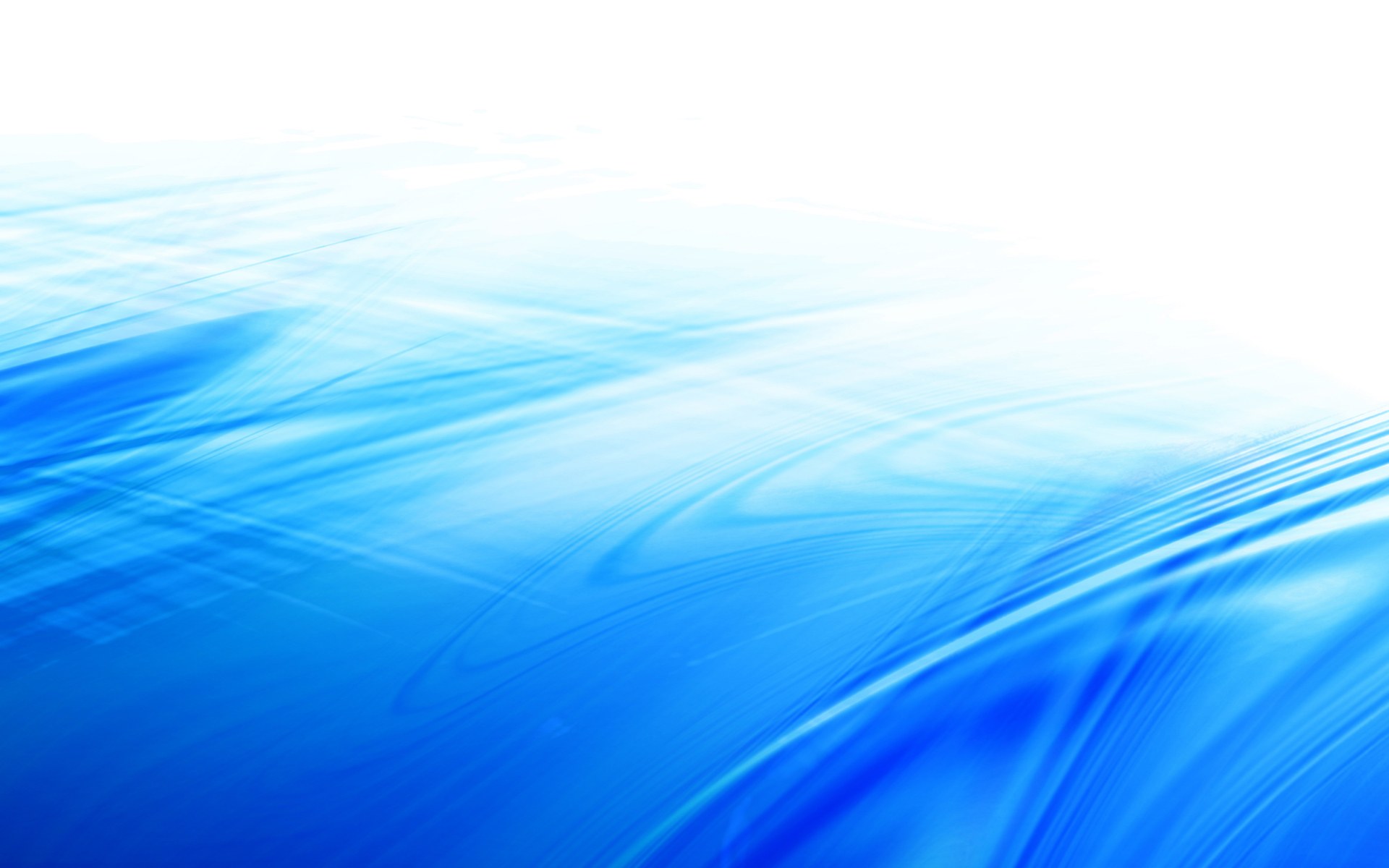 Beatmungsmasken
Nasenmaske
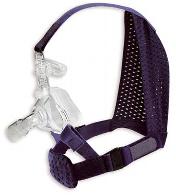 Primär zur Behandlung des obstruktiven Schlafapnoesyndroms 

 Nicht bei akuter Atemnot wegen reflexartiger Mundatmung

 Essen und trinken ist die ganze Zeit möglich

Freies Sichtfeld
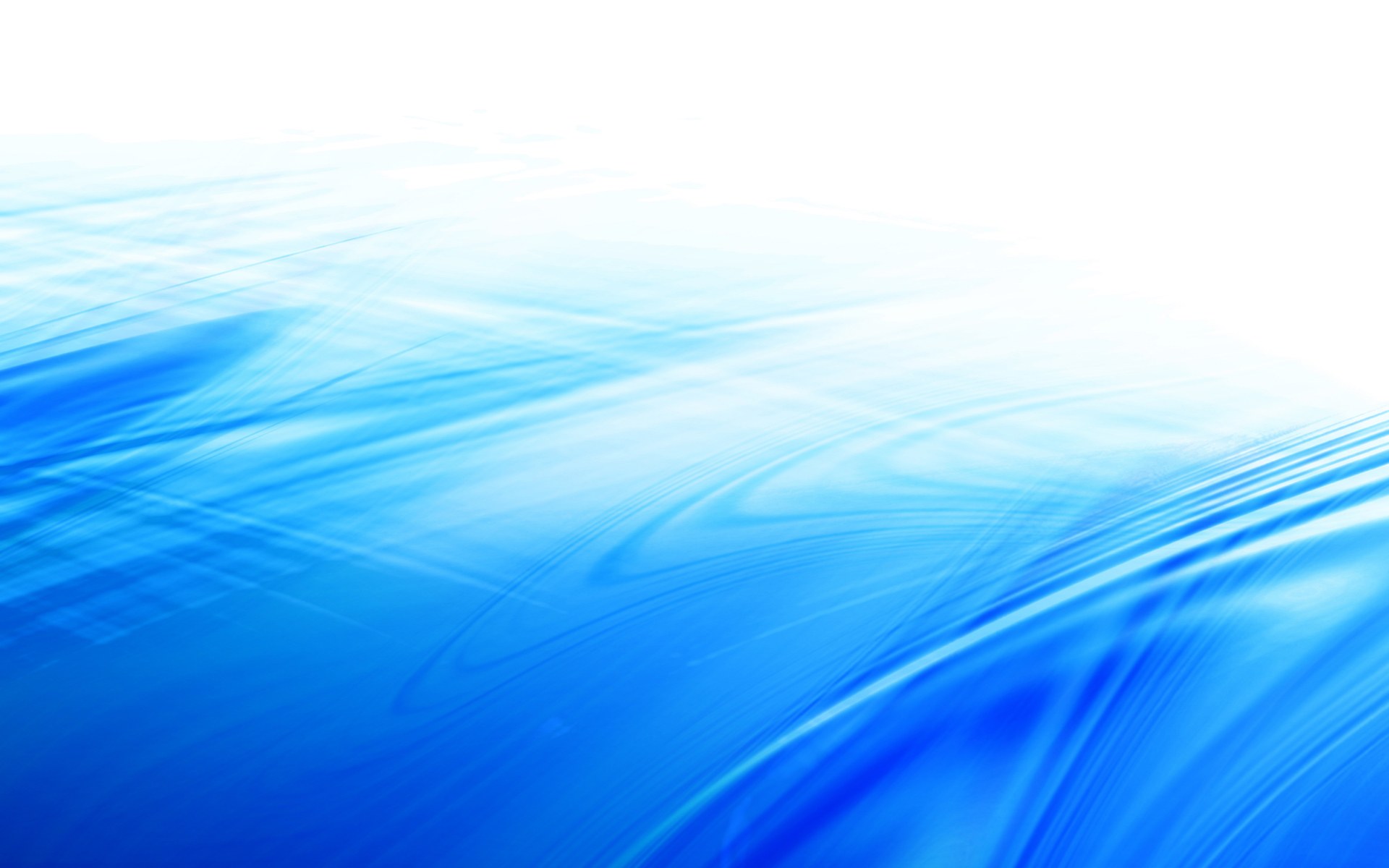 Beatmungsmasken
CPAP-Helm
Bei rein hypoxischem Atmungsversagen zu empfehlen, da geringes Absenken von CO2
Gute Aufrechterhaltung eines PEEP
Hohe Beatmungsdrücke wählbar 
Ideal bei CPAP
 Geringes Aspirationsrisiko
 Hohe Toleranz
 Keine Hautverletzungen
 Nachteile : Volumen-Monitoring erschwert, Lärm (Pegel minimieren durch HME-Filter auf der Inspirationsseite)

Nur für Geräte mit Expiratonsschlauch
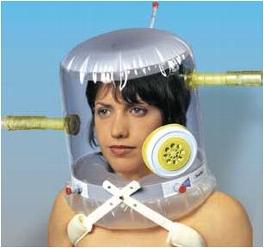 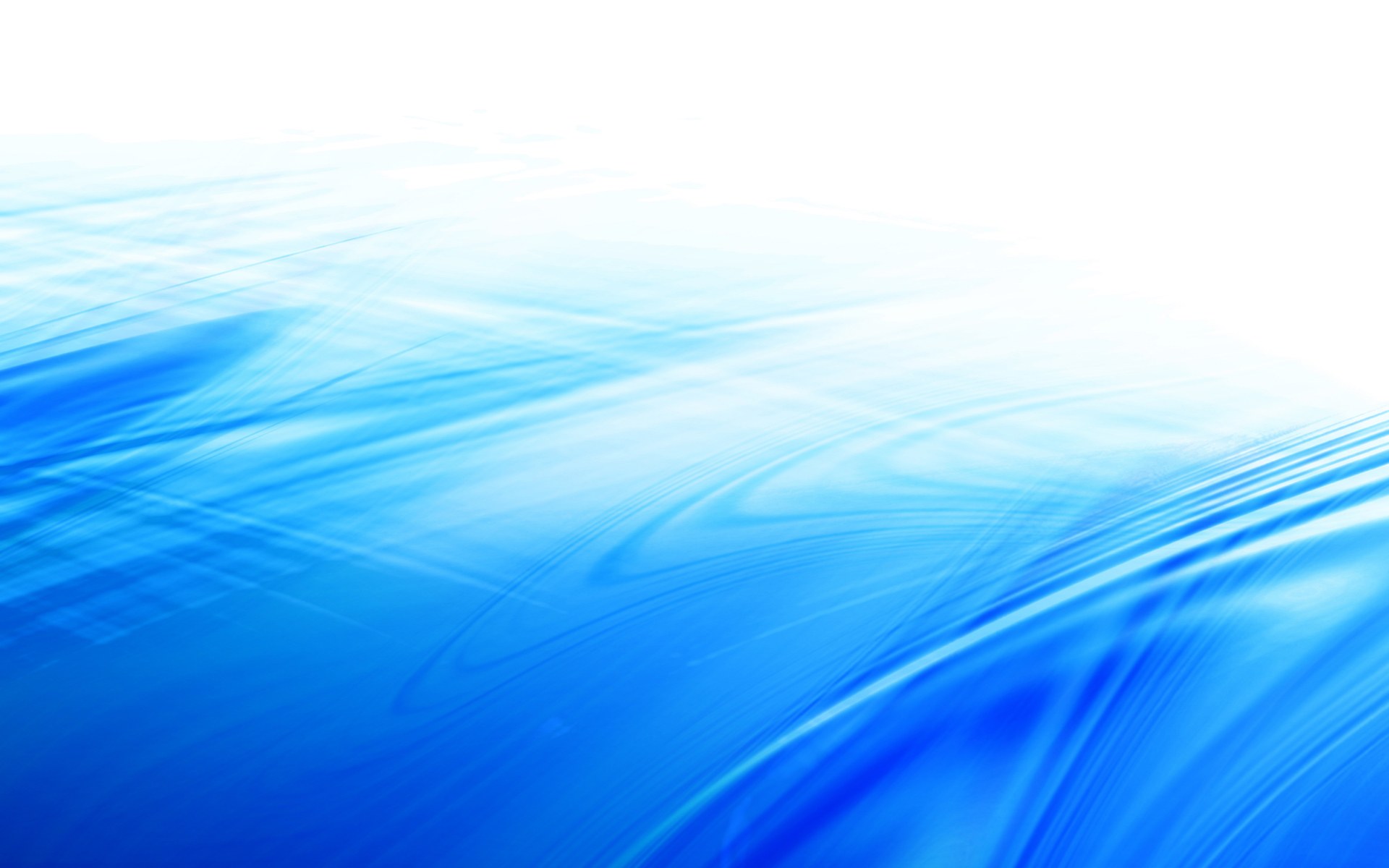 Beatmungsmasken
Für die häuslichen Gebrauch stellt der Behandelnde Arzt ein Rezept für eine individuelle Beatmungsmaske aus

Selten werden Einmalprodukte in der häuslichen Pflege verwendet
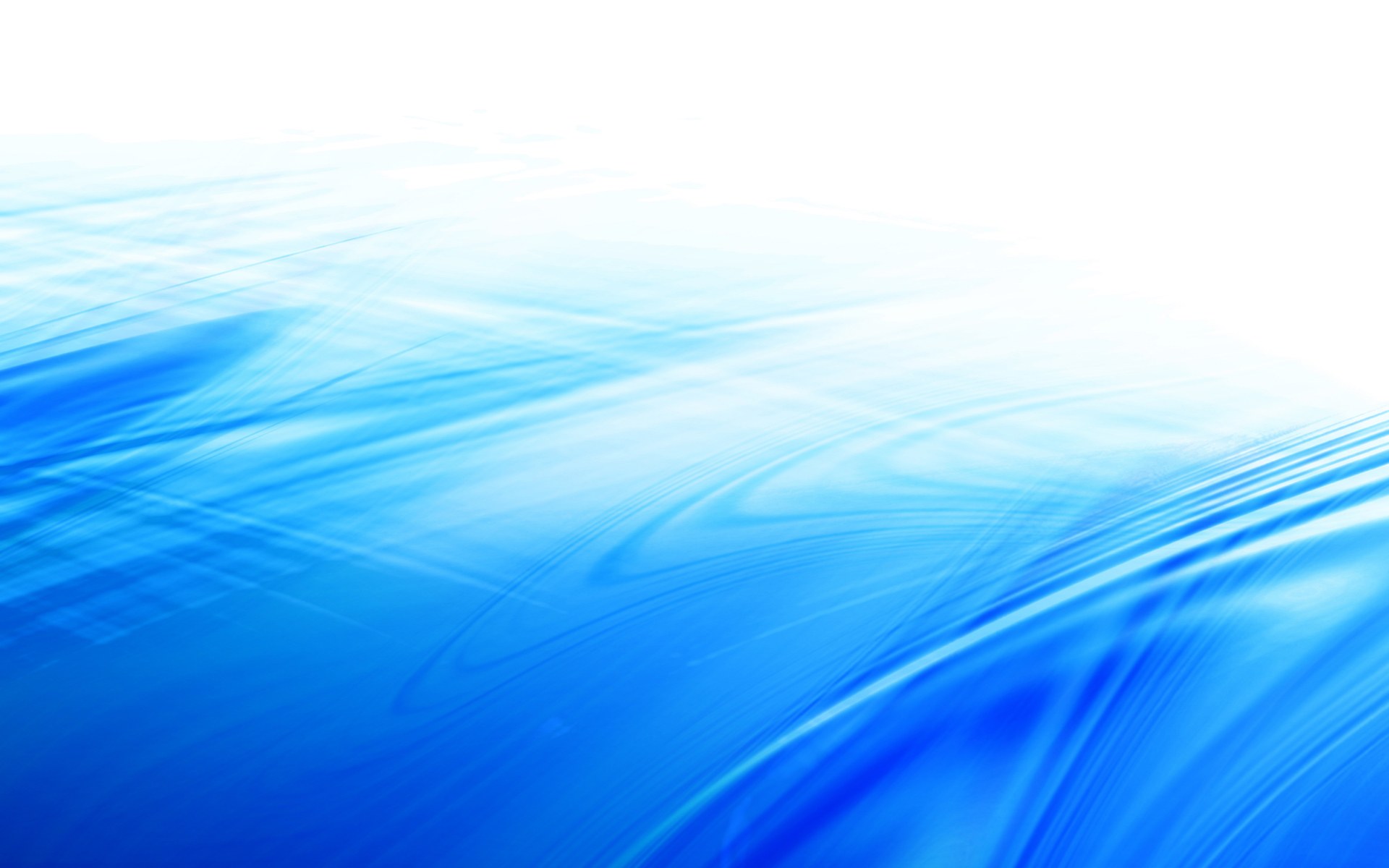 Umgang mit einer mehrfach verwendbaren Beatmungsmaske
Der „hautnahste“ Geräteteil, die Maske, muss jeden Tag gereinigt werden
Maske mit einem weichen Tuch und milder Seife auswaschen, danach mit klarem Wasser nachspülen.
Maske an der Luft trocknen lassen
Maske nicht auf die Heizung legen oder mit einem Föhn trocknen, dadurch kann das Gummi porös und undicht werden
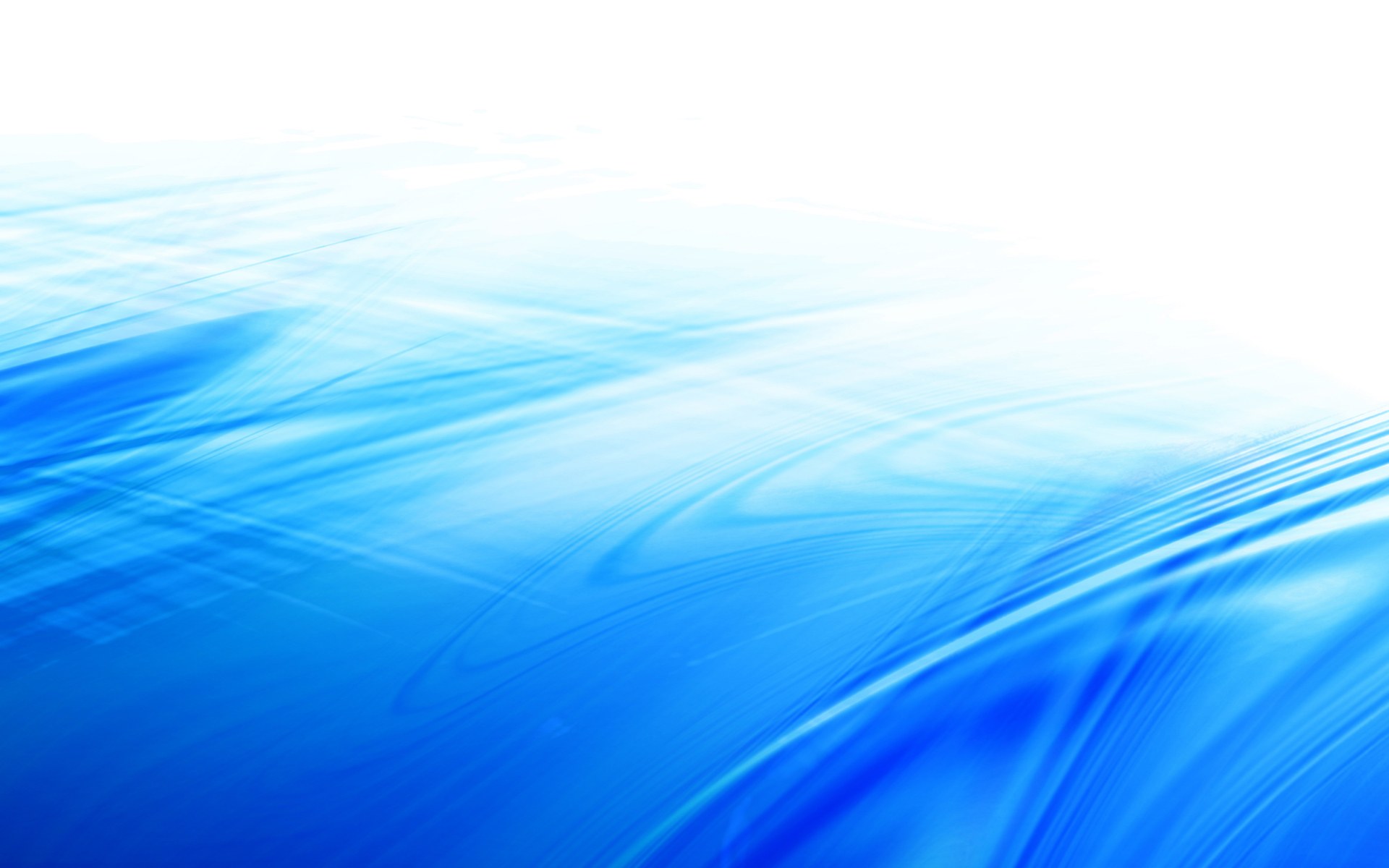 Umgang mit einer mehrfach verwendbaren Beatmungsmaske
die Lebensdauer der Maske verlängert sich, wenn man vor dem Anlegen das Gesicht wäscht. 
Die Fettschicht der Haut kann die Maske dann nicht so schnell verschmutzen.
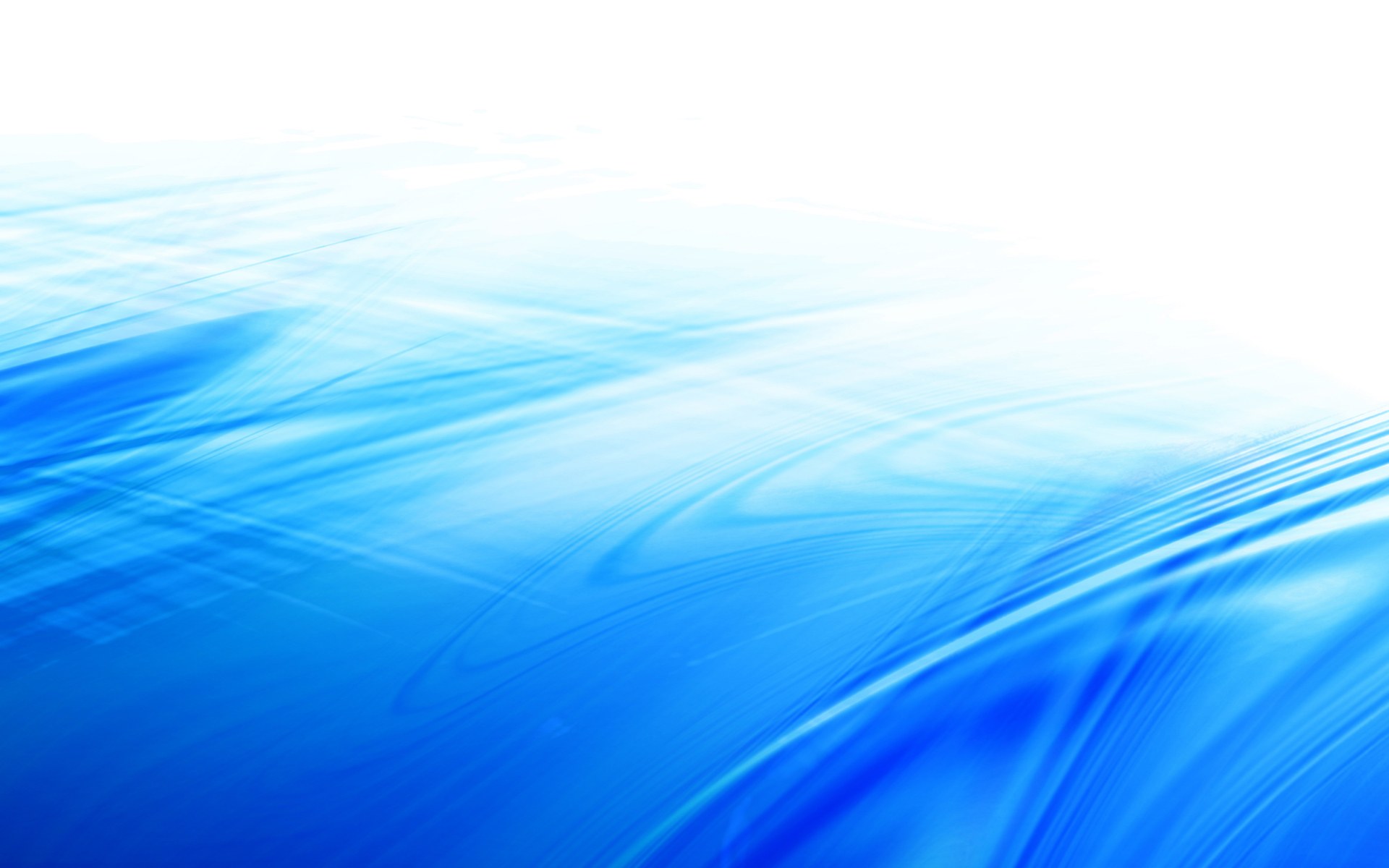 Tipps und Tricks
Sollte der Patient ständig eine kalte Nase haben, hilft es den Beatmungsschlauch unter dem Kissen oder der Bettdecke herlaufen zu lassen
Undichtigkeiten der Maske müssen vermieden werden, da sonst der Therapieerfolg gefährdet ist.
Sollte die Maske Druckstellen hinterlasse, lockern sie als erstes die Kopfhalterung
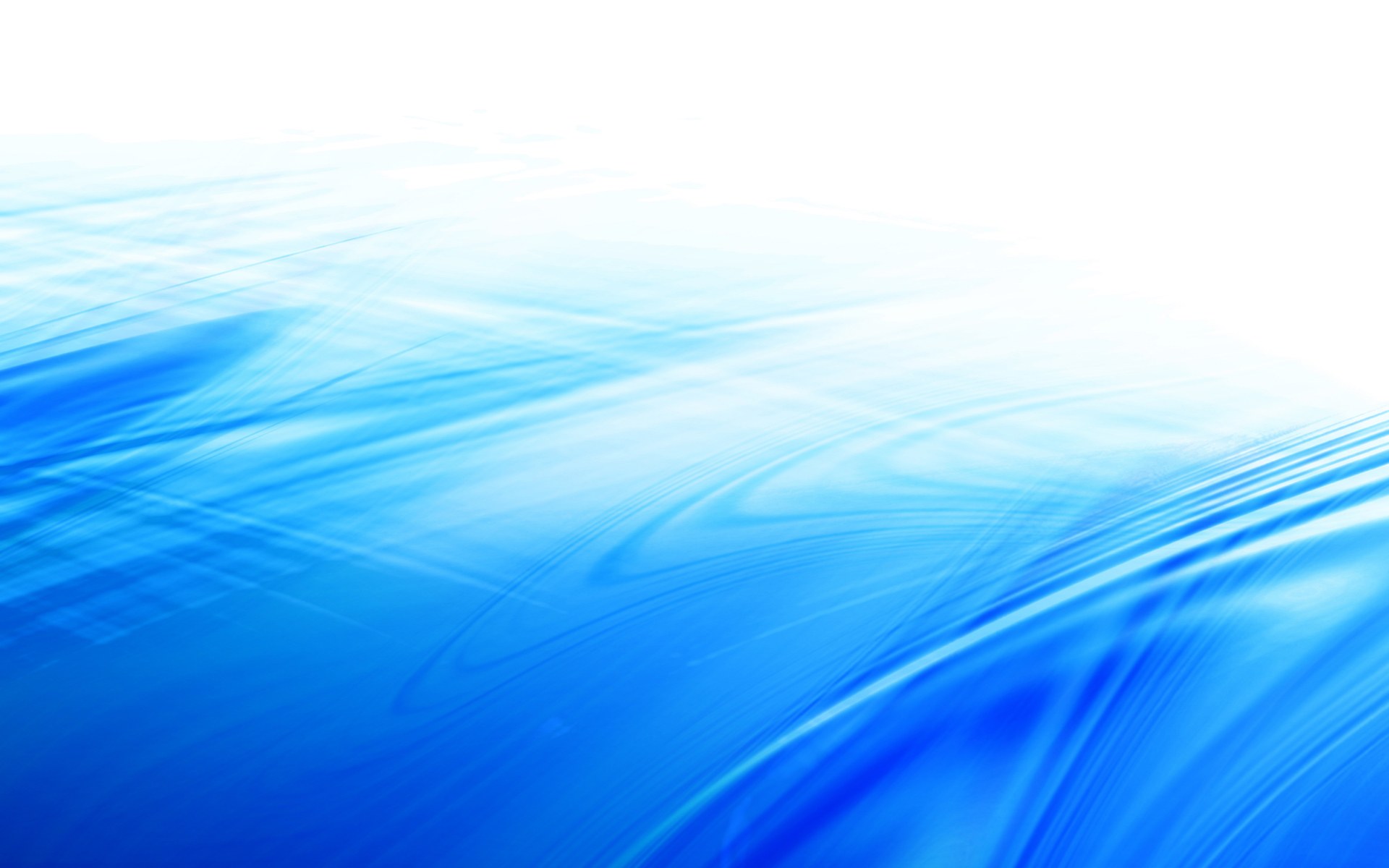 Tipps und Tricks
Spezielle Polsterungen können Druckstellen vermeiden, zum ab polstern kann aber auch Pflaster, Mullbinden, Schaumstoff oder Fensterleder helfen
Sollten trotzdem Druckstellen entstehen sollte über einen Maskenwechsel nachgedacht werden
Zwischen den Beatmungsphasen können Druckstellen mit Wund- und Heilsalbe versorgt werden
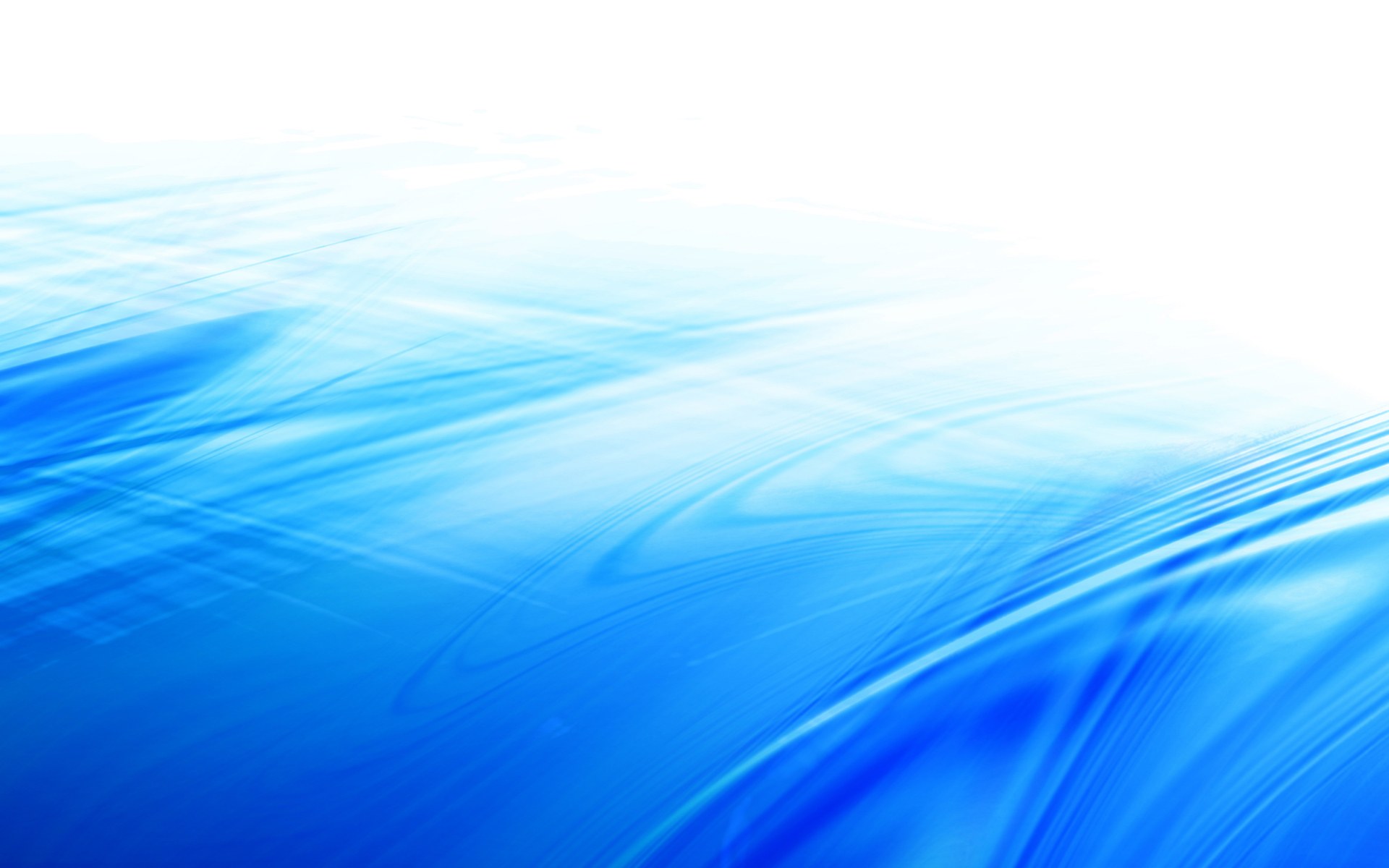 Tipps und Tricks
Gegen einen trockenen Mund oder Nase hilft ein Pflegeset aus Nasensalbe und Öl
Bei Schnupfen und laufender Nase sollte der Arzt konsultiert werden
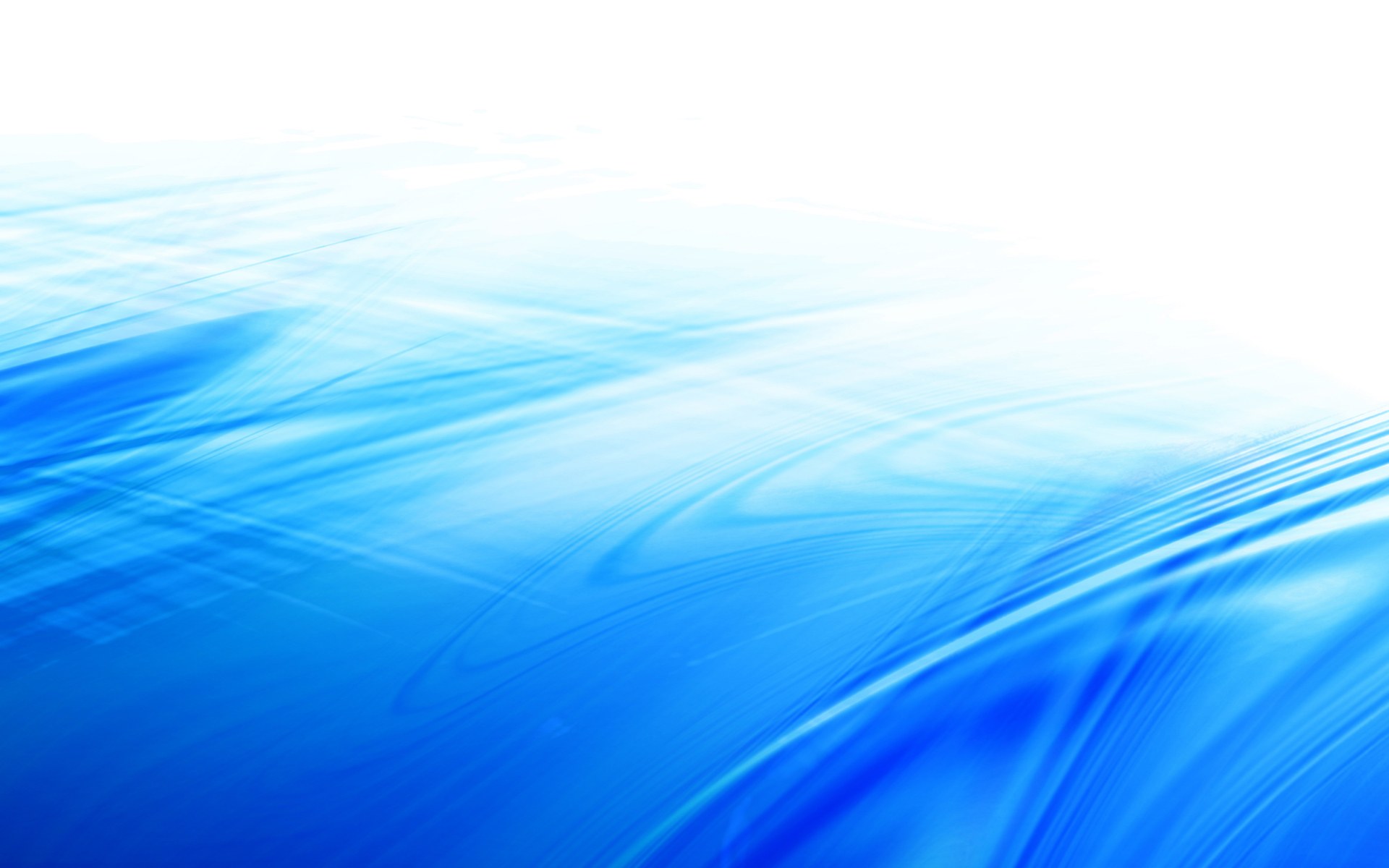 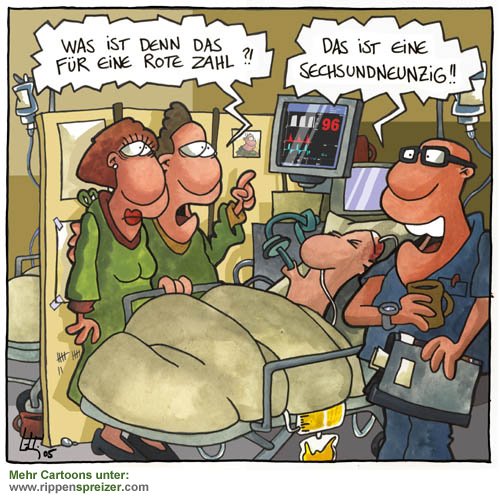 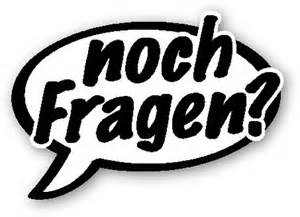 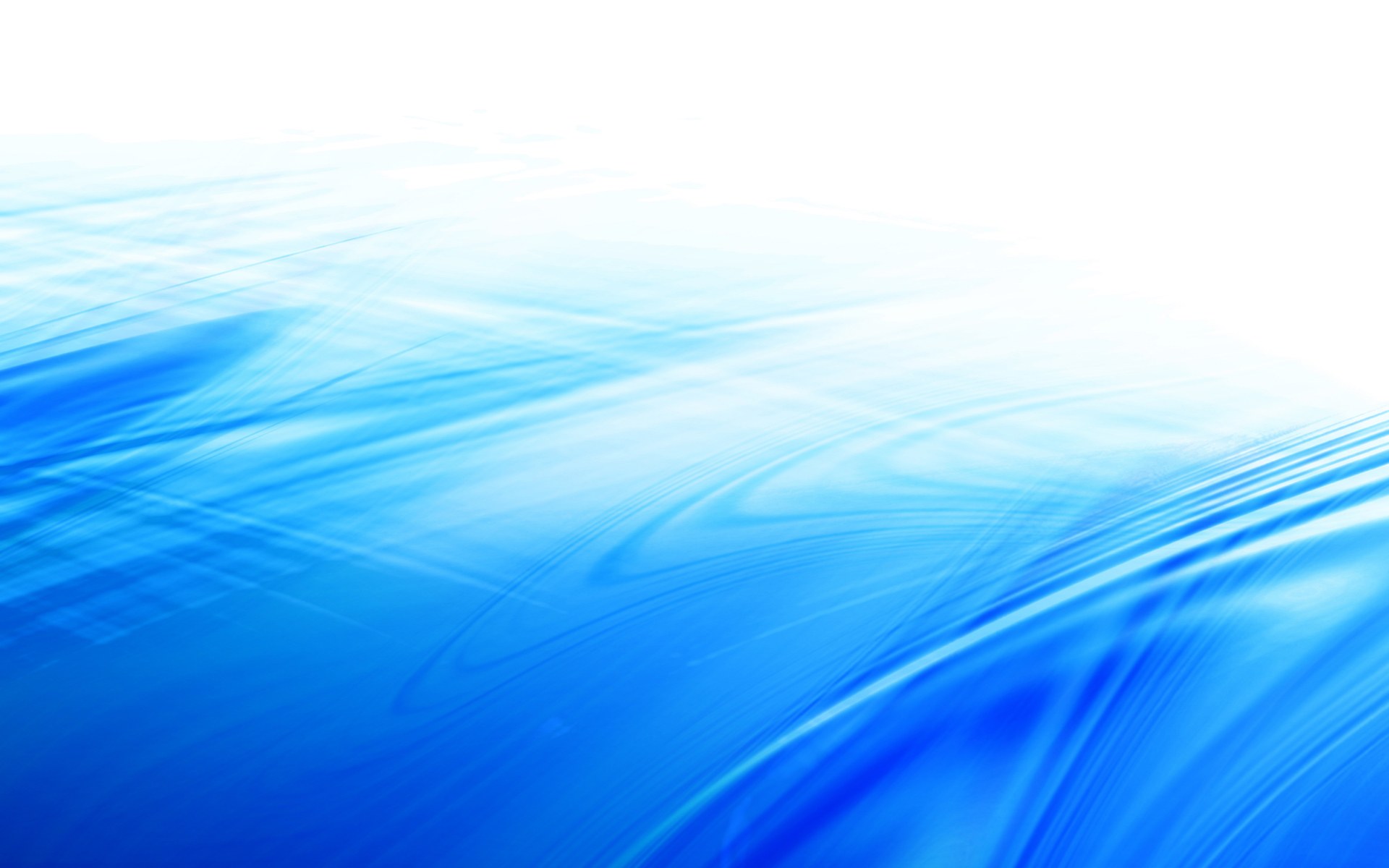 DANKE FÜR DIE AUFMERKSAMKEIT
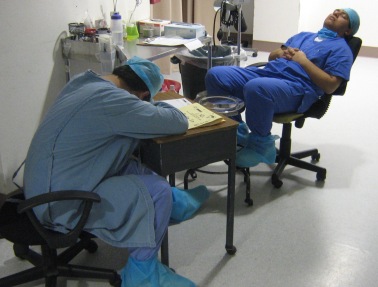